Dotační programPodpora rozvoje konkurenceschopnosti Karlovarského kraje
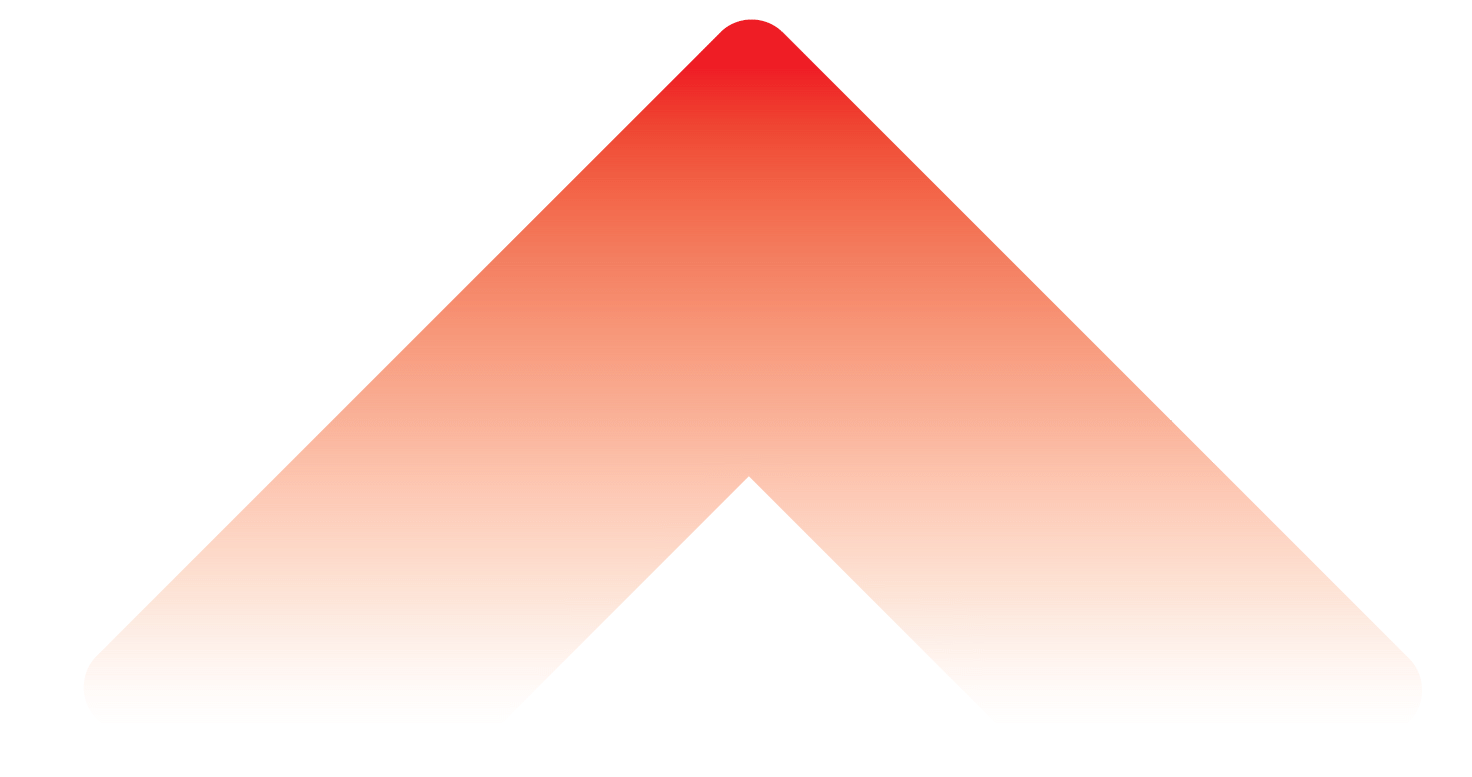 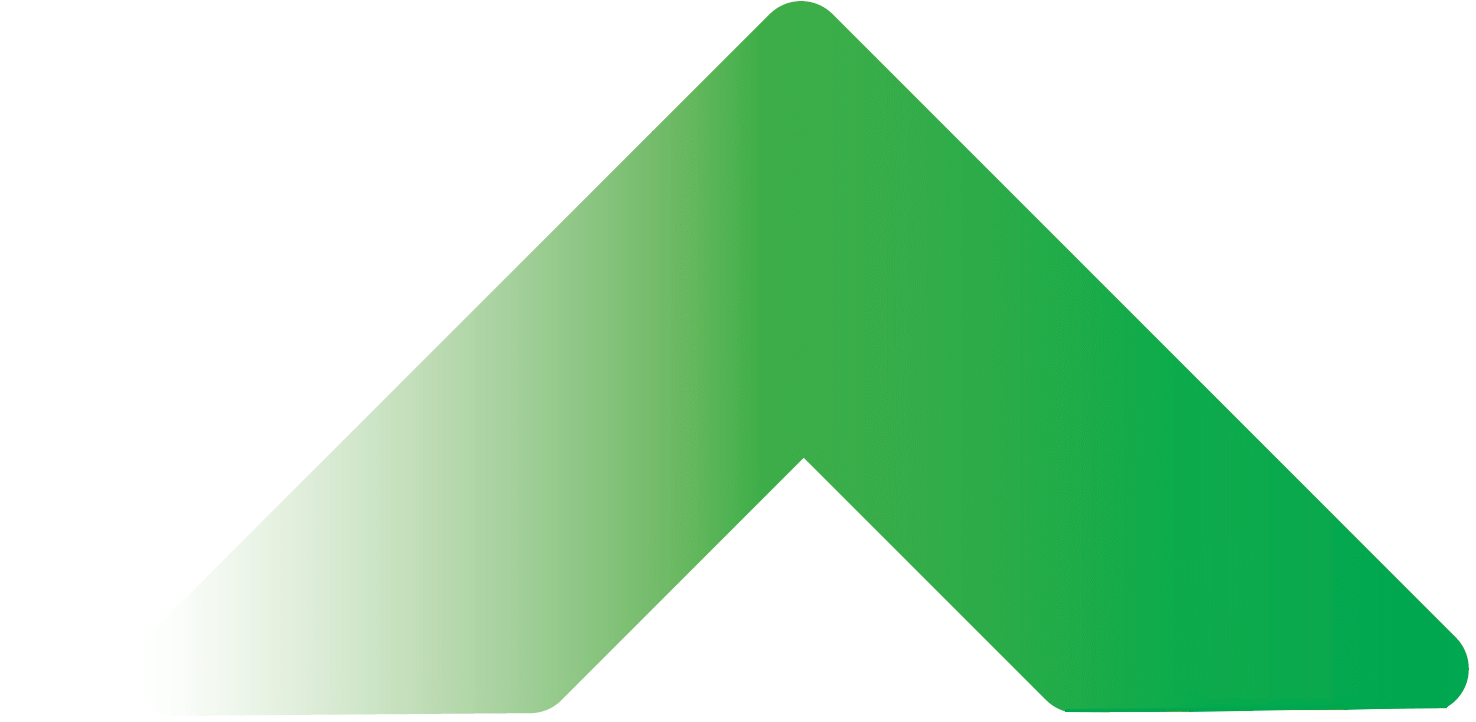 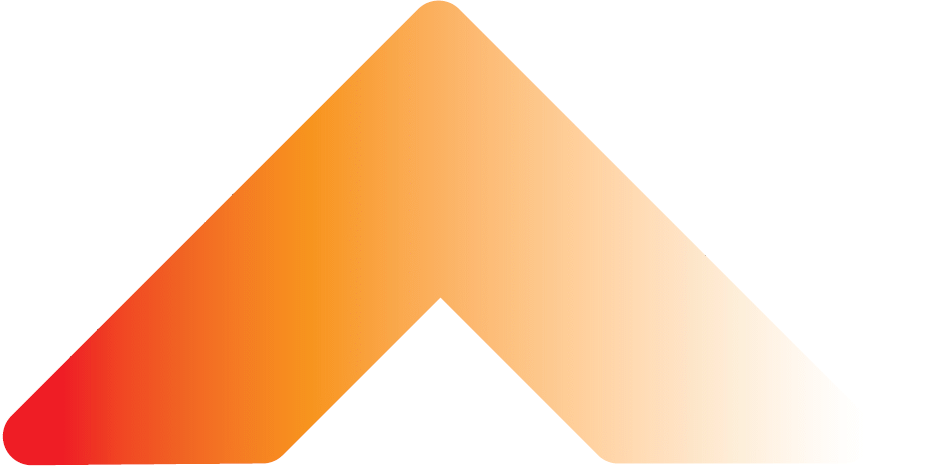 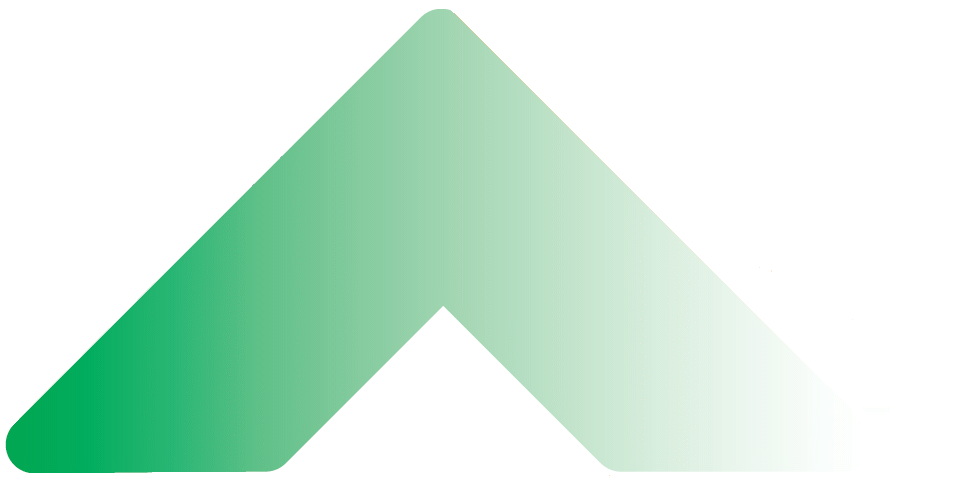 Podprogram 1– INOVAČNÍ VOUCHERY
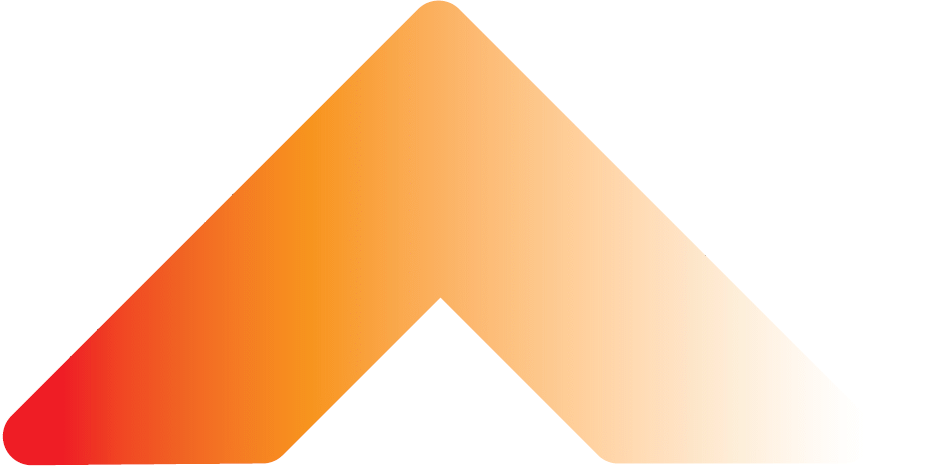 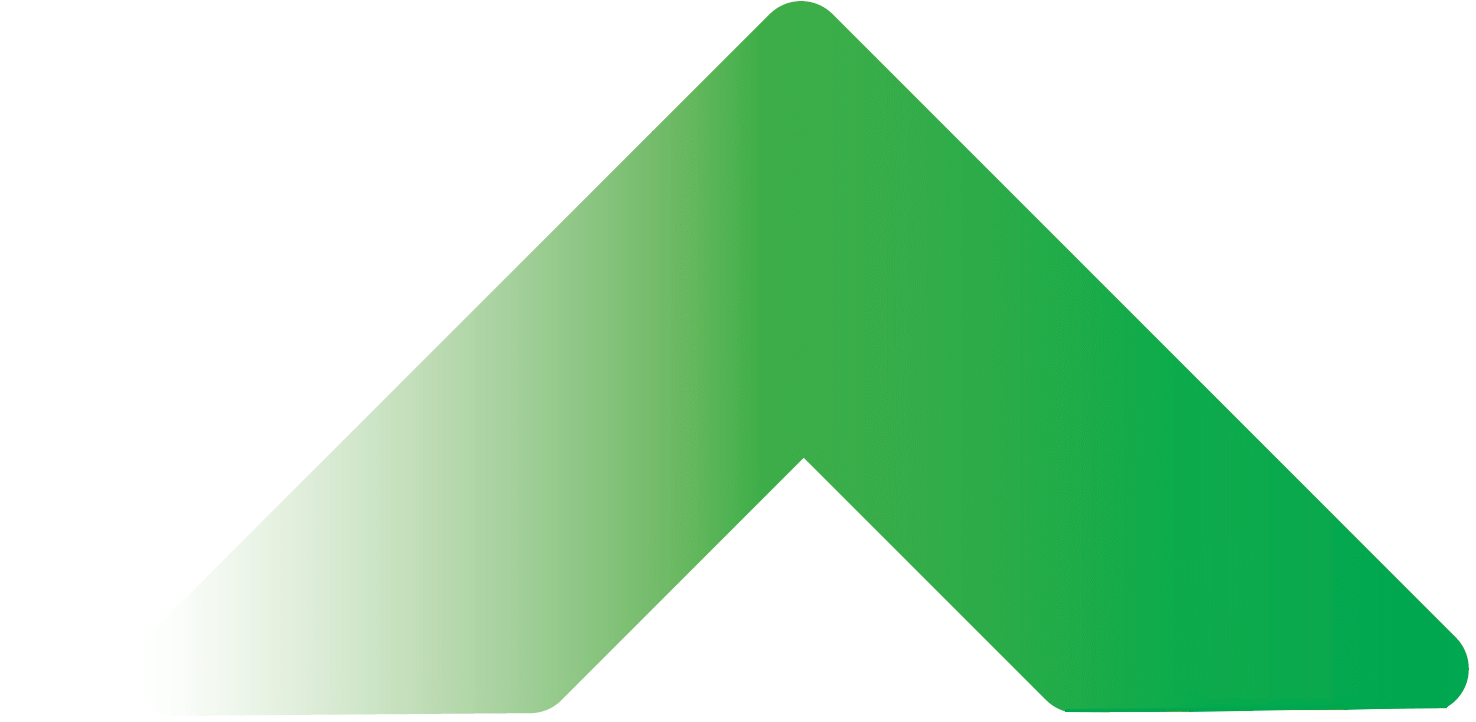 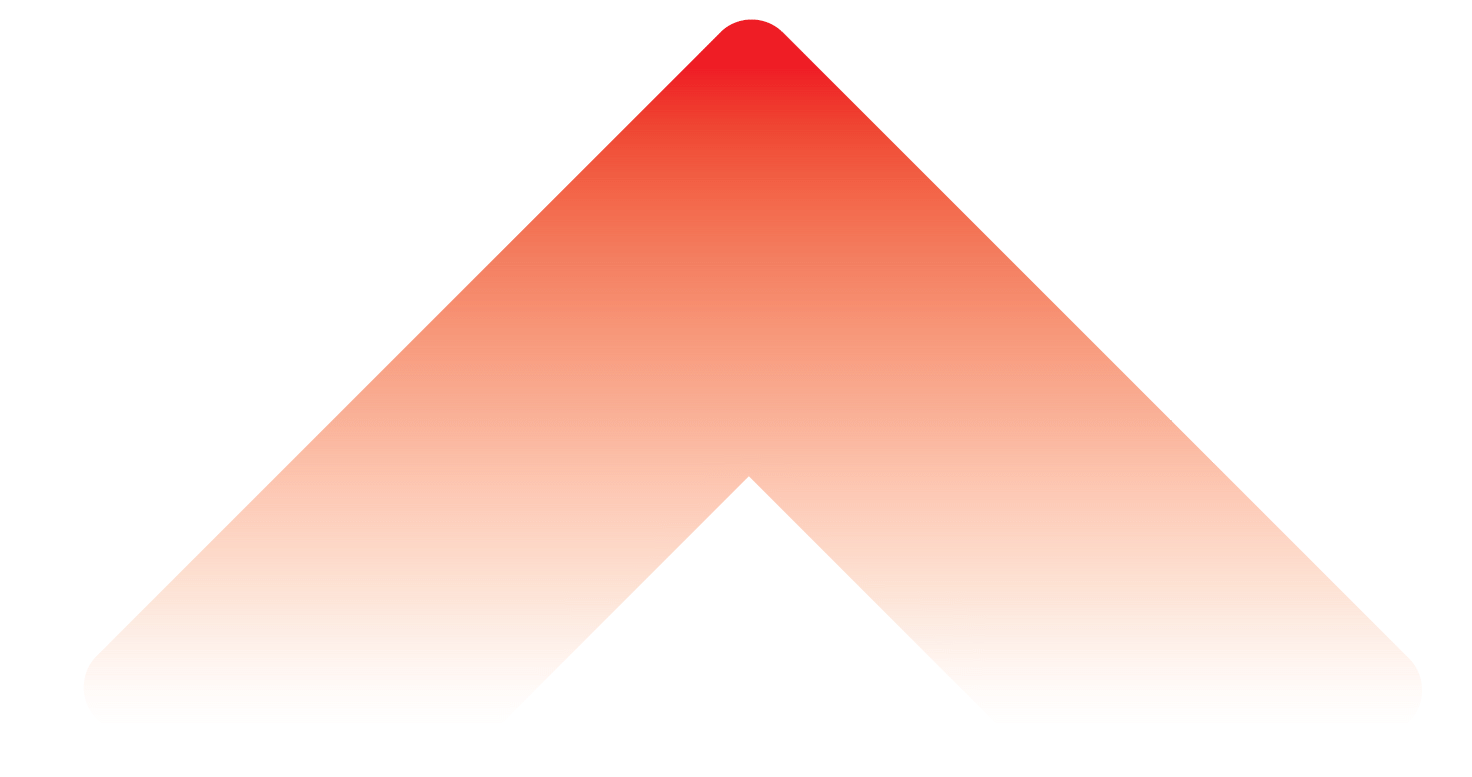 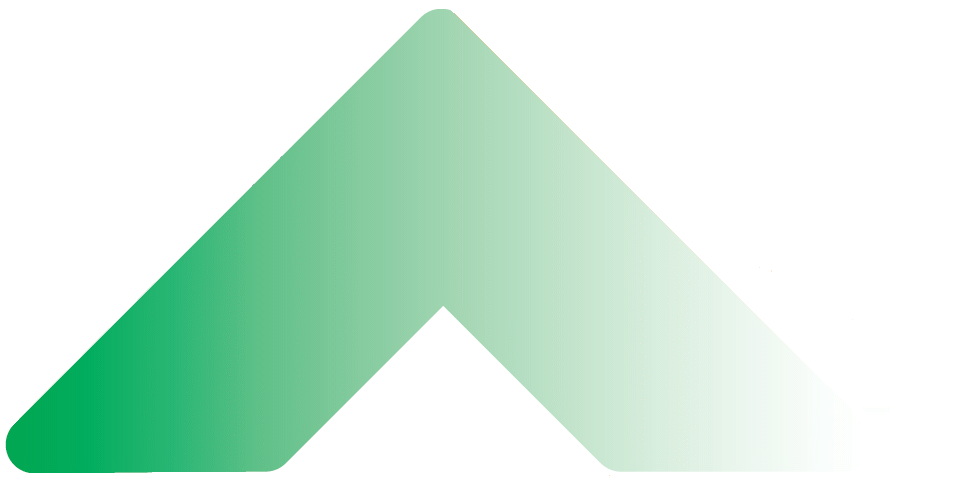 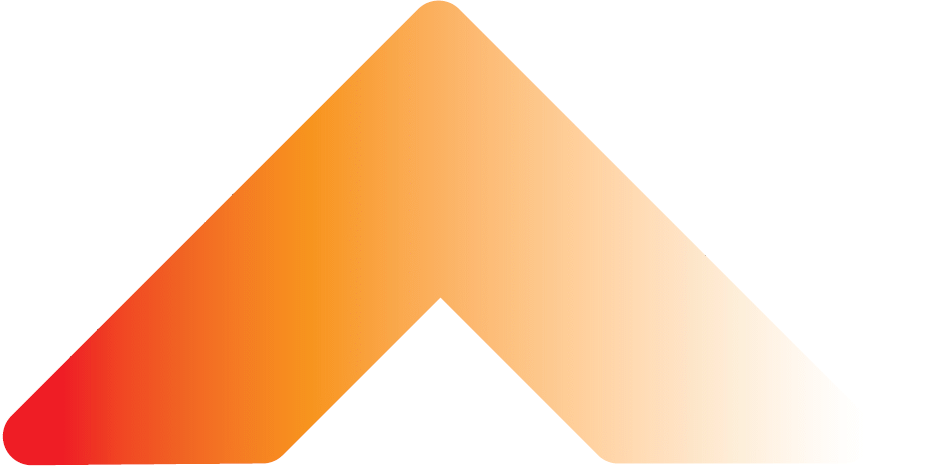 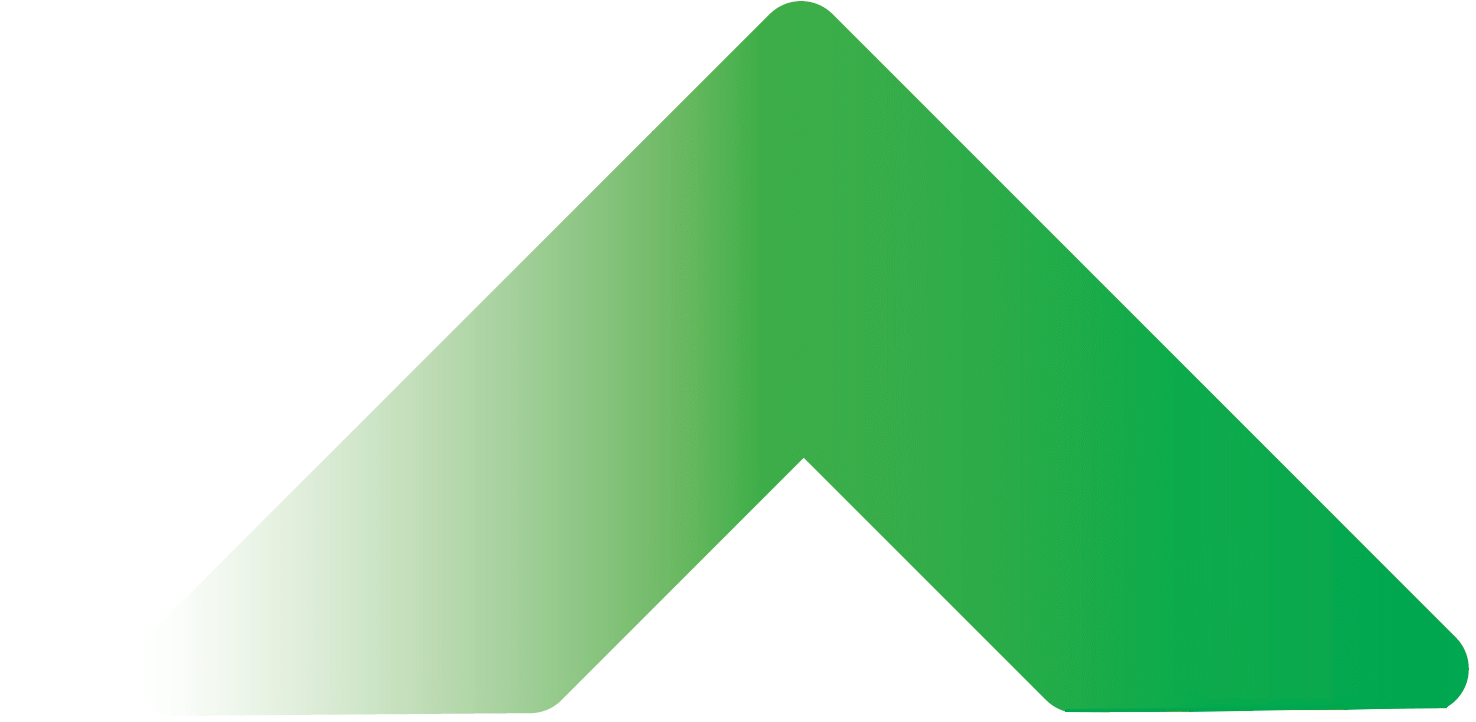 Inovační vouchery, Kreativní vouchery
Úvodní stránka Karlovarského kraje http://www.kr-karlovarsky.cz/Stranky/Default.aspx
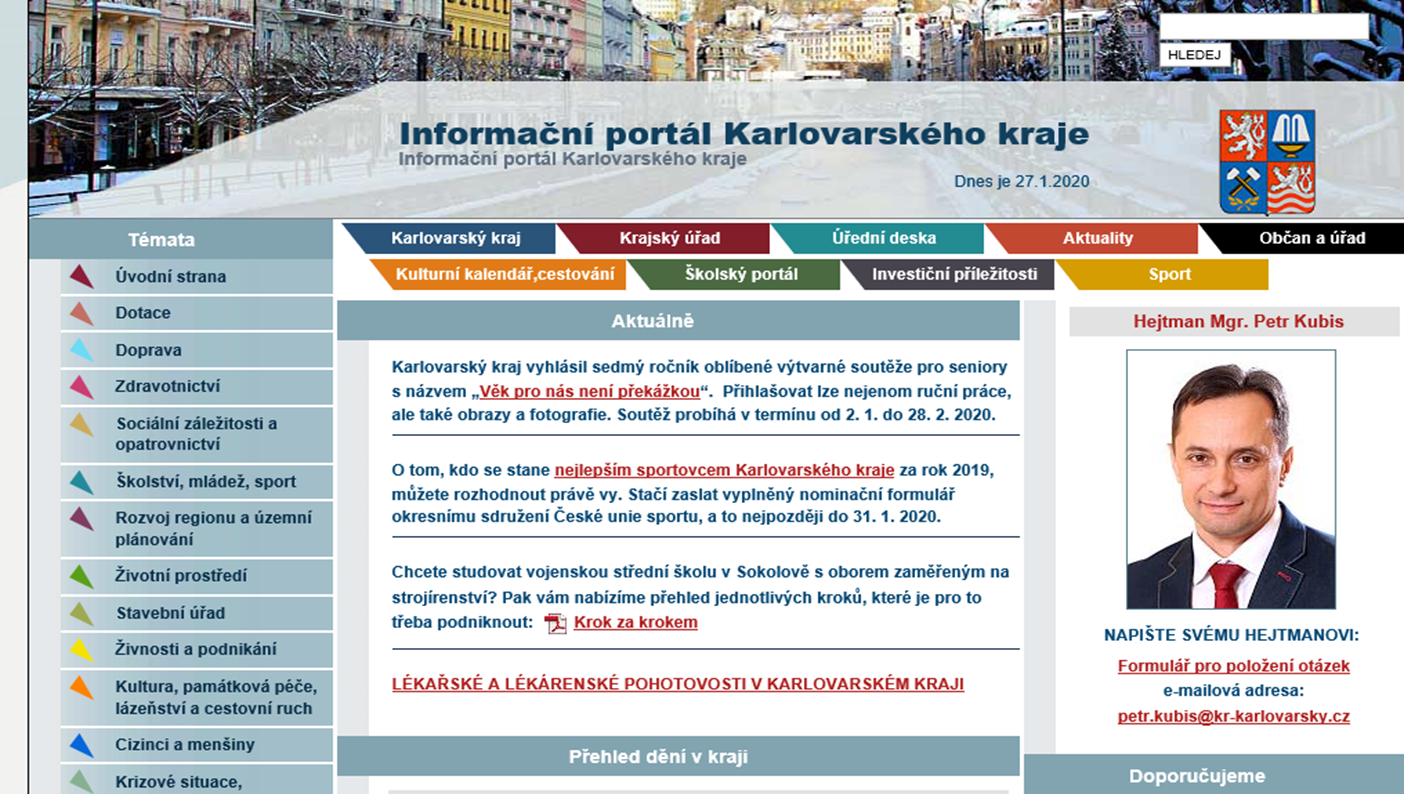 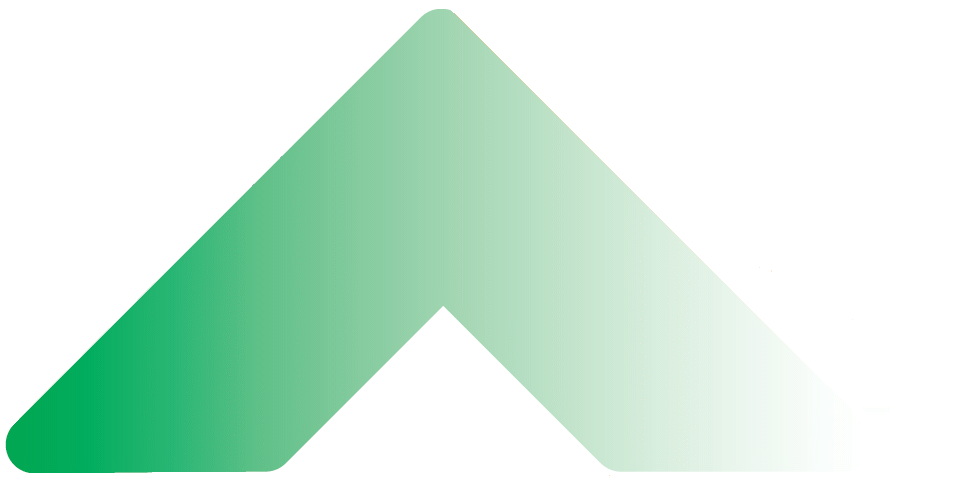 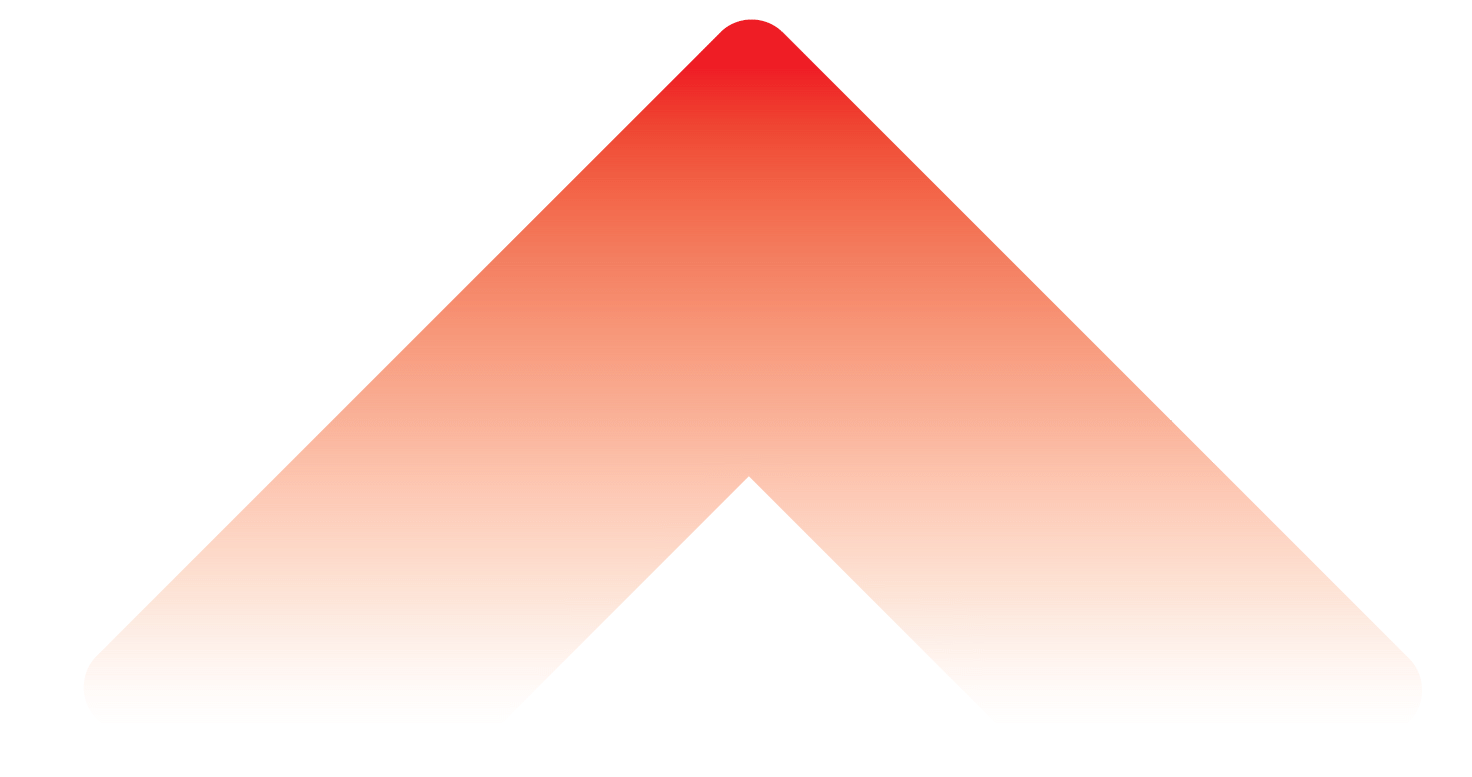 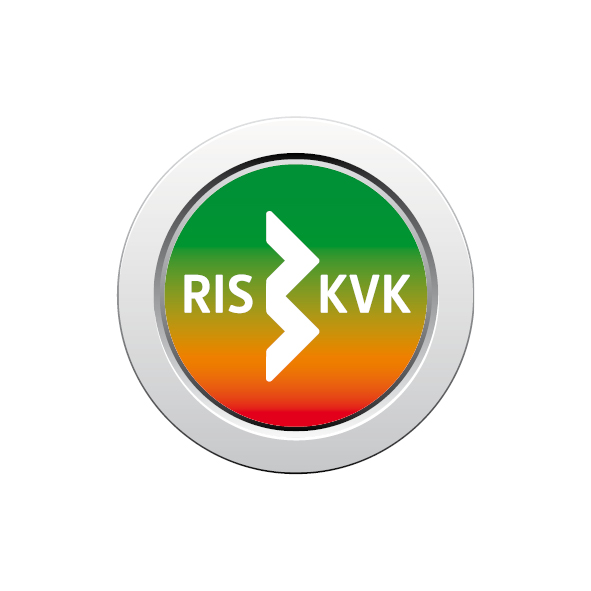 www.
.cz
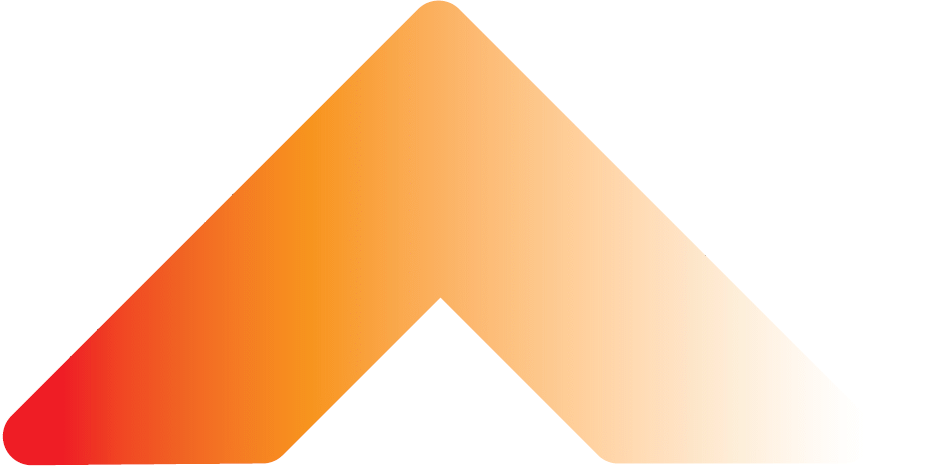 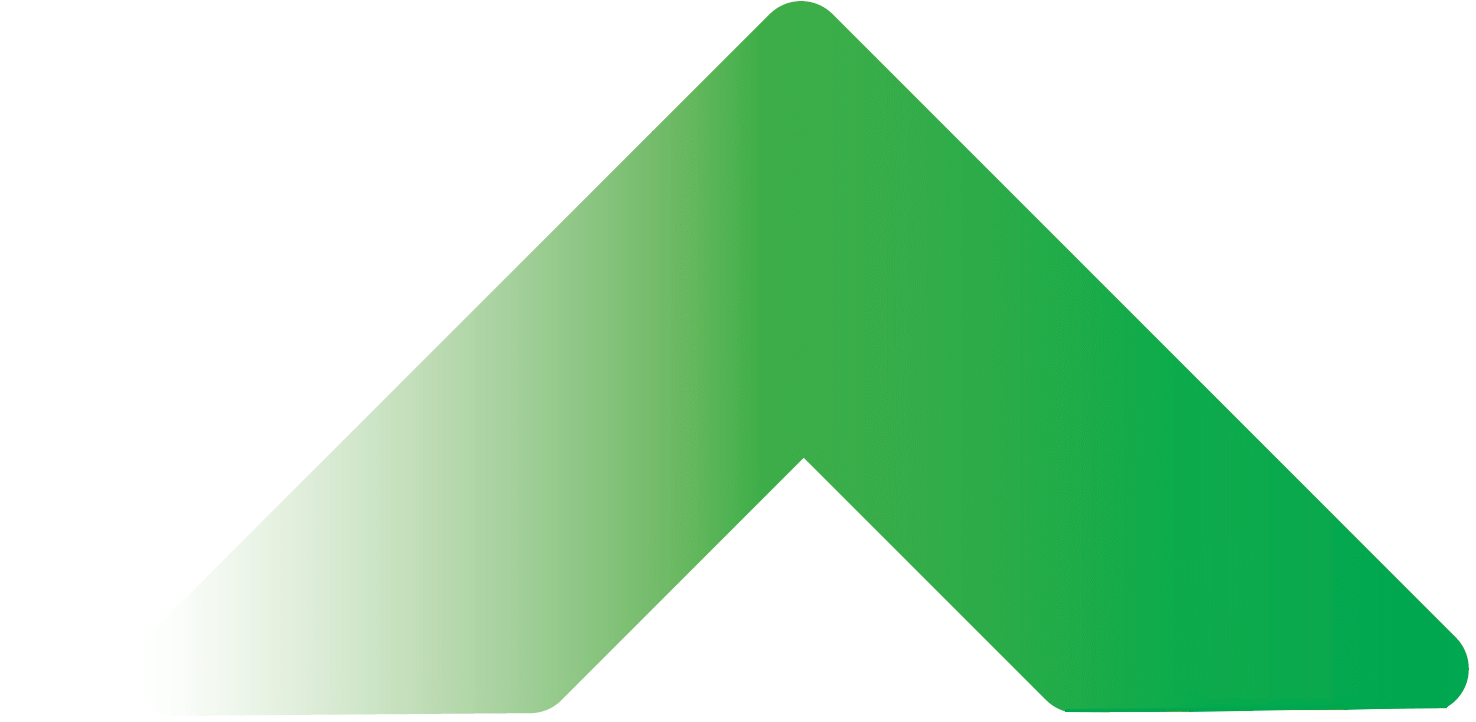 Inovační vouchery, Kreativní vouchery
http://www.kr-karlovarsky.cz/dotace/Stranky/Prehled-dotace.aspx
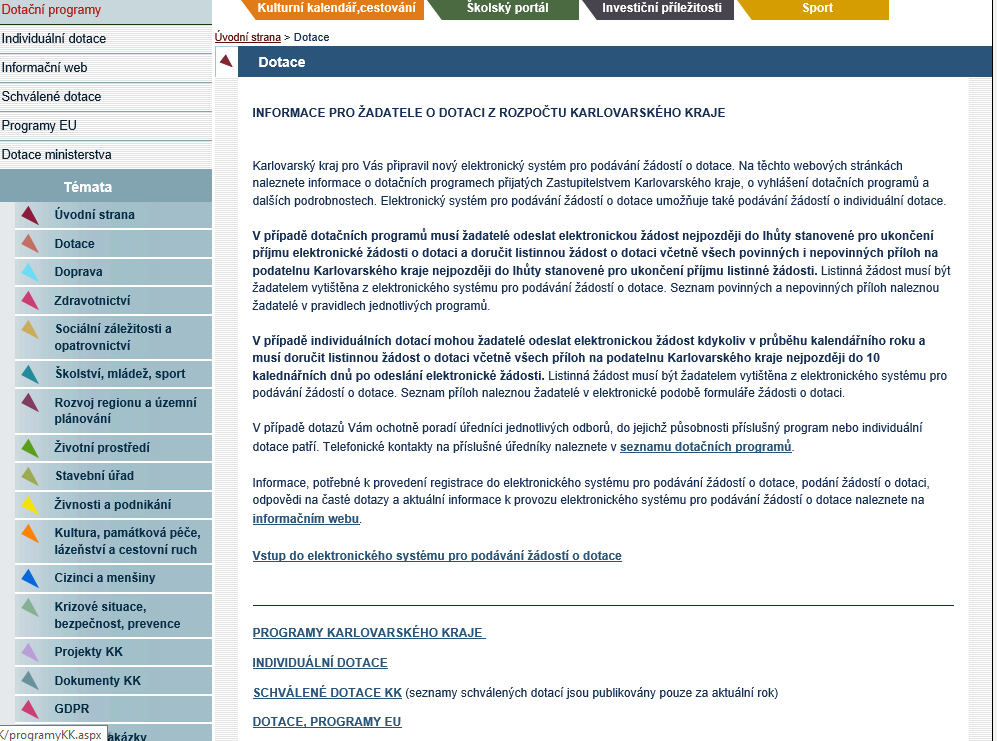 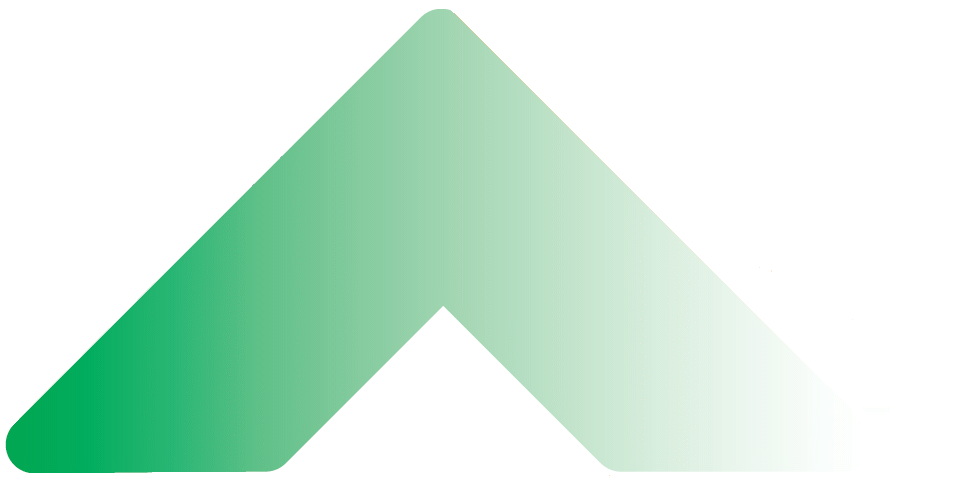 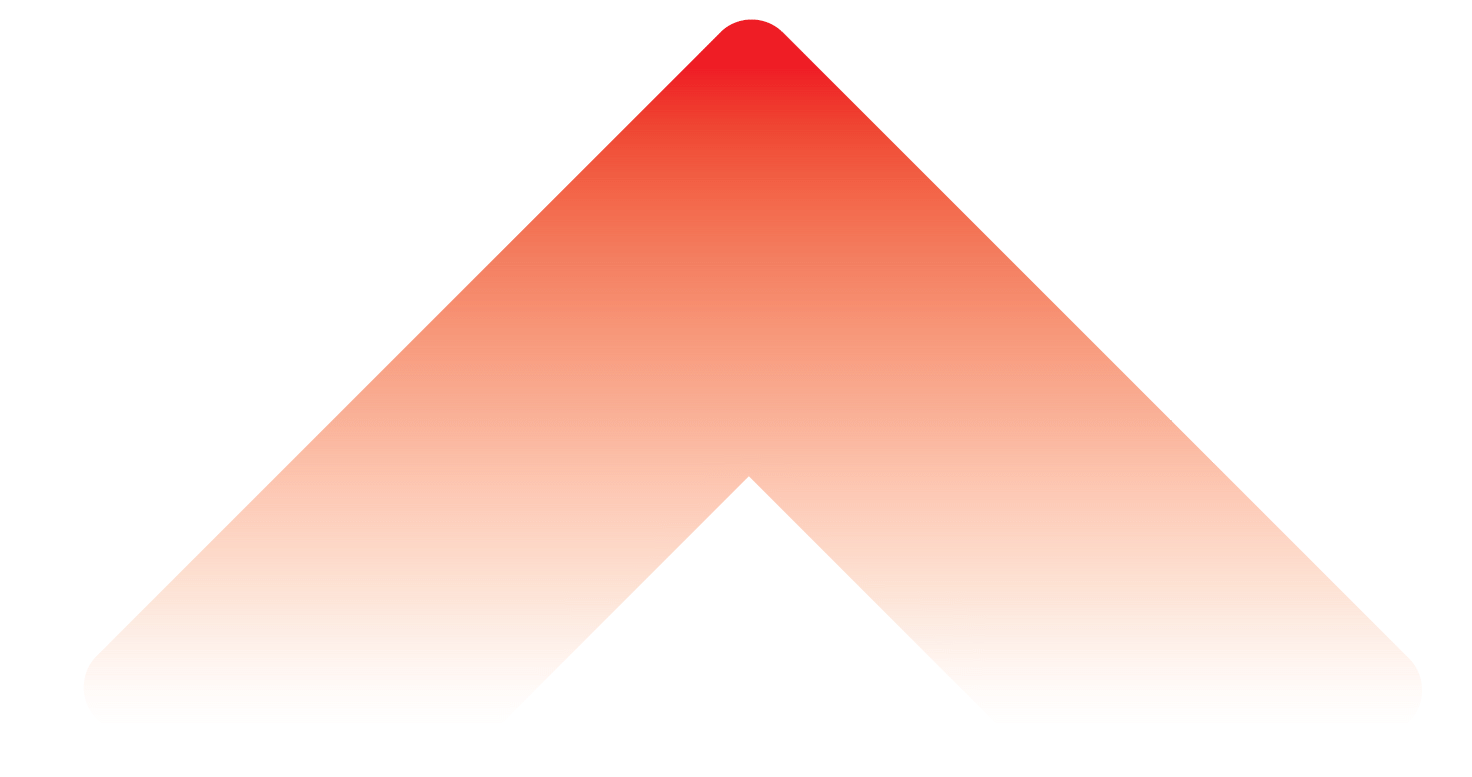 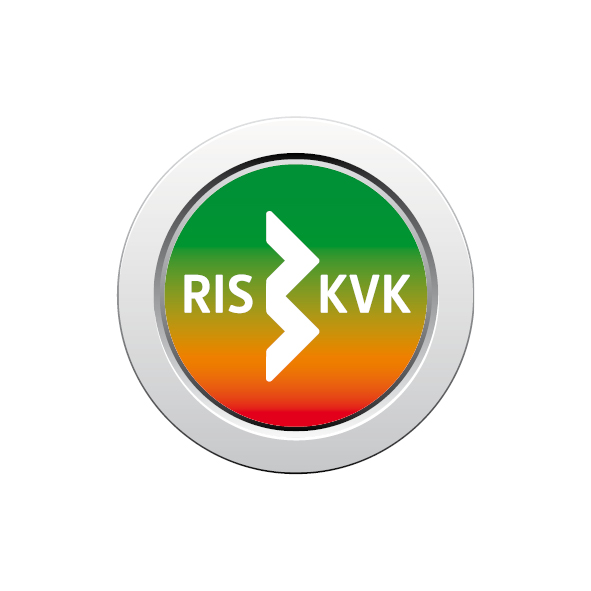 www.
.cz
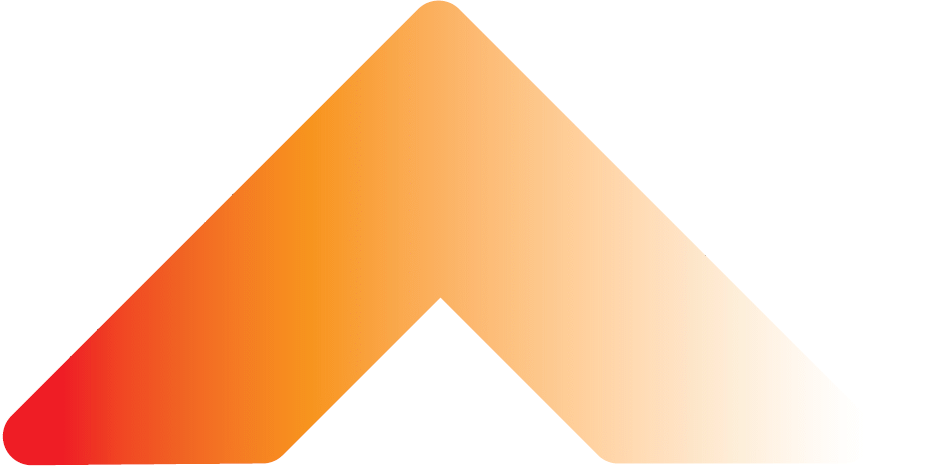 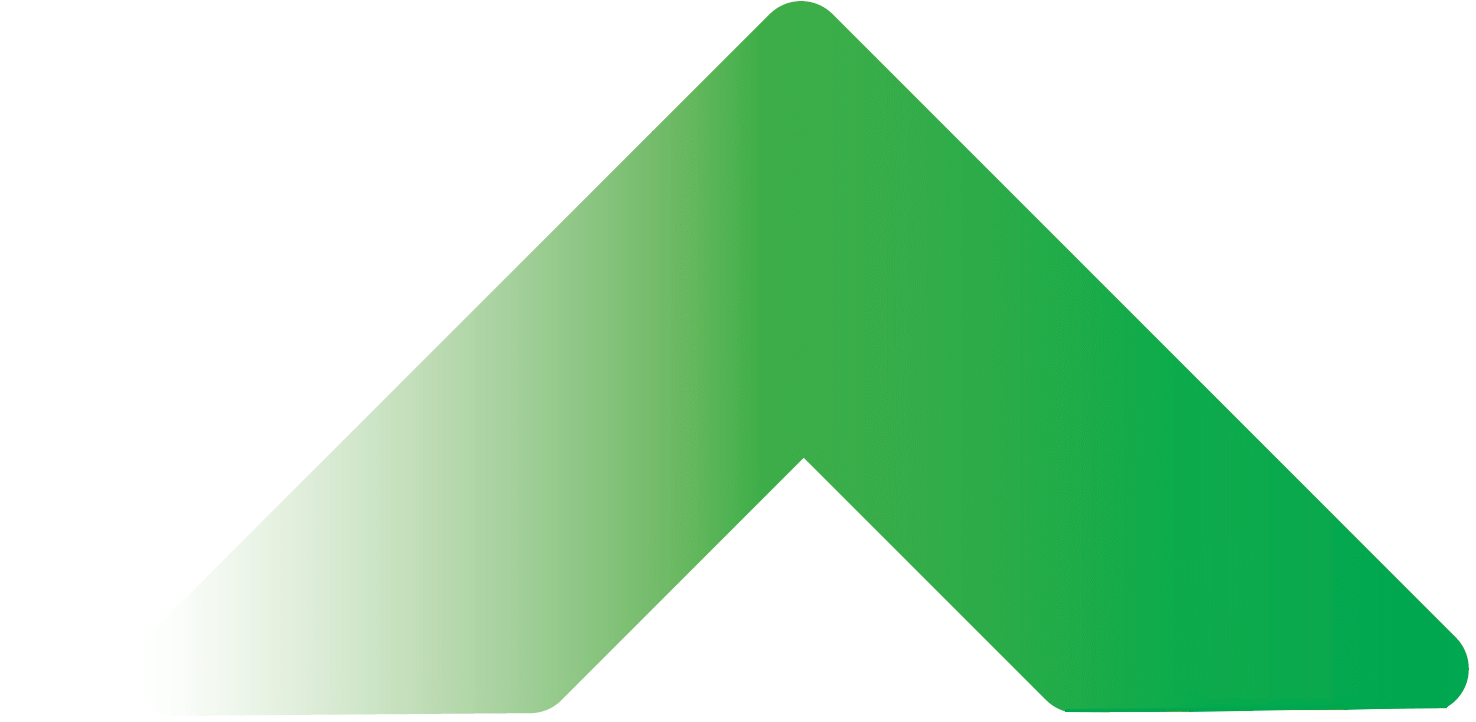 Inovační vouchery, Kreativní vouchery
http://www.kr-karlovarsky.cz/dotace/Stranky/dotaceKK/programyKK.aspx
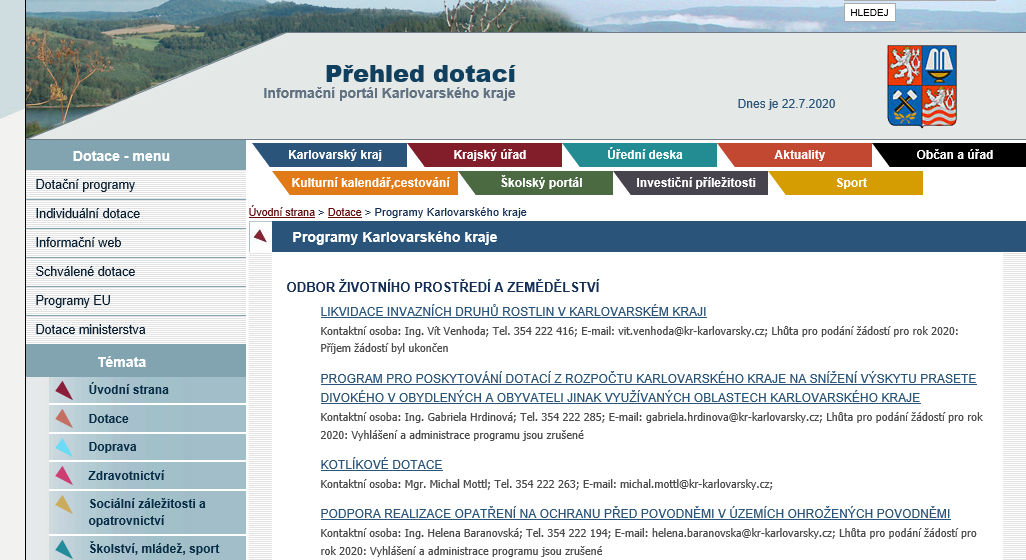 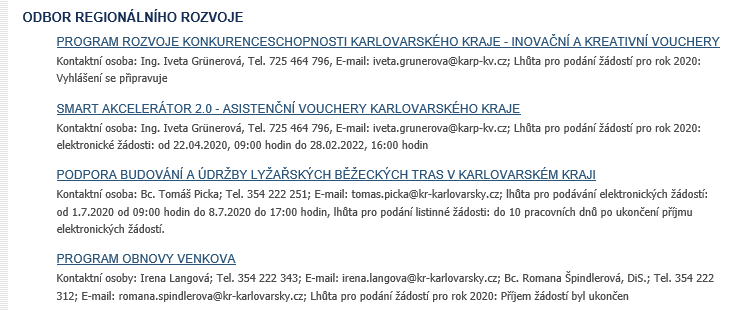 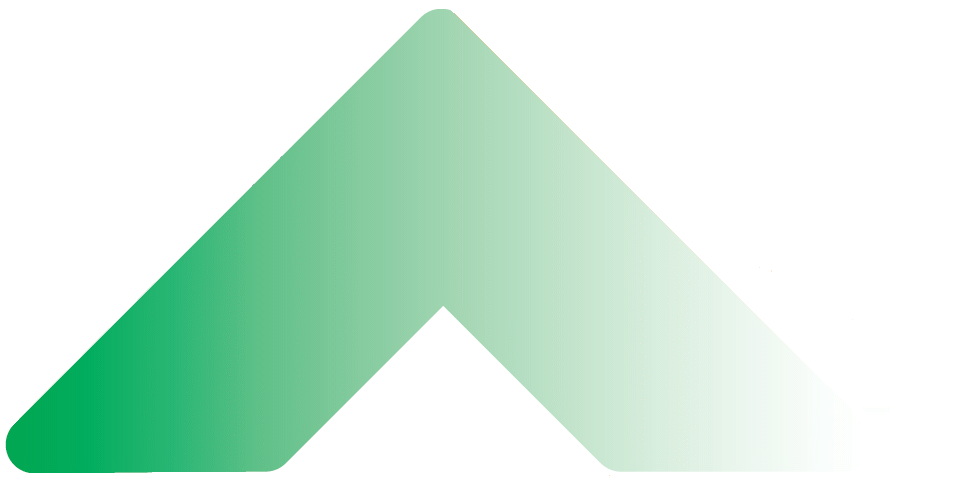 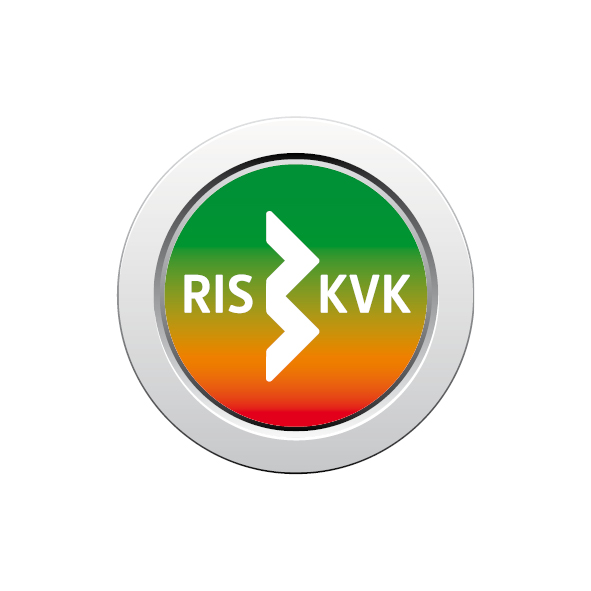 www.
.cz
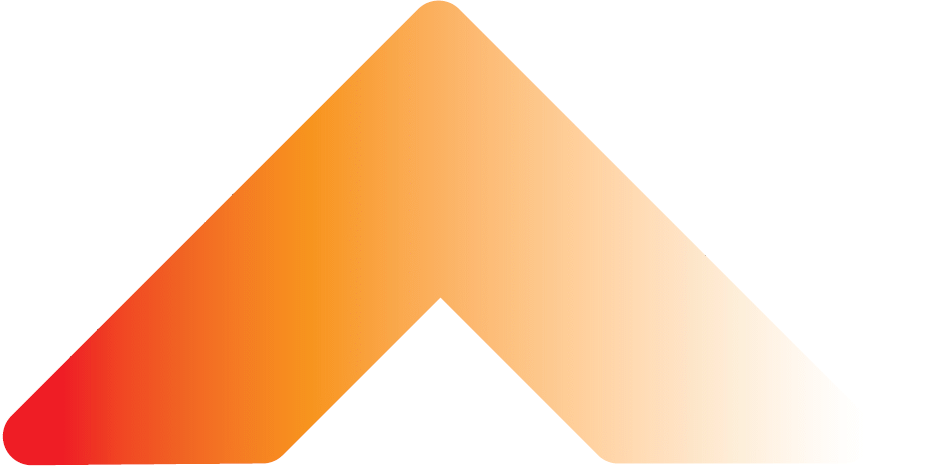 Inovační vouchery – Pravidla pro příjem a hodnocení žádostí
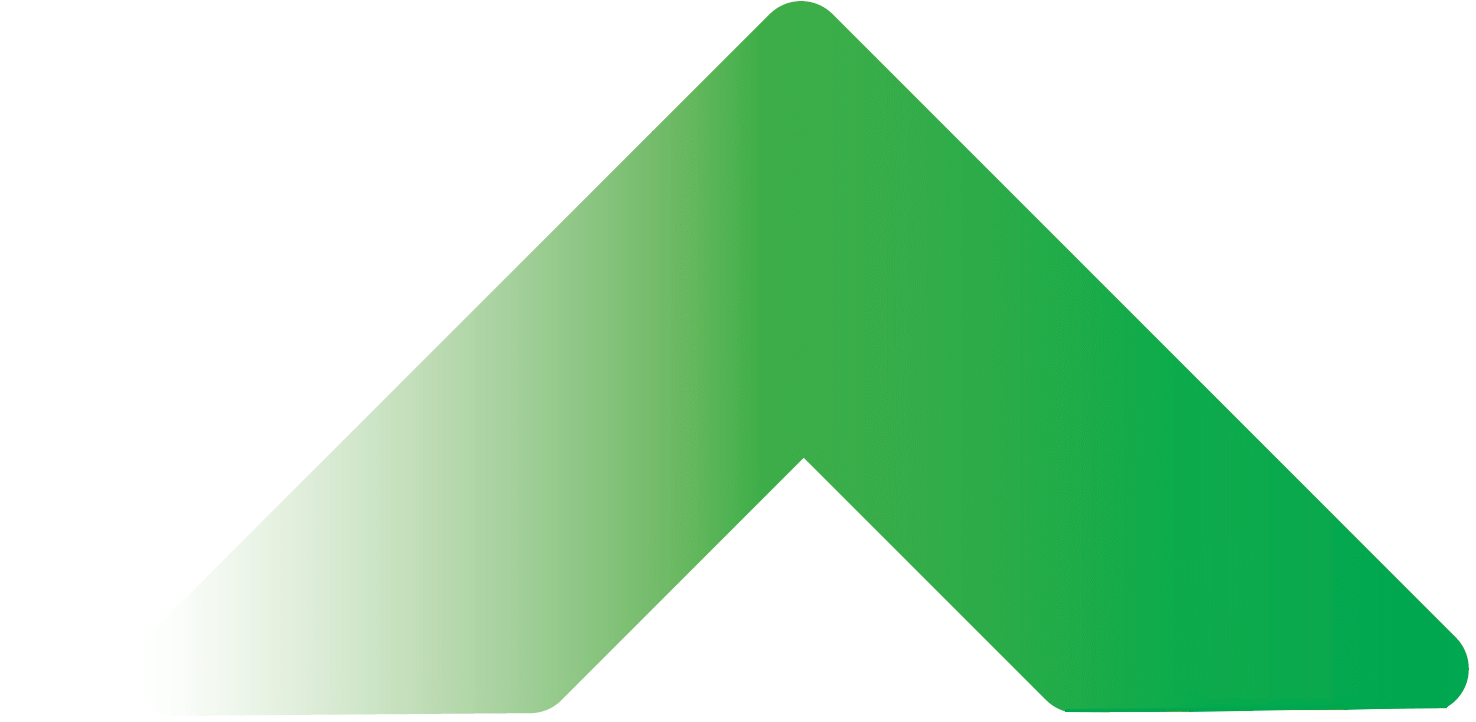 http://www.kr-karlovarsky.cz/dotace/Stranky/dotaceKK/prispevky-region/vouchery.aspx
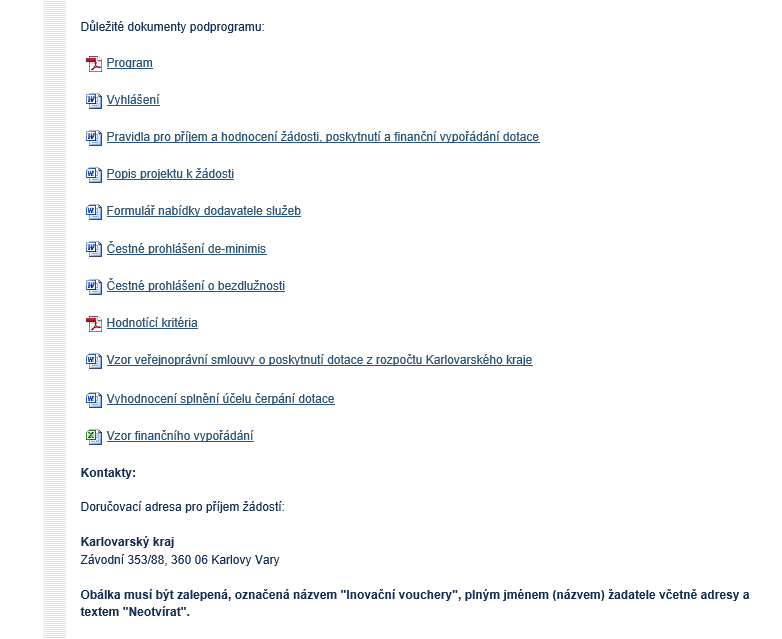 finanční nástroj, který podporuje spolupráci podniků z Karlovarského kraje                        s výzkumnými organizacemi z ČR, neinvestiční dotace
žadatel může předložit pouze 1 žádost v rámci jednoho kola příjmu žádostí 

Podporovaná aktivita:
nákup služeb, které žadatel potřebuje pro své inovační aktivity
žadatel musí být konečným uživatelem výstupů projektu, musí mít kapacity pro využití
voucher musí být použit na zkvalitnění vlastních produktů/ činností/procesů/služeb
Typ služeb, které je možné podpořit:
měření, diagnostika, zkoušky, rozbory, ověřování, výpočty
analýza vhodnosti použití materiálů či komponent
marketingová strategie (zpracování strategie efektivního zacílení na stávající a potenciální zákazníky ve vazbě na navržený nový/inovativní produkt firmy)
návrh designu produktu 
vývoj softwaru,  aplikace či prvků systémů v souvislosti  s vývojem nebo zaváděním nového produktu či procesu materiálu, zařízení, prototypu
návrh vzdělávacího modelu pro zaškolení zaměstnanců
optimalizace operačních procesů

Plný výčet podporovaných aktivit je uveden v Pravidlech pro příjem a hodnocení žádostí
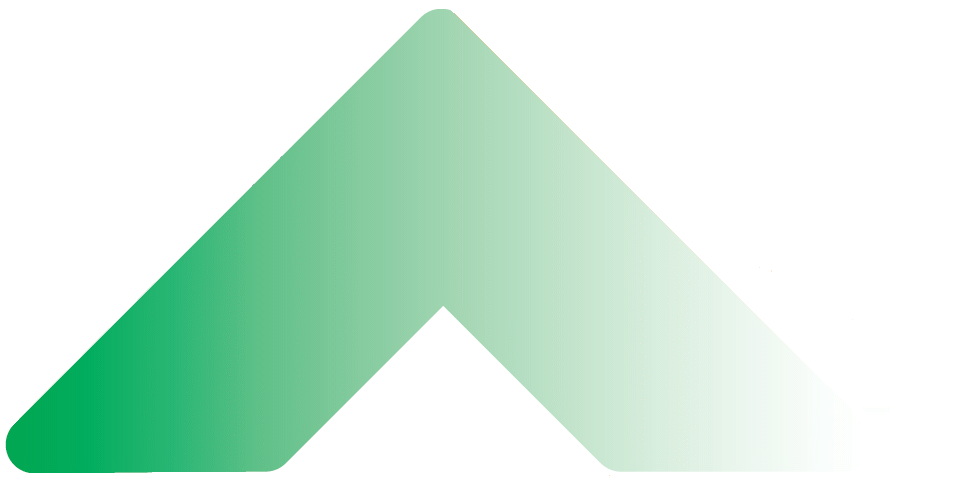 https://www.karp-kv.cz/regionalni-inovacni-system/inovacni-vouchery/?lang=cs
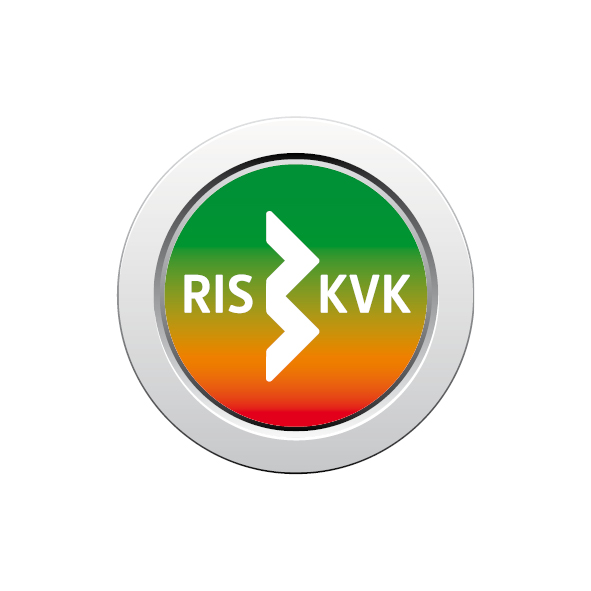 www.
.cz
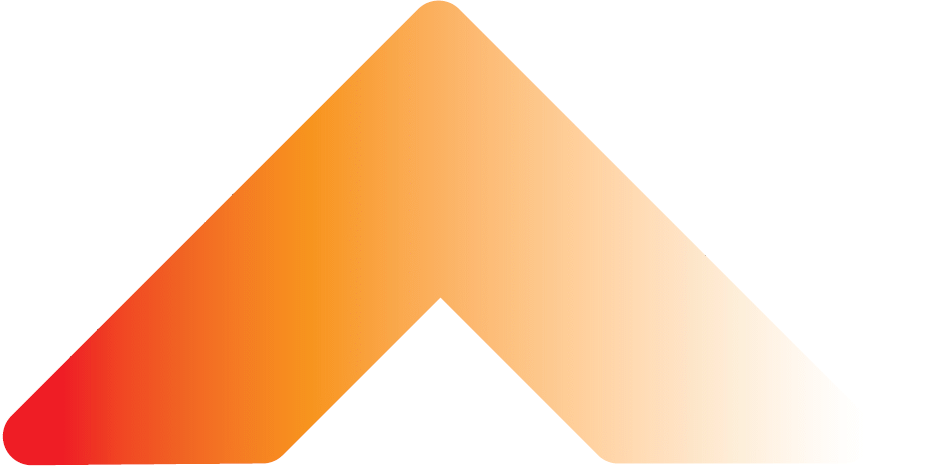 Inovační vouchery – Pravidla pro příjem a hodnocení žádostí
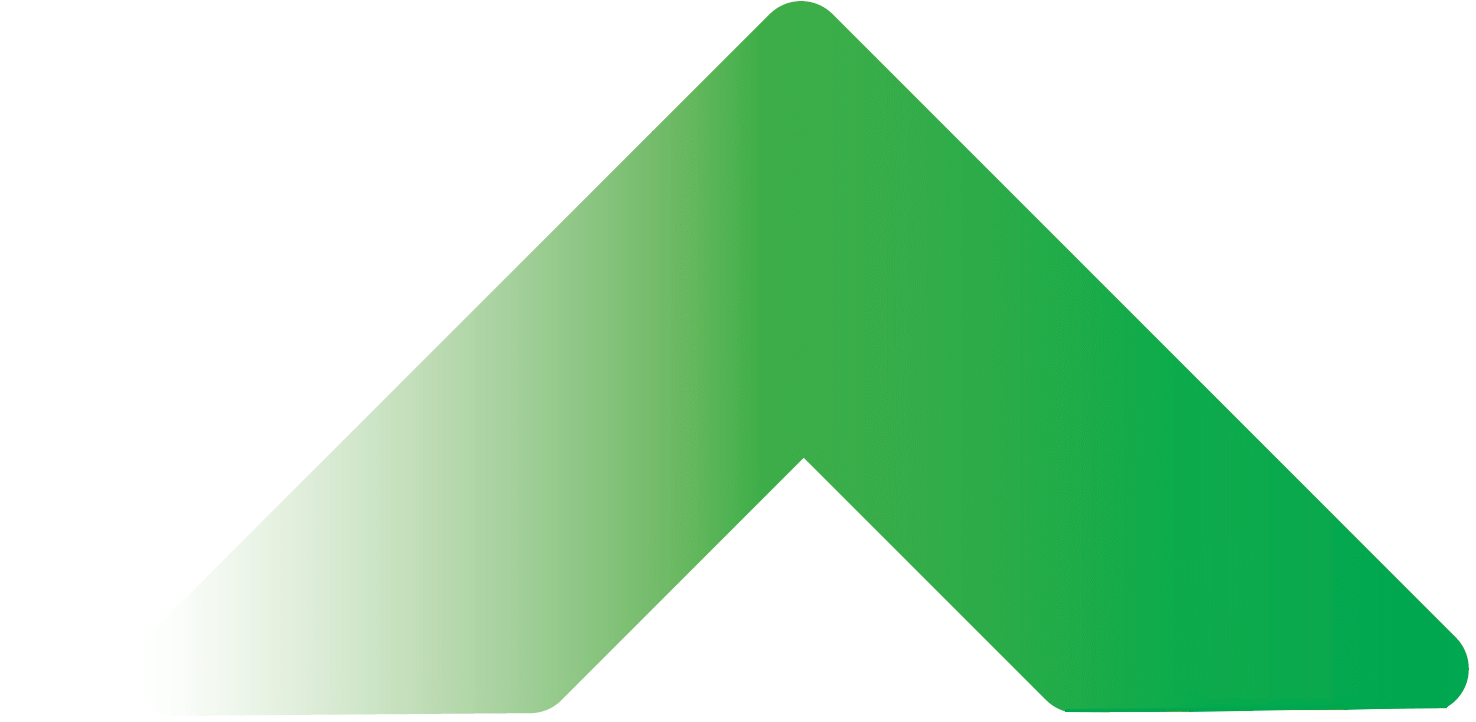 http://www.kr-karlovarsky.cz/dotace/Stranky/dotaceKK/prispevky-region/vouchery.aspx
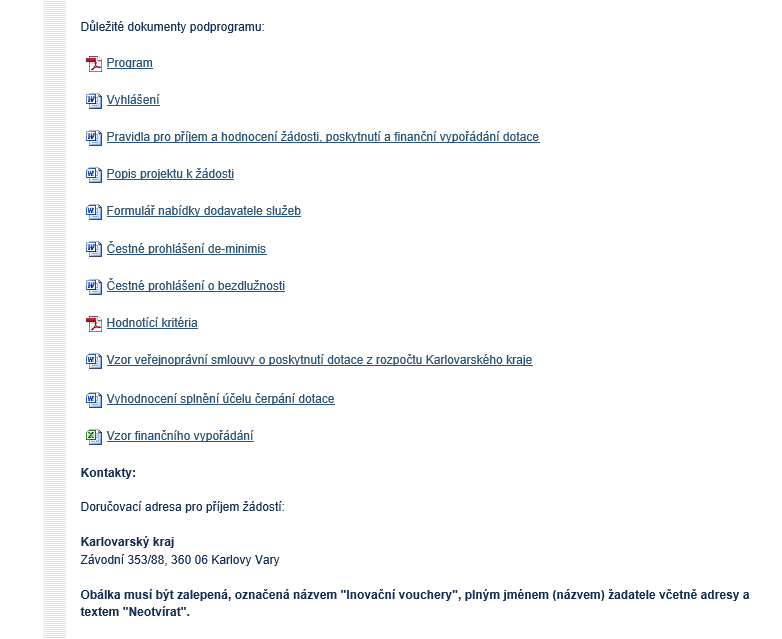 Očekávaný (možný) výstup služby od VaV instituce:
výzkumné, laboratorní, měřící zprávy a protokoly,
návrh prototypu, funkčního vzorku, modelu/3D modelu vč. technologického, metodického či procesního postupu (např. unikátní konstrukční řešení),
nový software/aplikace,
výrobní, technická dokumentace, provozní manuál, procesní mapa,
materiálová studie, analýza (např. analýza vhodnosti použití materiálu),
technologický, metodický či procesní postup, vzdělávací modul pro zaškolení zaměstnanců pro inovovaný produkt (vzdělávací modul nebude jediným výstupem projektu),
inovační/technologický audit,
koncepční studie, technická dokumentace, supervize, koncepční vizualizace, licence apod. pro nový/inovovaný produkt či produktovou sadu,
marketingová strategie/studie včetně analýzy trhu a plánu marketingových aktivit pro daný nový/inovovaný produkt či produktovou sadu, dále mohou být konkrétní aktivity rozpracovány do různé úrovně detailu včetně vizualizace.
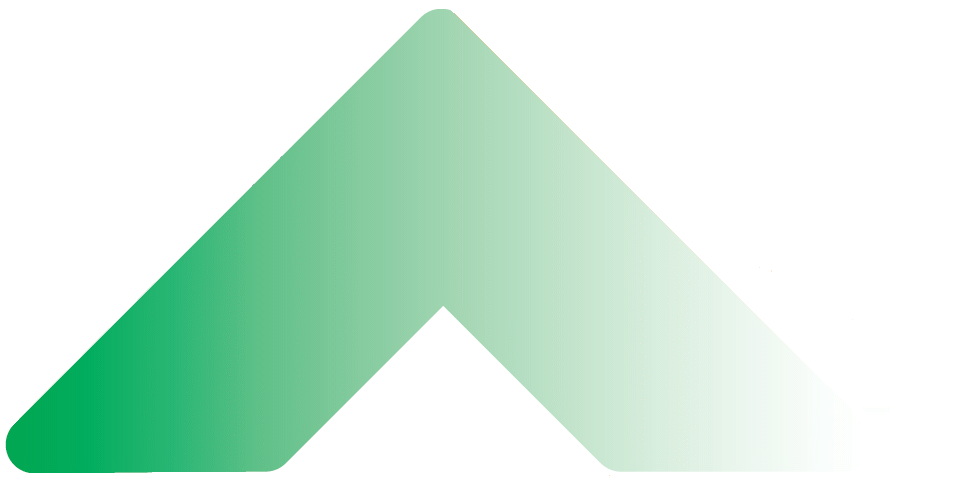 https://www.karp-kv.cz/regionalni-inovacni-system/inovacni-vouchery/?lang=cs
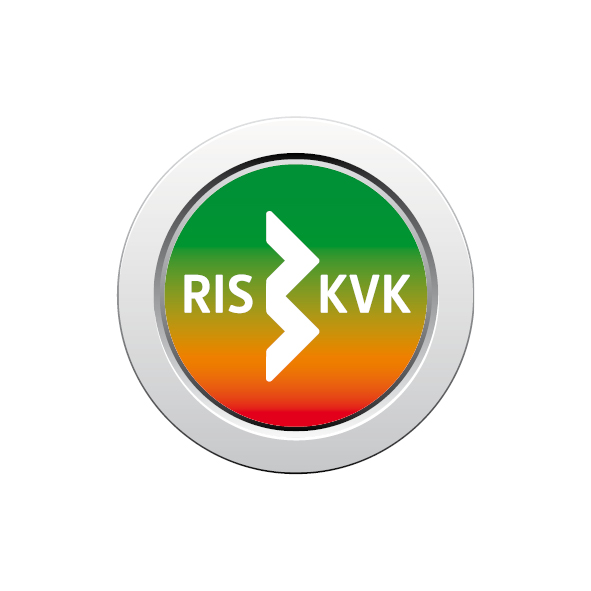 www.
.cz
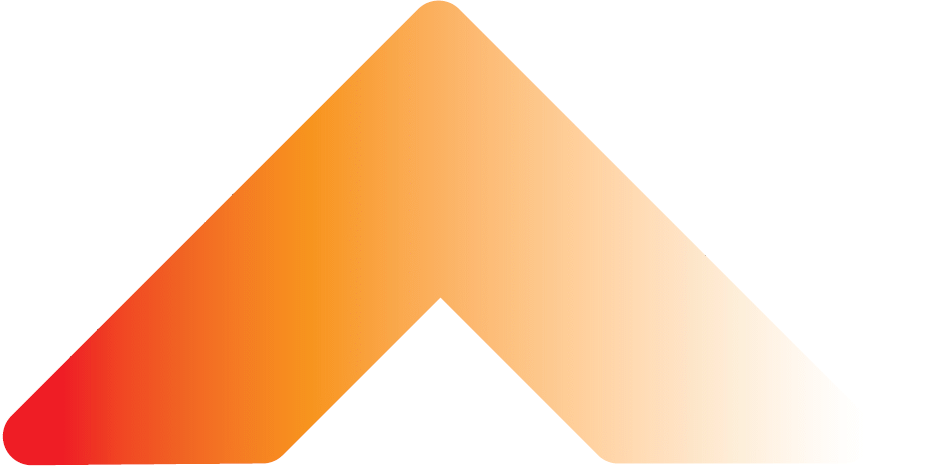 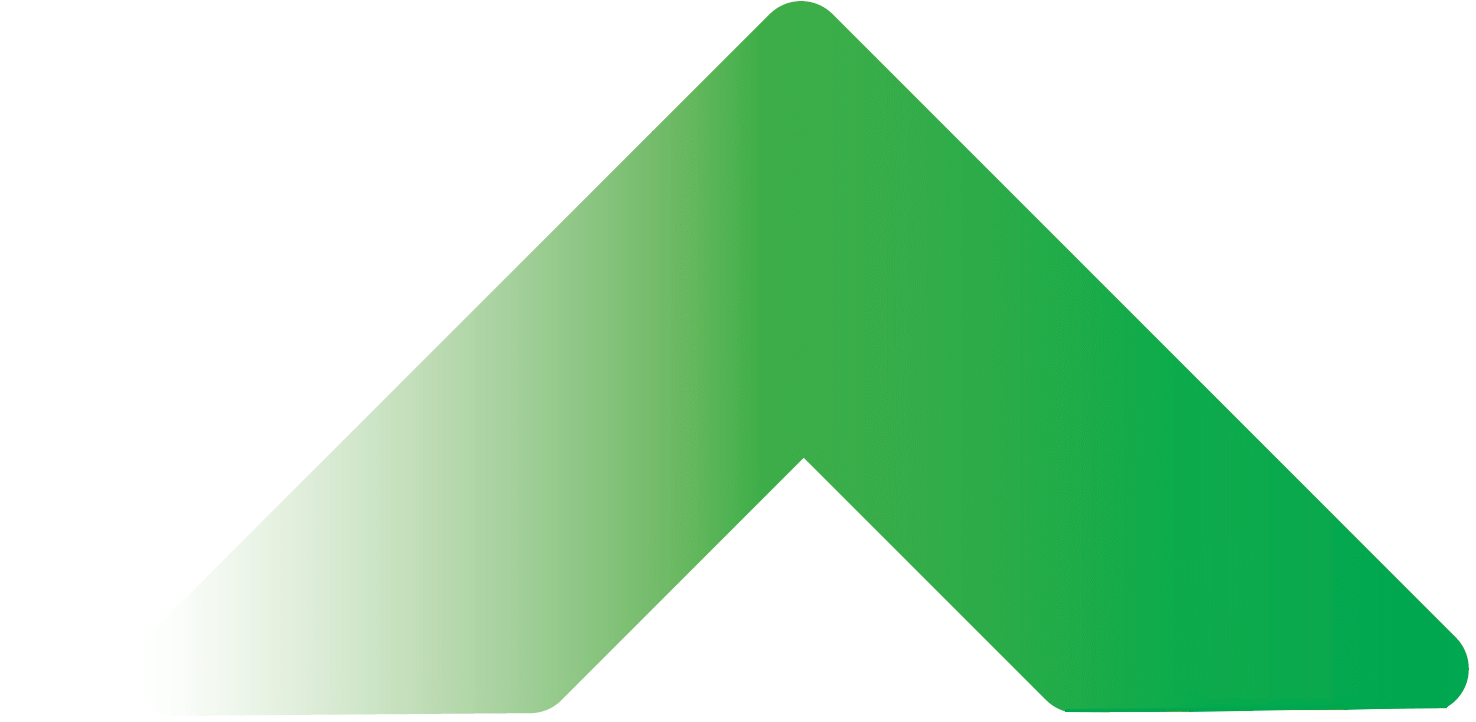 Inovační vouchery – Vyhlášení  podprogramu
http://www.kr-karlovarsky.cz/dotace/Stranky/dotaceKK/prispevky-region/vouchery.aspx
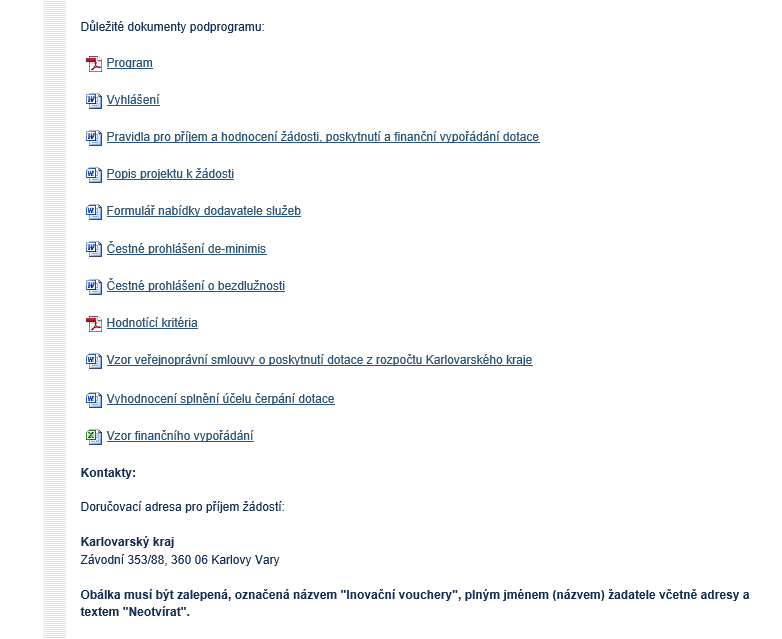 Alokace: 2 mil. Kč 
Minimální výše dotace na jeden projekt – 10.000 Kč
Maximální výše na jeden projekt – 170.000 Kč, dotace může být snížena s ohledem na limit de minimis příjemce
Okruh způsobilých žadatelů –  obchodní společnosti (právnické osoby, které  mají sídlo na území Karlovarského kraje)
Poskytovatel služeb (jakákoliv výzkumná organizace dle zákona č. 341/2005 Sb. o veřejných výzkumných institucích a ostatní výzkumné organizace, jež mají sídlo na území ČR a splňují podmínky Rámce pro státní podporu výzkumu, vývoje a inovací (2014/C, 198/01, kapitola 1.3)

Možnost vyplnění žádosti  před níže uvedenou lhůtou pro podávání elektronických žádostí (bez možnosti odeslání žádosti )             10 pracovních dnů předem

Elektronické podání žádosti                      01.09. 2020 (od 9:00) do 07.09.2020  (do 16 hod)

Listinná podoba s podpisem žadatele se všemi přílohami  	         21.09.2020
(do 10 pracovních dnů po ukončení příjmu elektronických žádostí)

Hodnocení žádostí 			  září – říjen 2020
Rozhodnutí RKK o poskytnutí dotace 		   listopad 2020
Oznámení výsledků 			   listopad 2020
Dokončení projektu a prokazatelná úhrada výdajů 	   30.04.2020 (nejpozději) 
Předložení závěrečných zpráv včetně dokumentů, příloh       31.05.2020
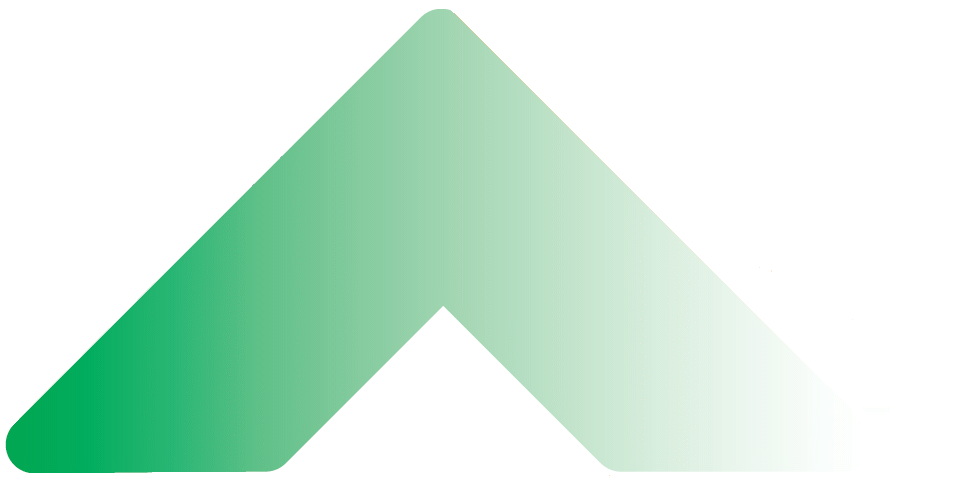 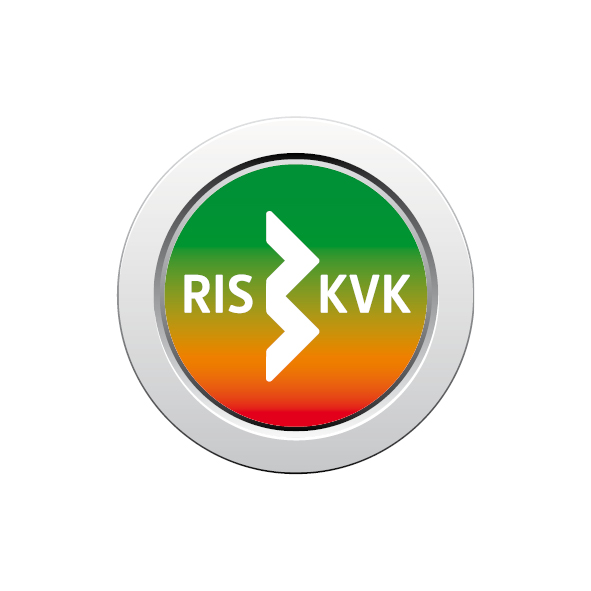 www.
.cz
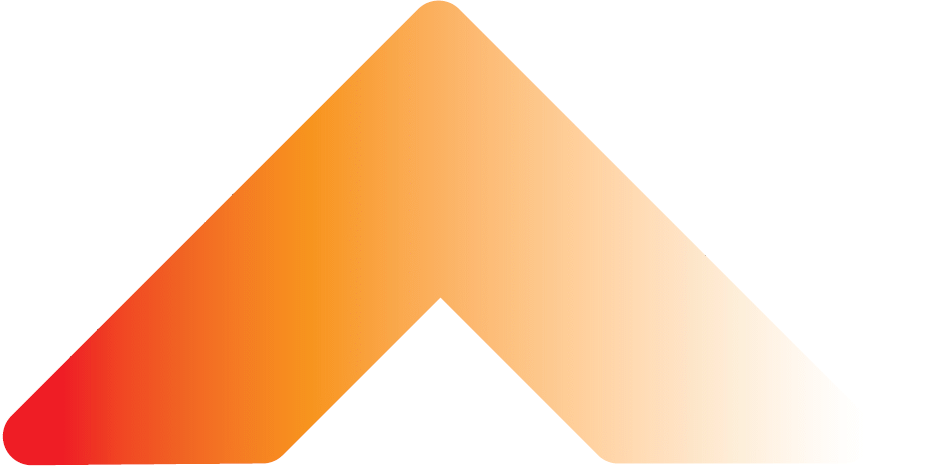 Inovační vouchery – Pravidla pro příjem a hodnocení žádostí
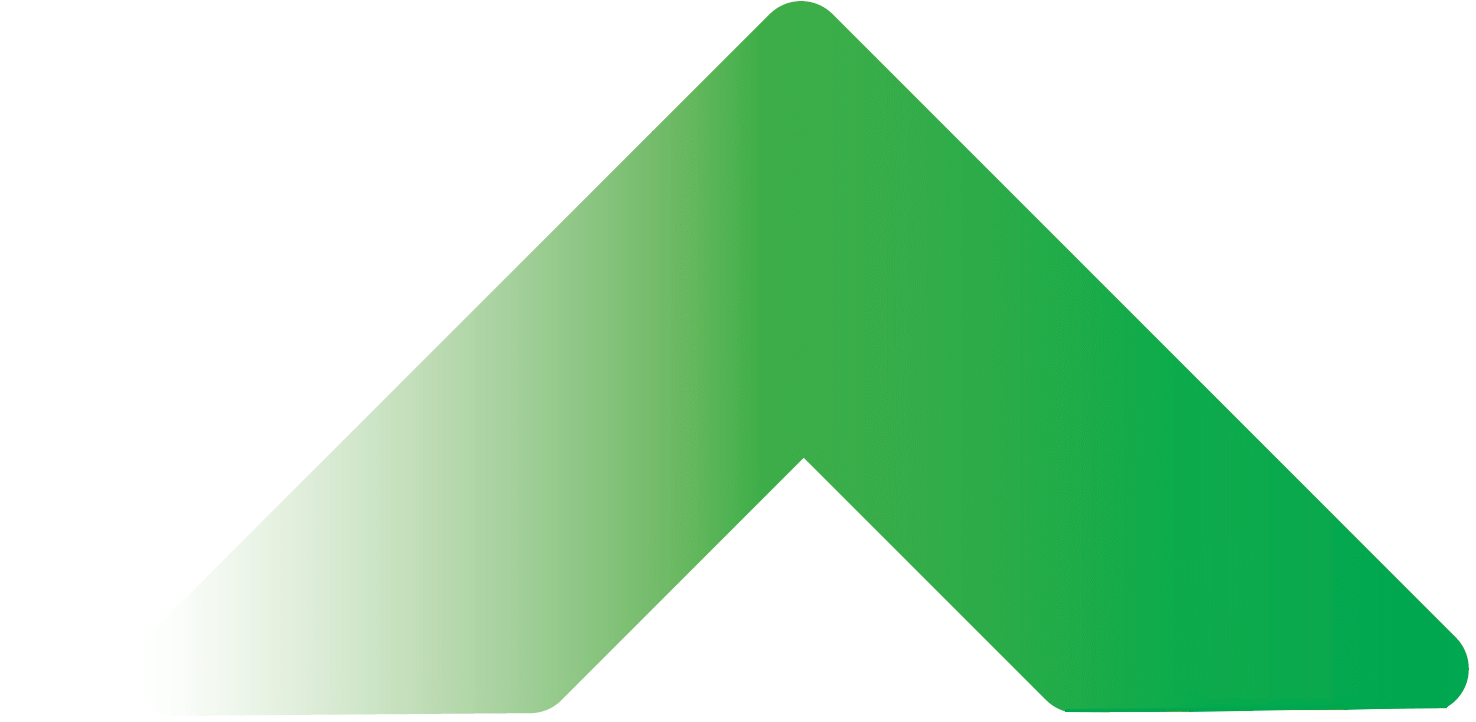 http://www.kr-karlovarsky.cz/dotace/Stranky/dotaceKK/prispevky-region/vouchery.aspx
Povinné přílohy žádosti o dotaci:
Popis projektu k žádosti o dotaci
Formulář nabídky dodavatele služeb
Čestné prohlášení de-minimis
Čestné prohlášení o bezdlužnosti
Originál nebo ověřená kopie plné moci (v případě, že žádost o poskytnutí dotace podá za žadatele pověřená osoba žadatele v rozsahu pověření k úkonům spojených s podáním žádosti)
Kopie smlouvy o zřízení běžného účtu u peněžního ústavu, nebo písemné potvrzení peněžního ústavu o vedení běžného účtu příjemce voucheru, na který může být dotace zaslána

Přílohy přikládá žadatel o dotaci pouze v listinné podobě (k vytištěné a podepsané elektronické žádosti

Hodnocení žádostí:
1. Formální kontrola 
žádost obsahuje vady, které lze odstranit nebo je žádost neúplná       výzva žadateli (lhůta 10 pracovních dnů ode dne odeslání výzvy) , o nesplnění formálních kritérií bude žadatel informován do 15 kalendářních dnů od ukončení administrativní kontroly (e-mailem)

2. Věcná kontrola a kontrola přijatelnosti 
Kontrola věcné stránky žádosti (např. obsah žádosti je v souladu s cíli programu, jasně zdůvodněný výběr poskytovatele znalostí)
Bodově hodnocená  specifická kritéria (např. velikost podniku, navázání spolupráce s výzkumnou organizací, rozpočet a výstupy projektu)

Věcná kritéria jsou neopravitelná (nesplnění jakéhokoliv kritéria a to bez ohledu na výši bodového hodnocení vyloučení žádosti z hodnotícího procesu)
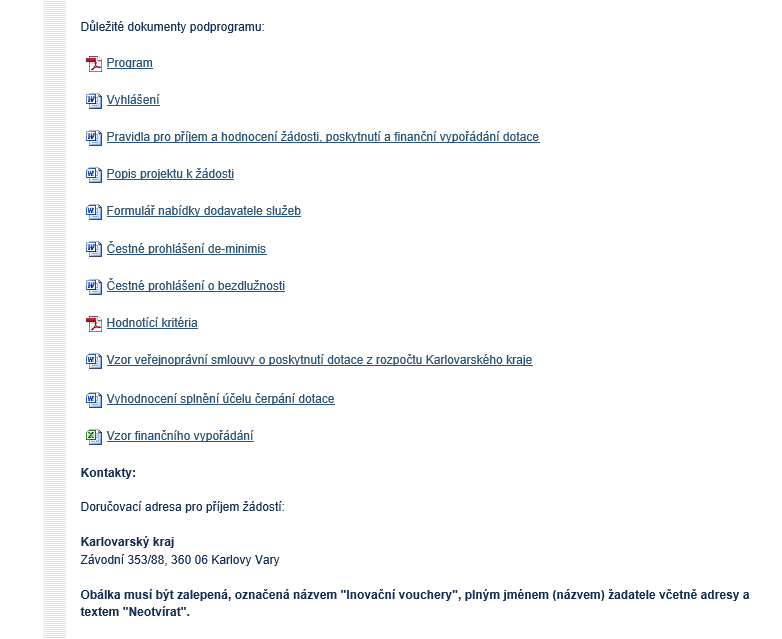 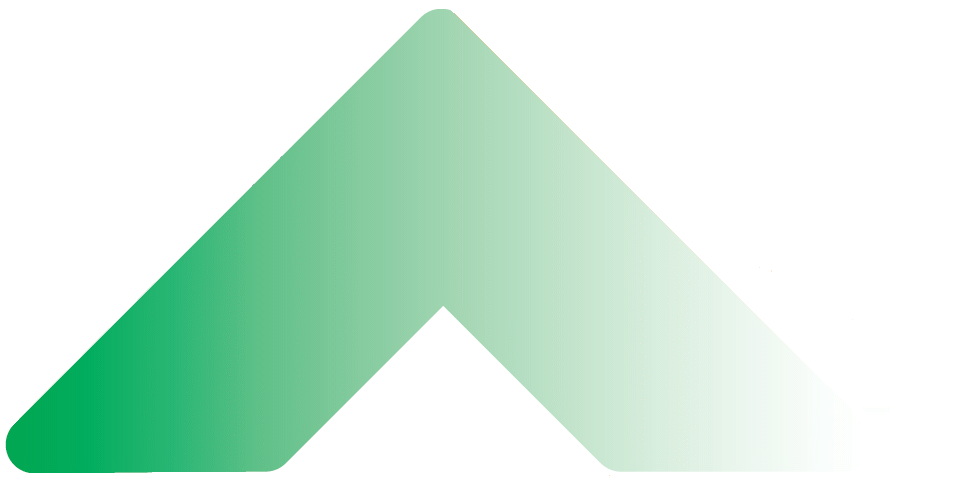 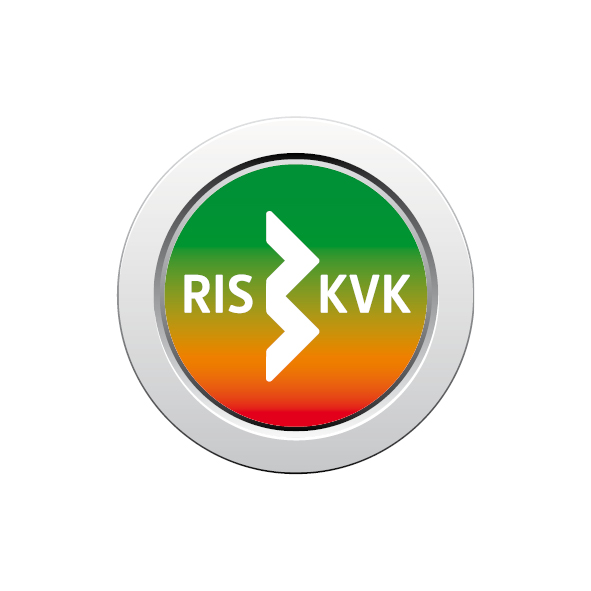 www.
.cz
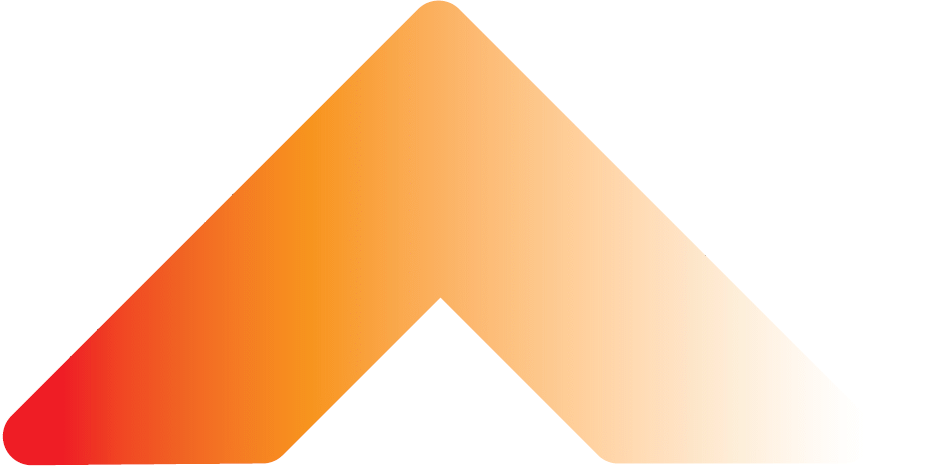 Inovační vouchery –  informační web
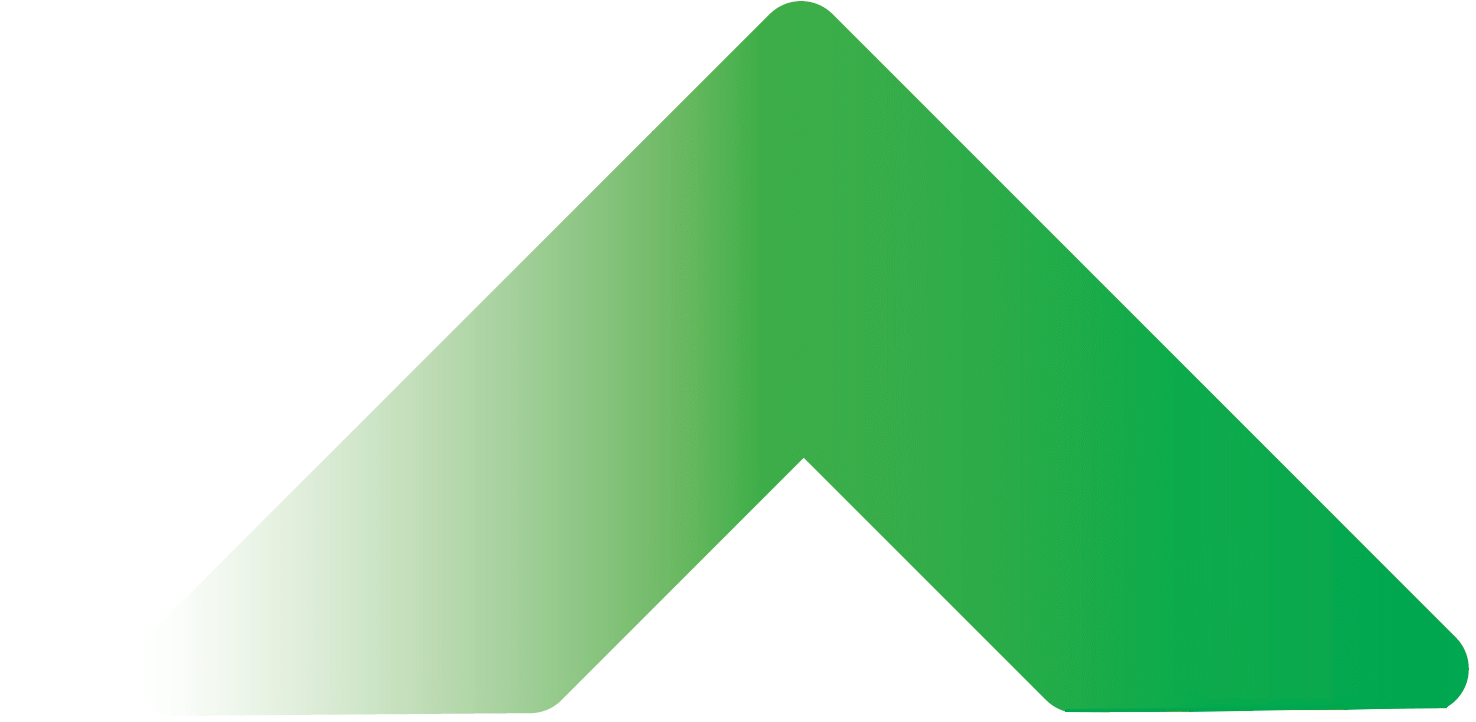 http://programy.kr-karlovarsky.cz/
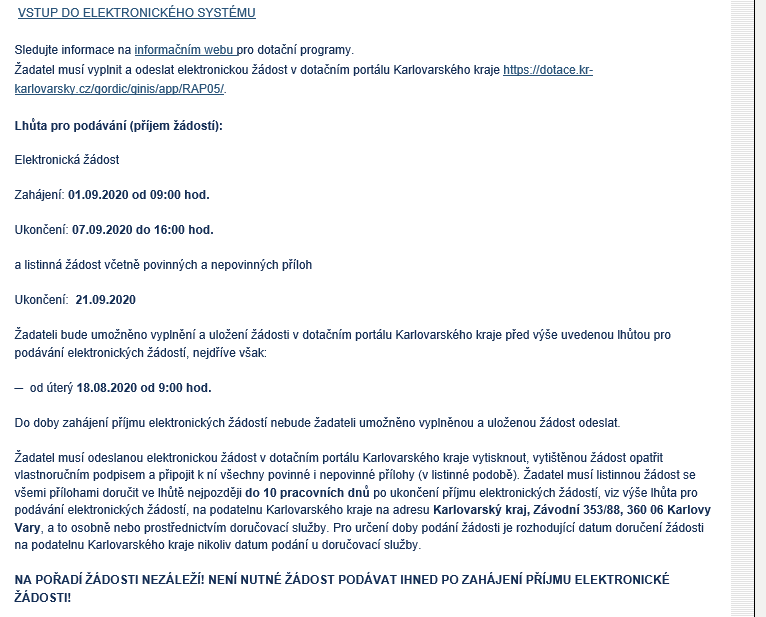 Informační web:
aktuality
programy kraje
postup pro podávání elektronické žádosti
časté dotazy 
kontakty
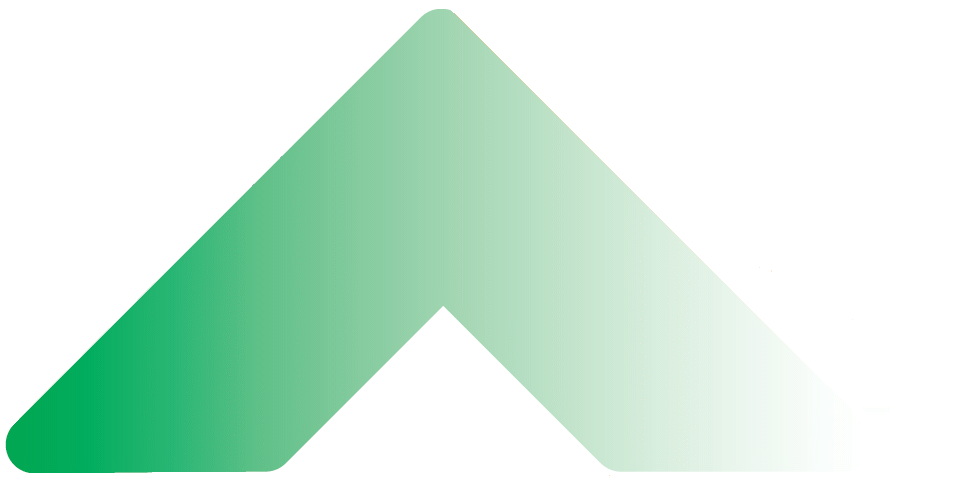 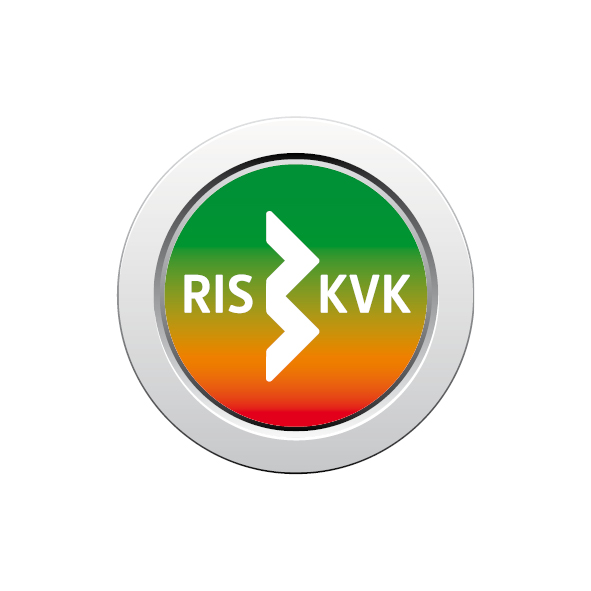 www.
.cz
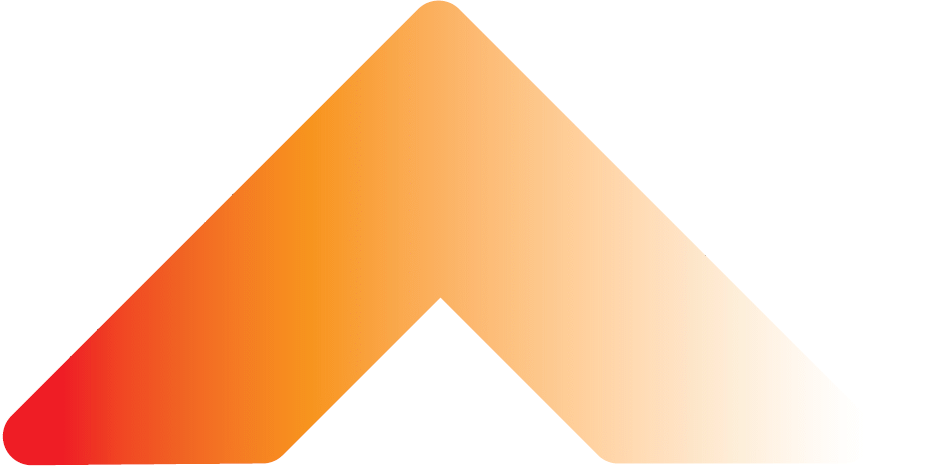 Inovační vouchery – Pravidla pro příjem a hodnocení žádostí
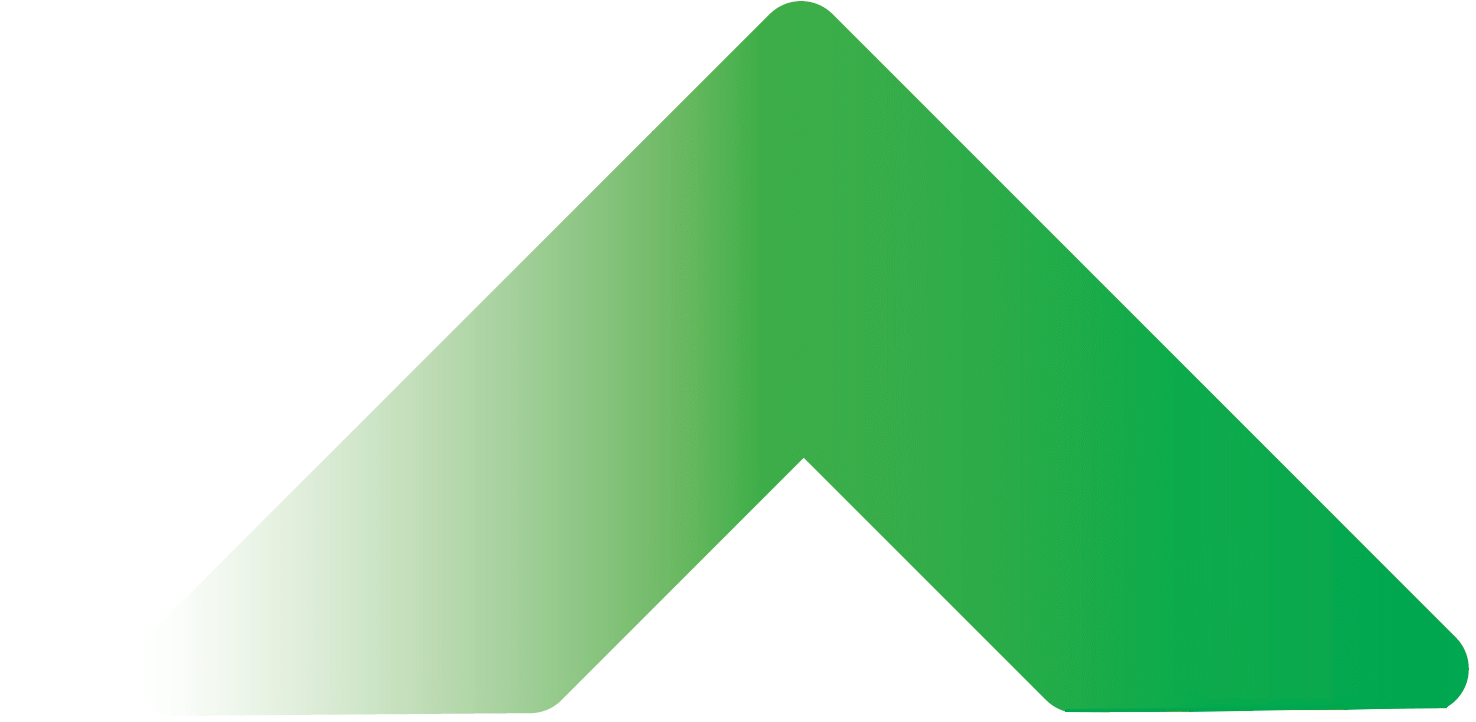 http://www.kr-karlovarsky.cz/dotace/Stranky/dotaceKK/prispevky-region/vouchery.aspx
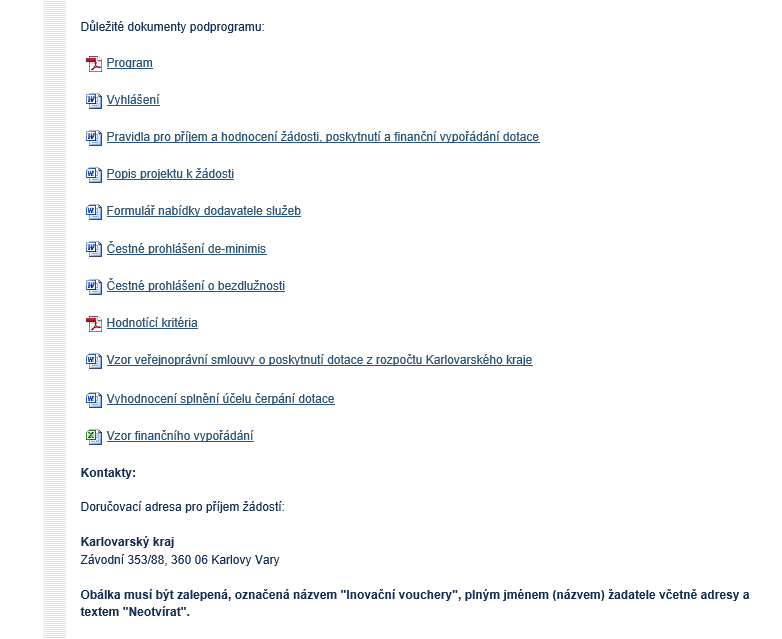 Zástupce poskytovatele dotace
Zástupce administrátora
Krajský S3 manažer
Zástupce poskytovatele znalostí
Zástupce agentury CzechInvest
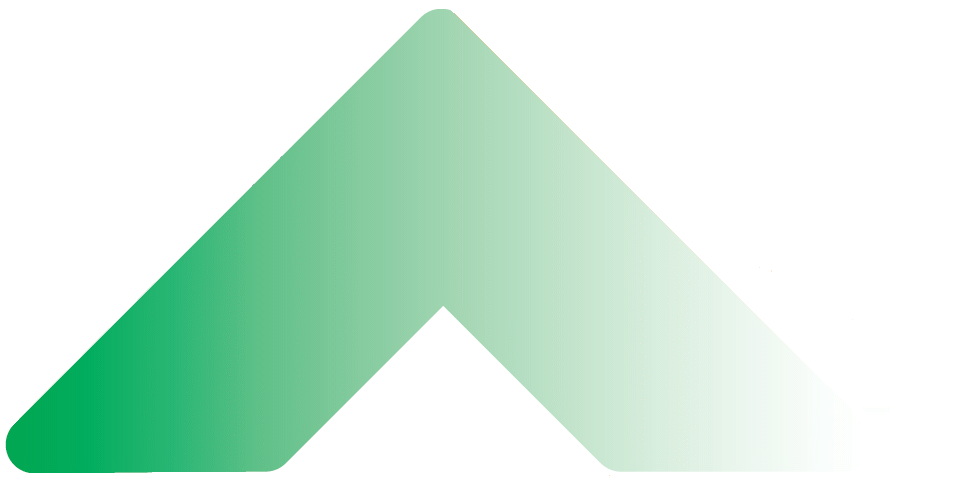 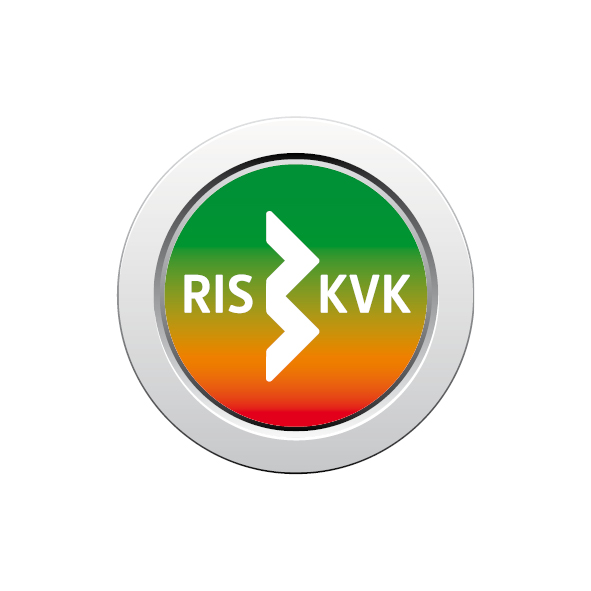 www.
.cz
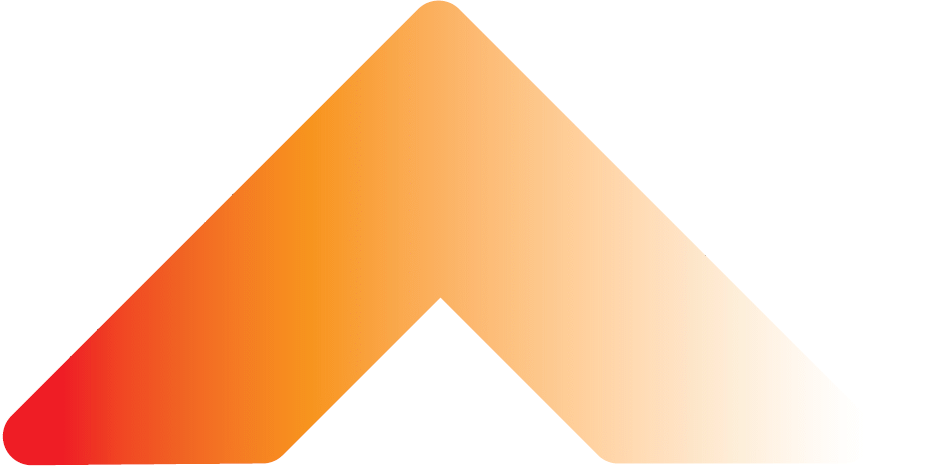 Inovační vouchery – Pravidla pro příjem a hodnocení žádostí
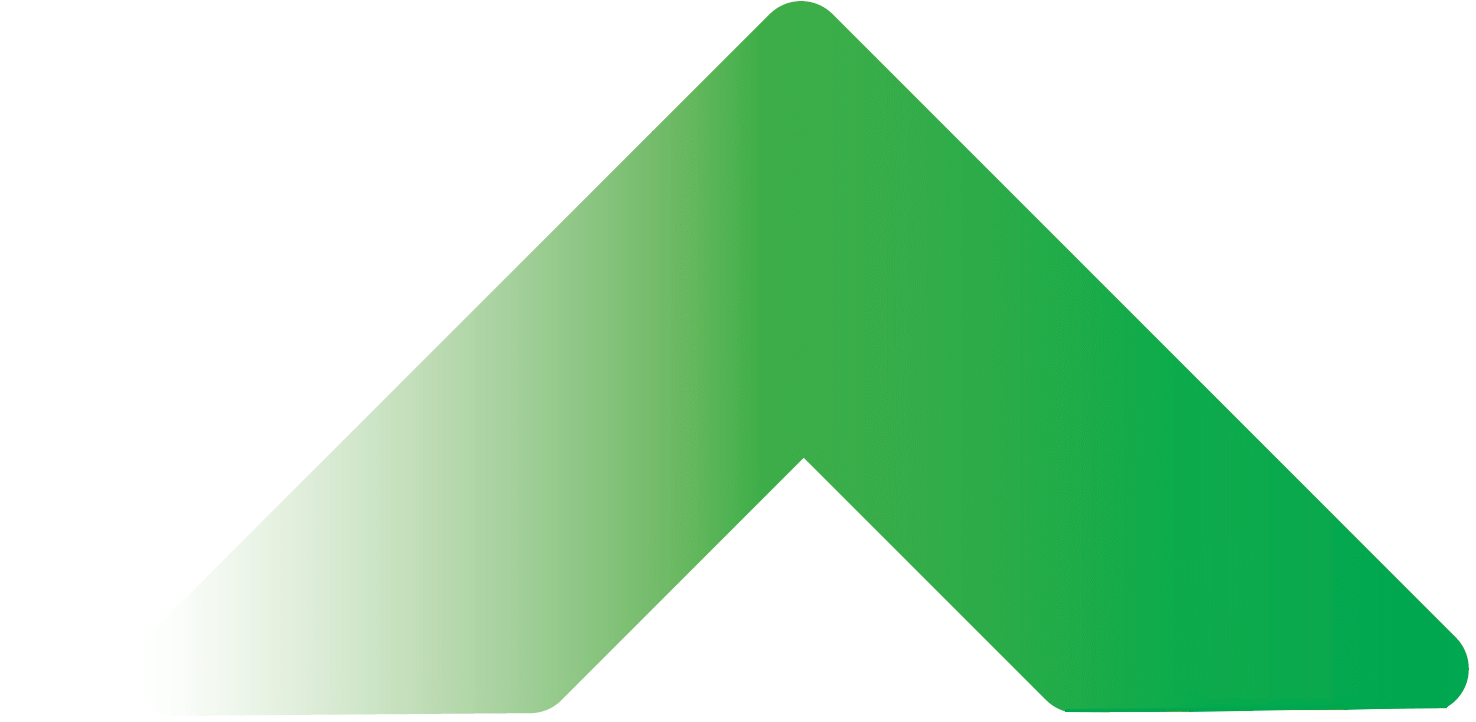 Poskytnutí dotace:
o rozhodnutí bude žadatel vyrozuměn do 15 pracovních dnů  ode dne zveřejnění ověřeného usnesení, na dotaci není právní nárok

veřejnoprávní smlouva o poskytnutí dotace musí být žadatelem uzavřena do 30 dnů od jejího obdržení (pokud nebude bez závažného důvodu uzavřena, ztrácí automaticky nárok na poskytnutí dotace)

pokud pozbyde nárok či příjemce odmítne poskytnutou dotaci – vyzve poskytovatel náhradníka dle pořadí v seznamu náhradníků (pokud bude seznam stanoven)

do 3 měsíců od podpisu smlouvy musí příjemce uzavřít smlouvu o dílo/smlouvu o poskytnutí služeb s poskytovatelem služeb, kterého uvedl v žádosti o dotaci (její přílohou musí být nabídka poskytnutí služeb, jenž byla přílohou žádosti o dotaci)
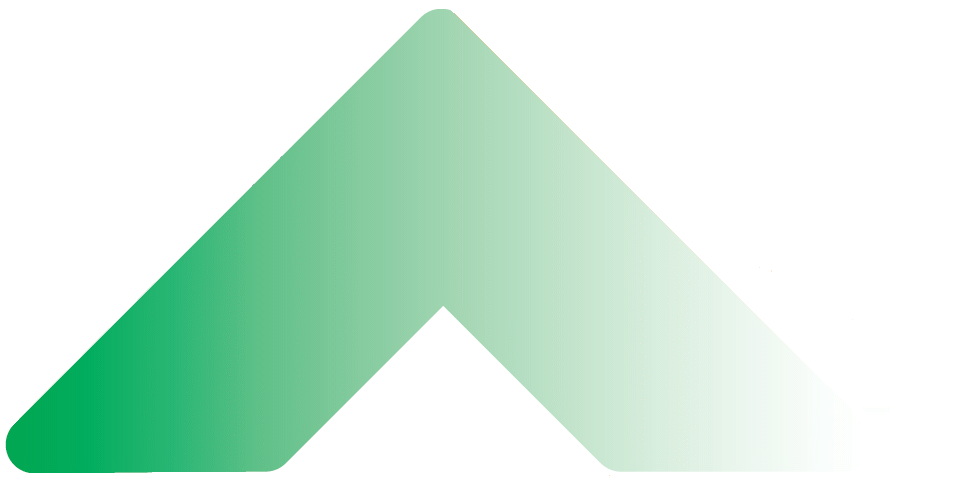 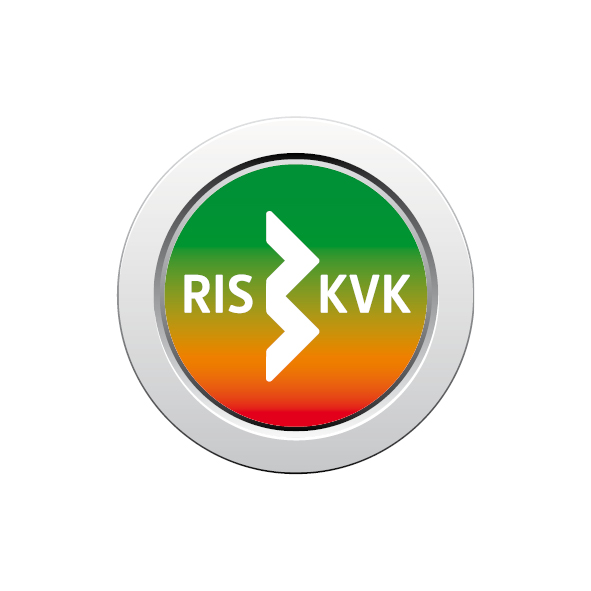 www.
.cz
Podprogram 2– KREATIVNÍ VOUCHERY - novinka
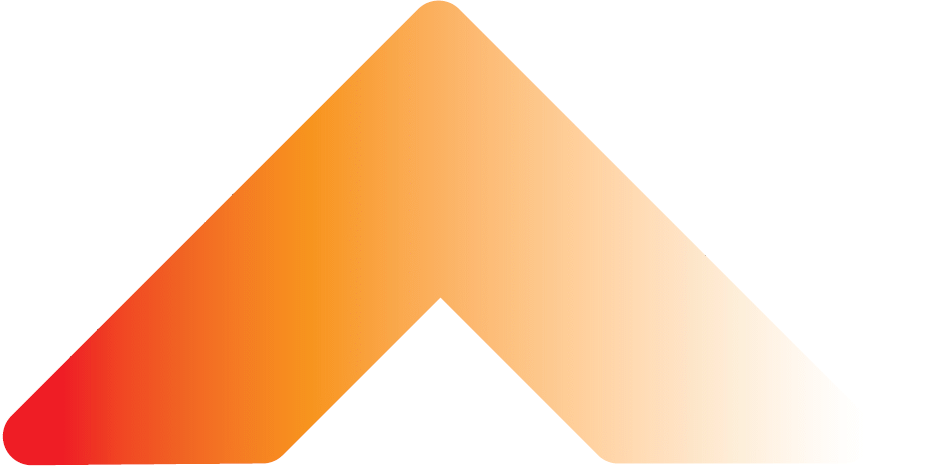 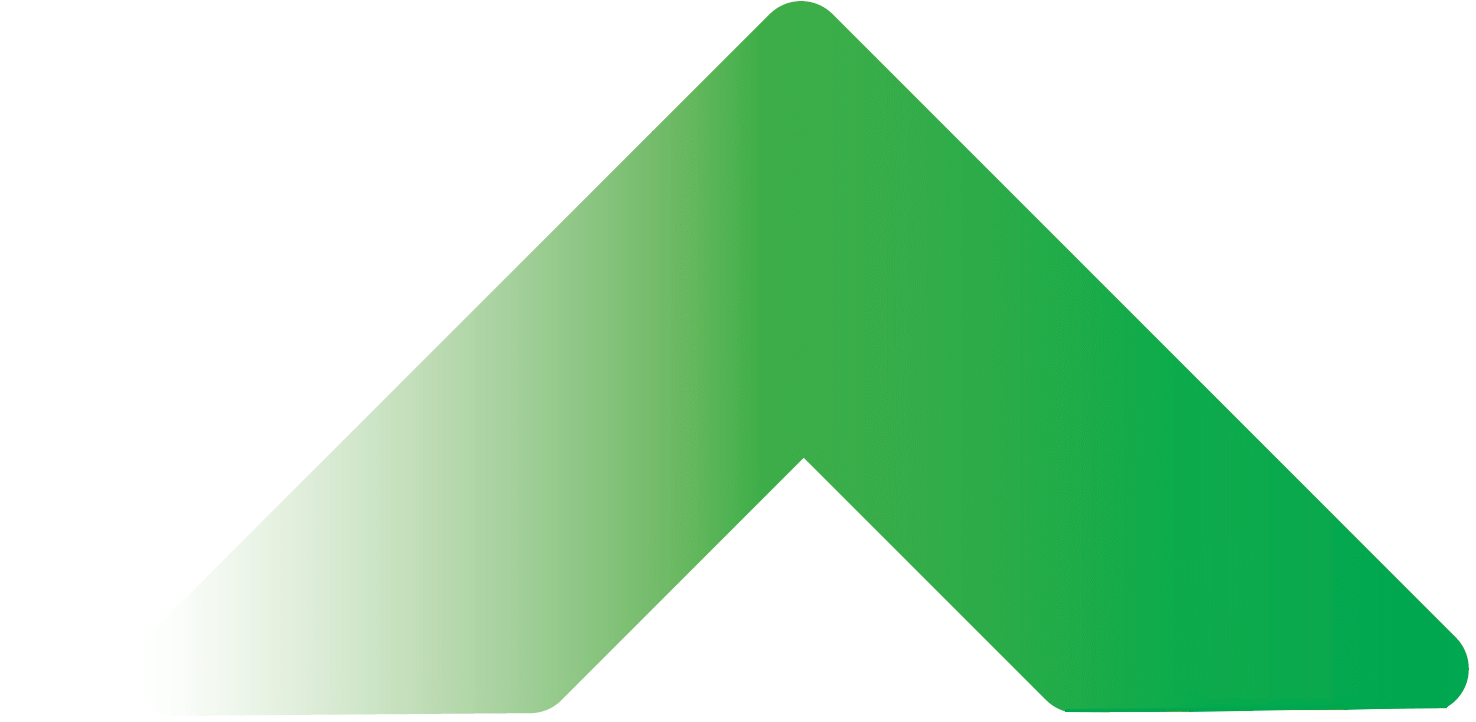 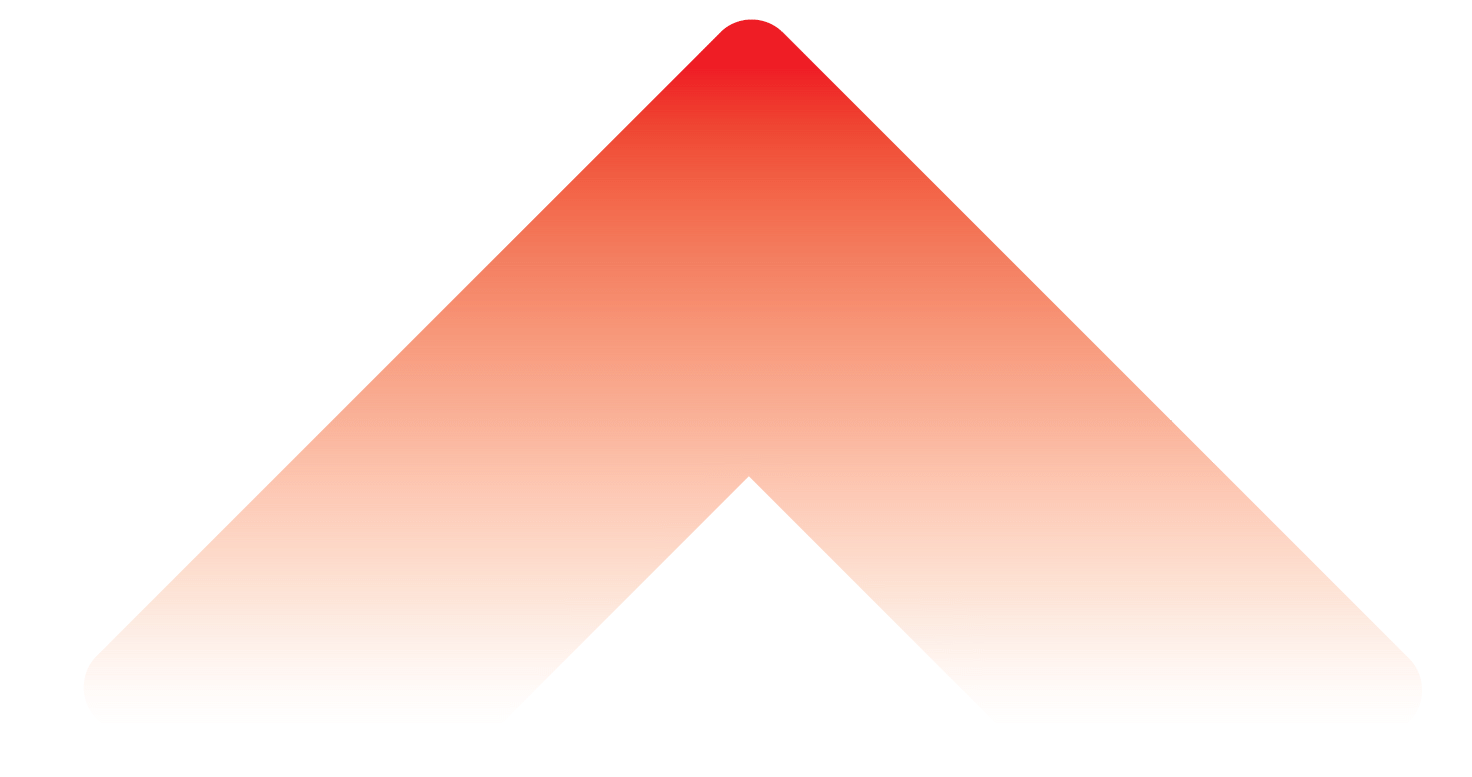 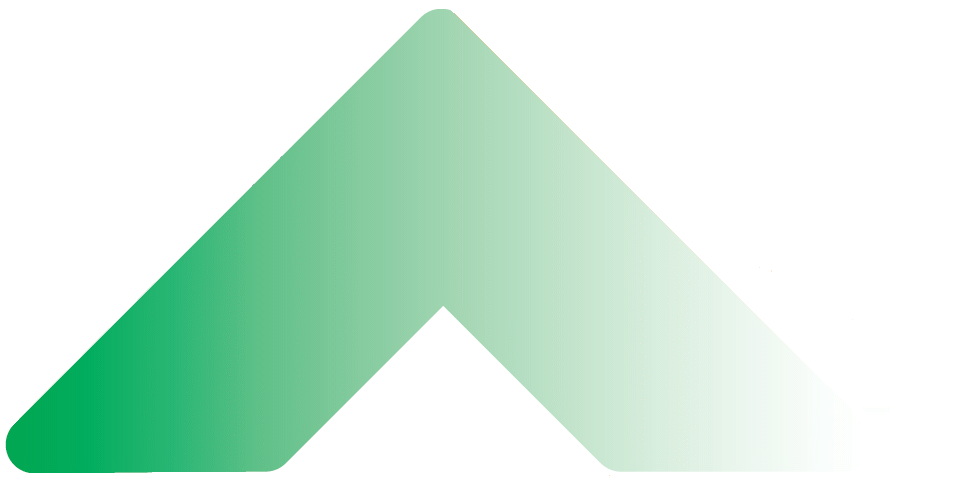 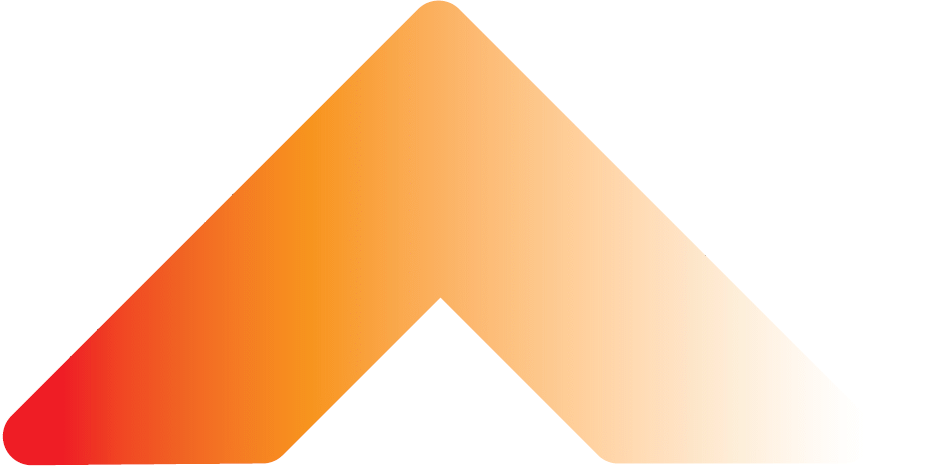 Kreativní vouchery– Pravidla pro příjem a hodnocení žádostí
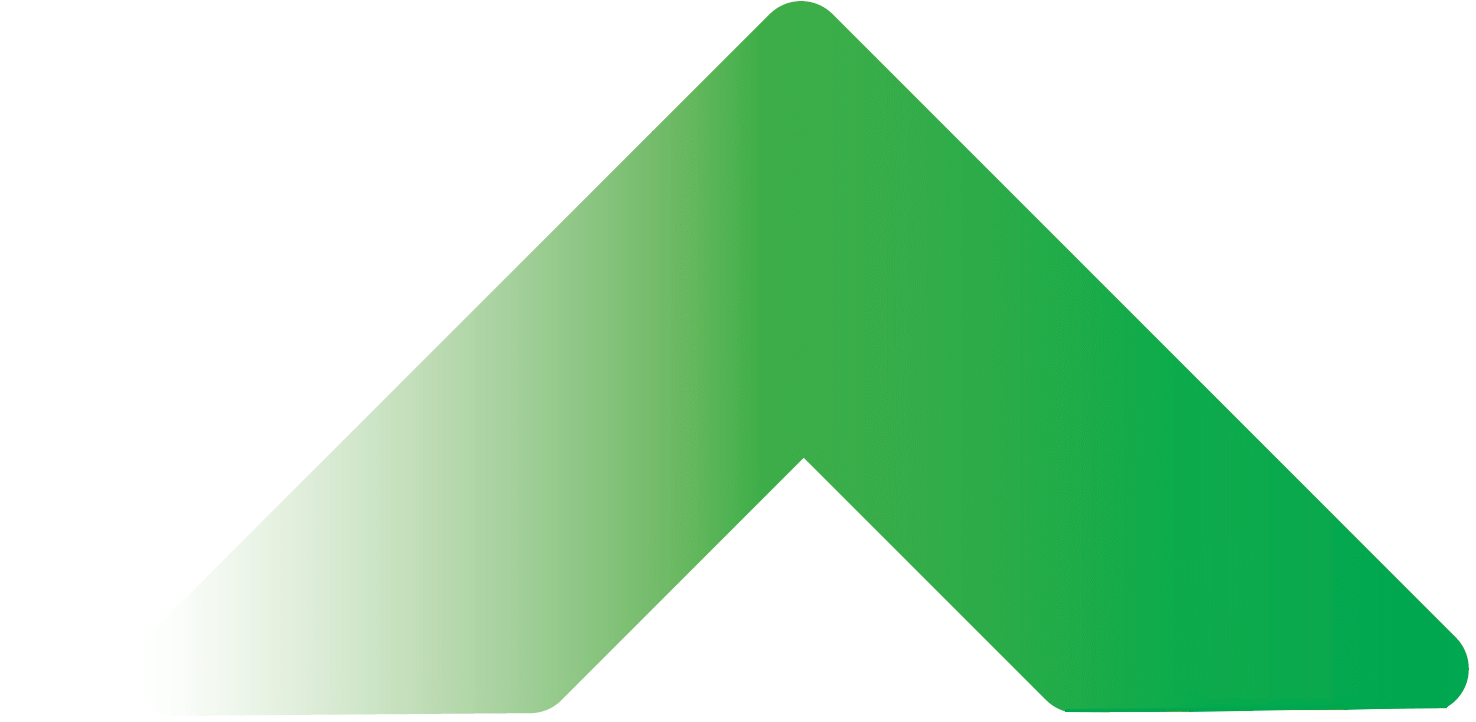 http://www.kr-karlovarsky.cz/dotace/Stranky/dotaceKK/prispevky-region/vouchery.aspx
neinvestiční finanční dotace z rozpočtu Karlovarského kraje
žadatel může předložit pouze 1 žádost v rámci jednoho kola příjmu žádostí jednou 
       za 3 roky
Podporovaná aktivita:
nákup služeb/kreativního řešení na míru za účelem zlepšení jeho pozice na trhu
žadatel musí být konečným uživatelem výstupů projektu, musí použít produkt pro zkvalitnění produktů nebo činností a mít kapacity pro toto využití 

Nákup služeb – Galérie kreativců (seznam poskytovatelů kreativních služeb)
Odkaz na Galerii kreativců: 

Typ služeb, které je možné s podporou kreativního voucheru nakoupit od poskytovatele kreativních služeb: 
Animace, architektura, (interiérový) design
fotografie, grafický design, hudba, zvuk a video
informační a komunikační technologie (mobilní aplikace, UX/UI design, multimediální prezentace atd.)
marketing, PR (konkrétní výstupy marketingové strategie)
online marketing, webová analytika
práce s texty, produkce a reklama
produktový a průmyslový design
výtvarná umění, ilustrace, webdesign
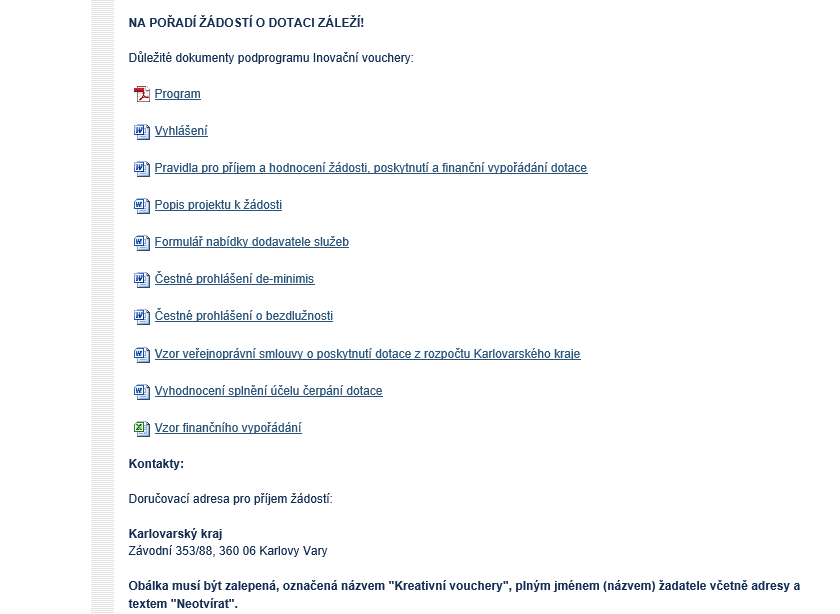 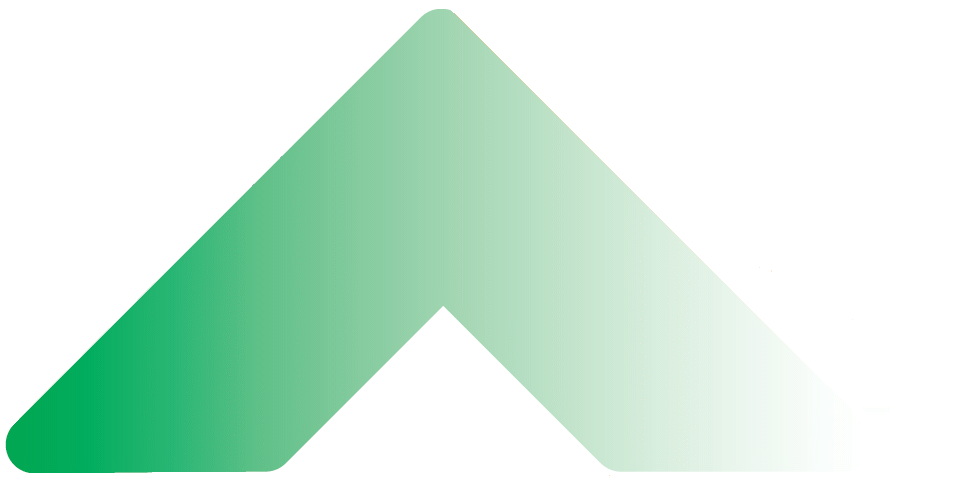 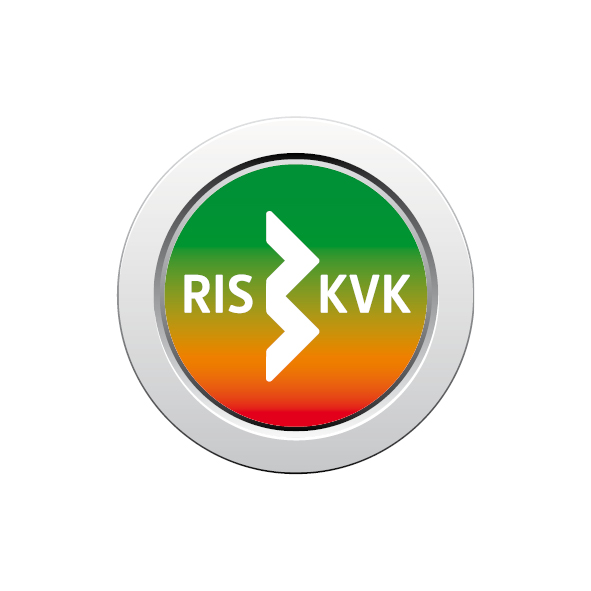 www.
.cz
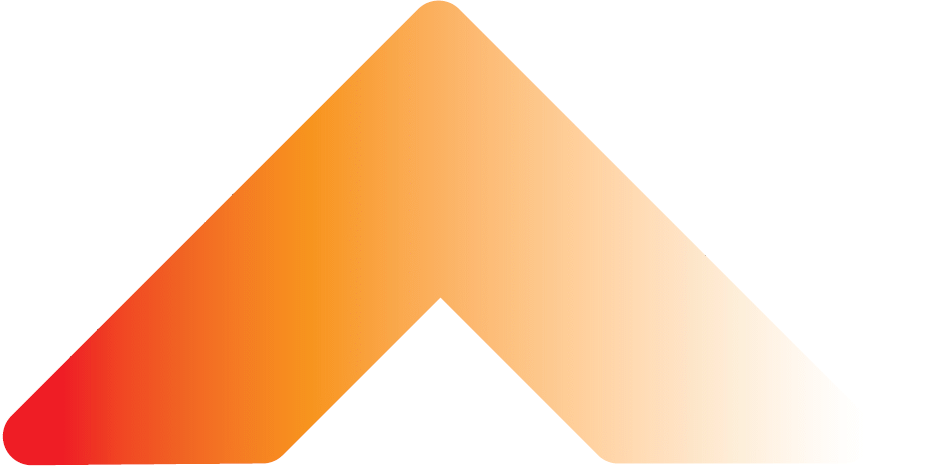 Kreativní vouchery– Pravidla pro příjem a hodnocení žádostí
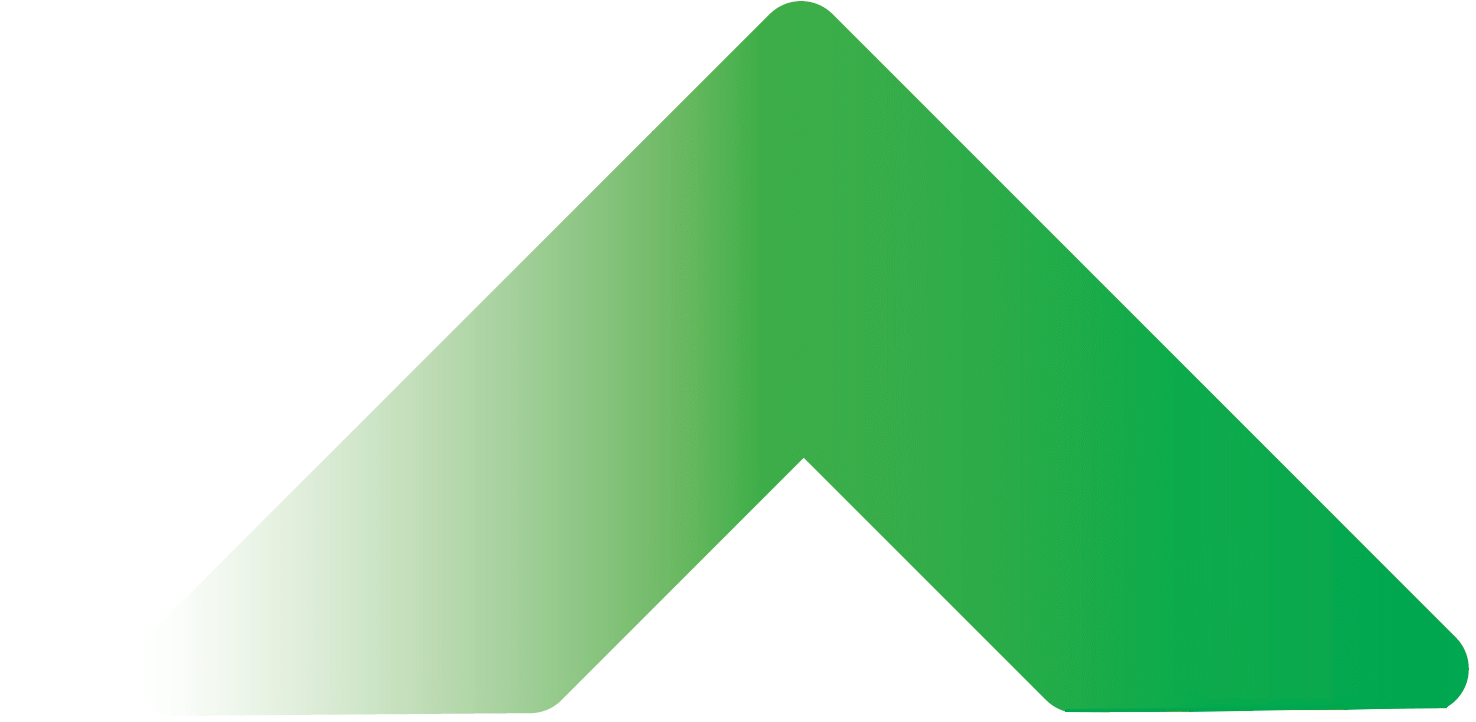 http://www.kr-karlovarsky.cz/dotace/Stranky/dotaceKK/prispevky-region/vouchery.aspx
Očekávaný (možný) výstup služby:
návrh nové či návrh na vylepšení stávající (multi) mediální prezentace produktu/předmětu podnikání žadatele (webové stránky, tisková reklama, internetová reklama apod.)
měření, sběr, sledování a vyhodnocení internetových dat s následným návrhem na optimalizaci webu žadatele
inovace designu produktu/služby/provozovny žadatele
UX/UI design softwaru/mobilní aplikace či redesign stávajícího softwarového produktu žadatele
marketingové aktivity/kampaň/produkty
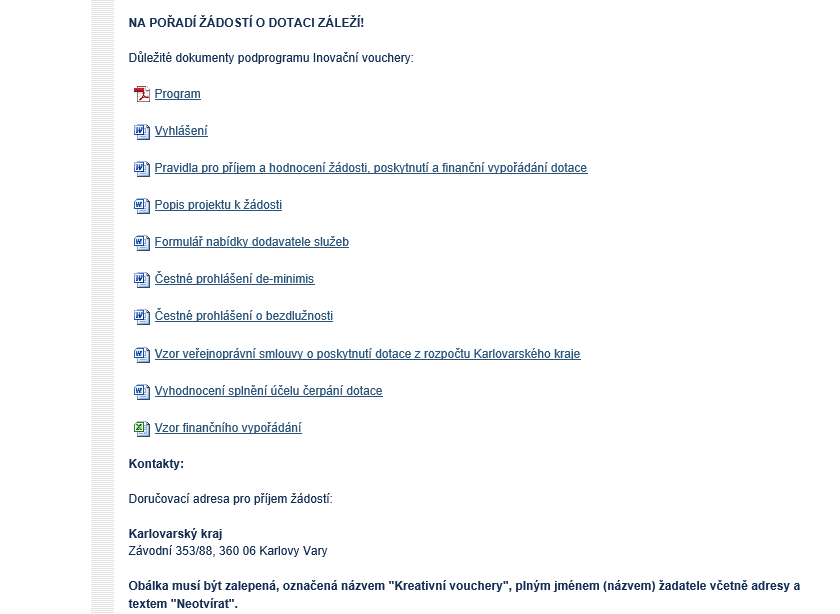 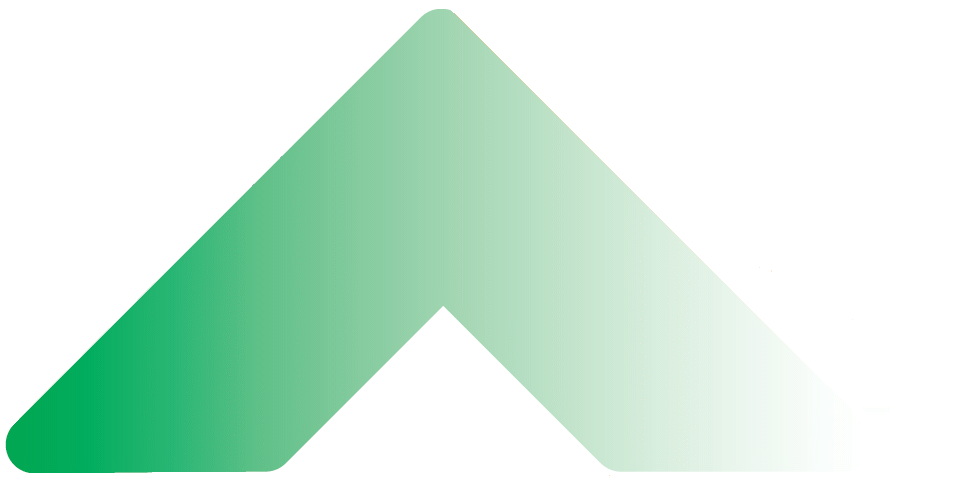 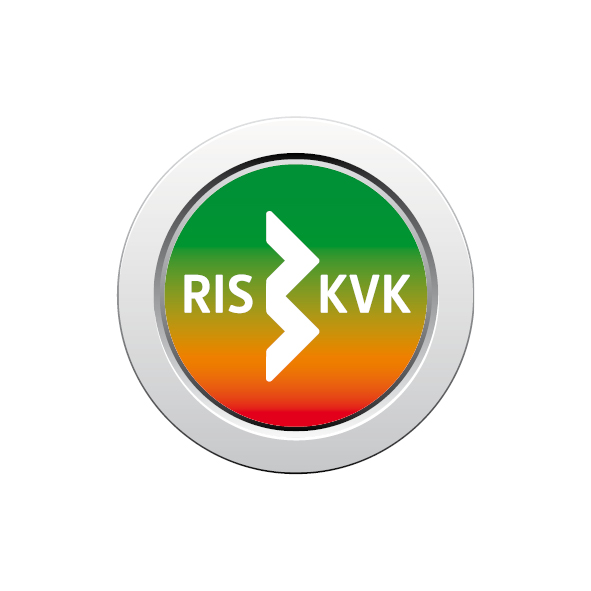 www.
.cz
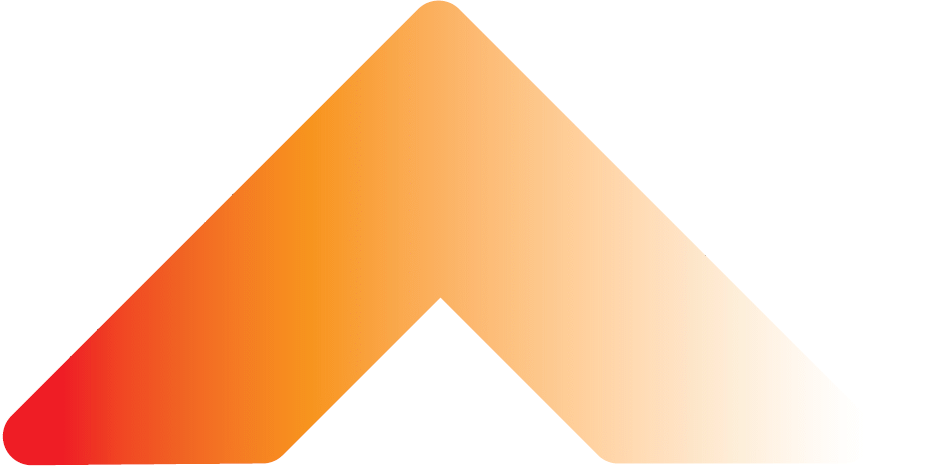 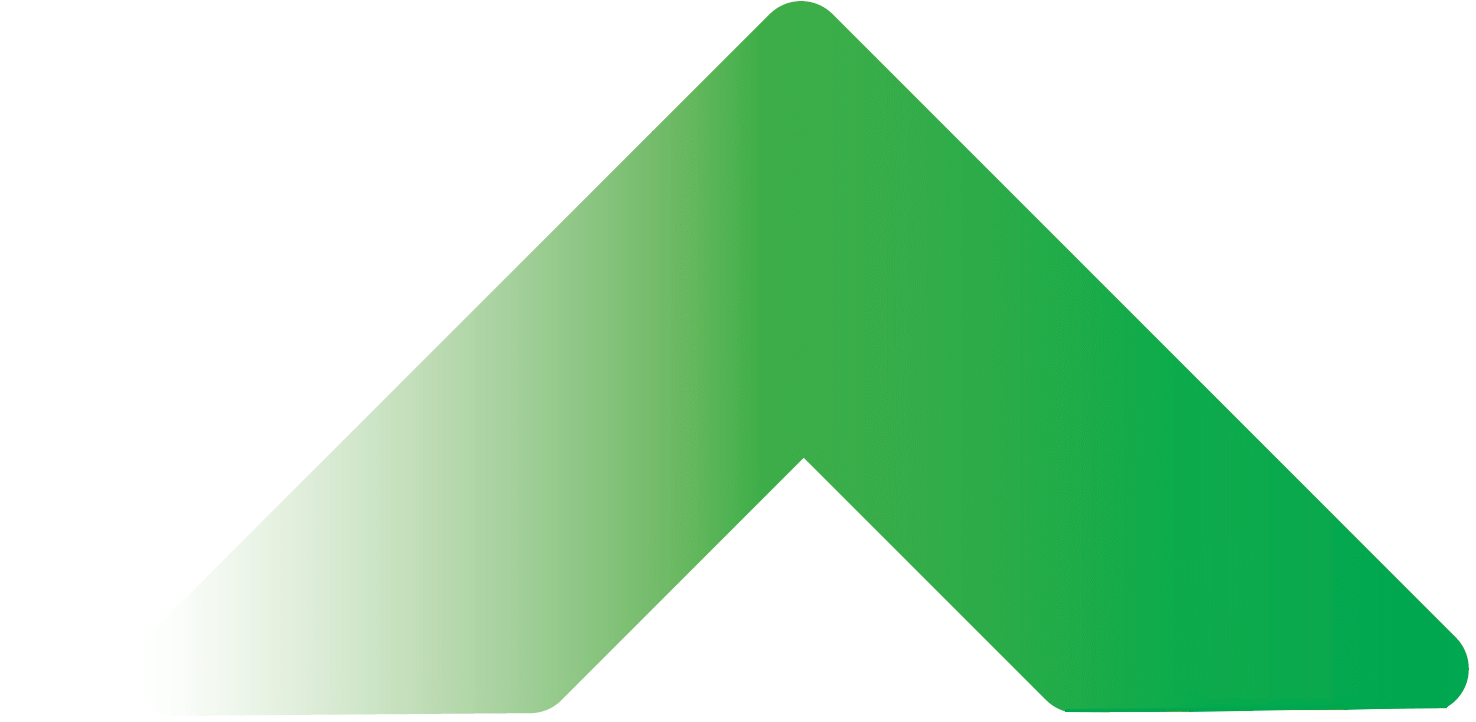 Kreativní vouchery– Vyhlášení  nového podprogramu (doplňkový)
http://www.kr-karlovarsky.cz/dotace/Stranky/dotaceKK/prispevky-region/vouchery.aspx
Alokace: není alokováno přesná výše, nevyčerpané prostředky z podprogramu 1 Inovační vouchery 
Minimální výše dotace na jeden projekt – 10. 000 Kč
Maximální výše na jeden projekt – 100.000 Kč, dotace může být snížena s ohledem na limit de minimis příjemce
Okruh způsobilých žadatelů – fyzické osoby podnikající nebo obchodní společnosti (právnické osoby, které  mají sídlo na území Karlovarského kraje)
Poskytovatelem kreativních služeb  může být právnická nebo fyzická osoba, která musí splňovat podmínky, uvedené v Pravidlech dotačního programu
Upozornění: Podprogram Kreativní vouchery je plánován jako doplňkový, kterého bude využito 
pouze v případě, kdy nebude vyčerpaná celková alokace vyčleněná na podprogram Inovační vouchery.  Je nutné sledovat webové stránky, dne 08.09.2020 bude zveřejněno, zda bude do podprogramu Kreativní vouchery zahájen příjem elektronických žádostí. 

Možnost vyplnění žádosti  před níže uvedenou lhůtou pro podávání elektronických žádostí
(bez možnosti odeslání žádosti )                       5 pracovních dnů předem

Elektronické podání žádosti	         16.09.2020 (od 9:00) do 23.09. 2020 (do 16:00 hodin)
Listinná podoba s podpisem žadatele se všemi přílohami  	                   08.10.2020
(do 10 pracovních dnů po ukončení příjmu elektronických žádostí) 
Hodnocení žádostí 			                říjen – listopad 2020
Rozhodnutí RKK o poskytnutí dotace 		                listopad 2020
Oznámení výsledků 			                listopad 2020
Dokončení realizace projektu a prokazatelná úhrada výdajů              31.05.2021 
Předložení závěrečné zprávy		                                           30.06.2021
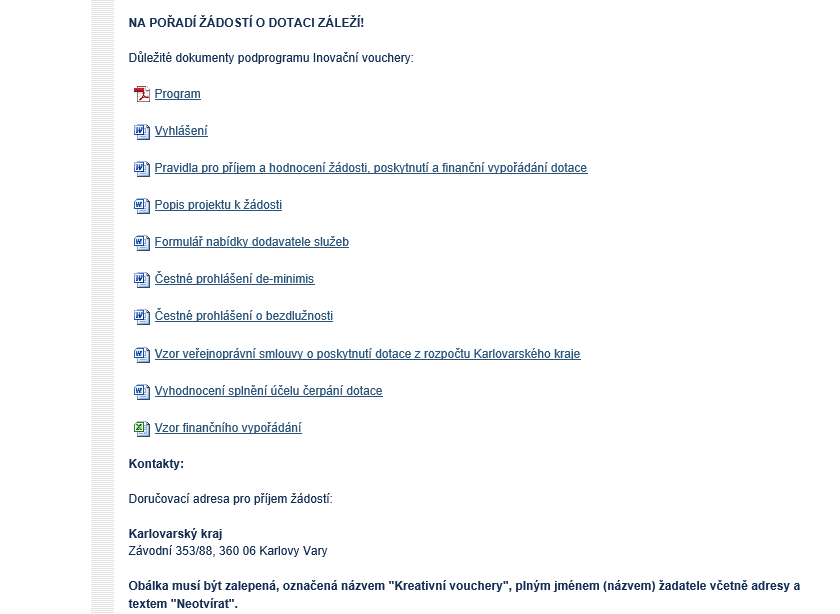 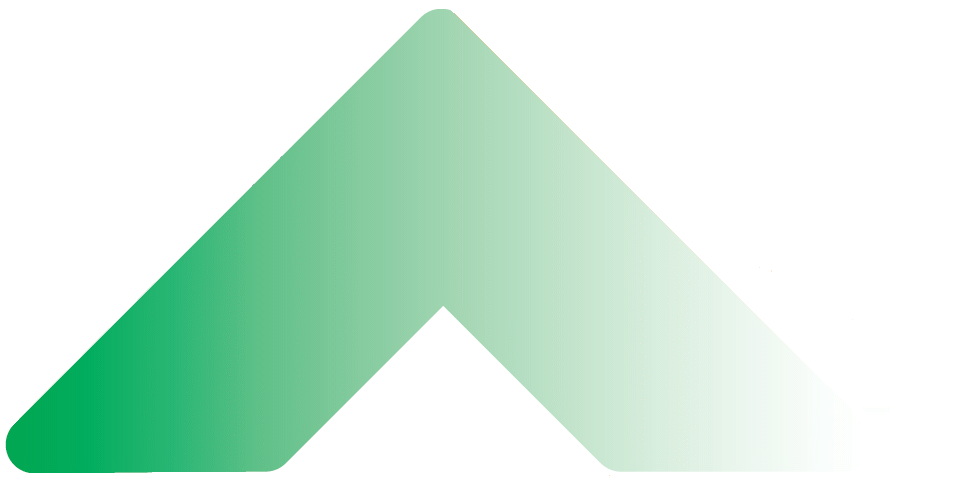 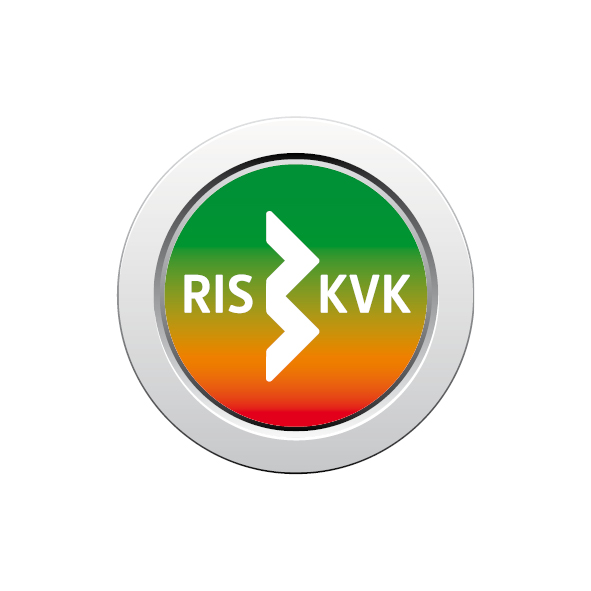 www.
.cz
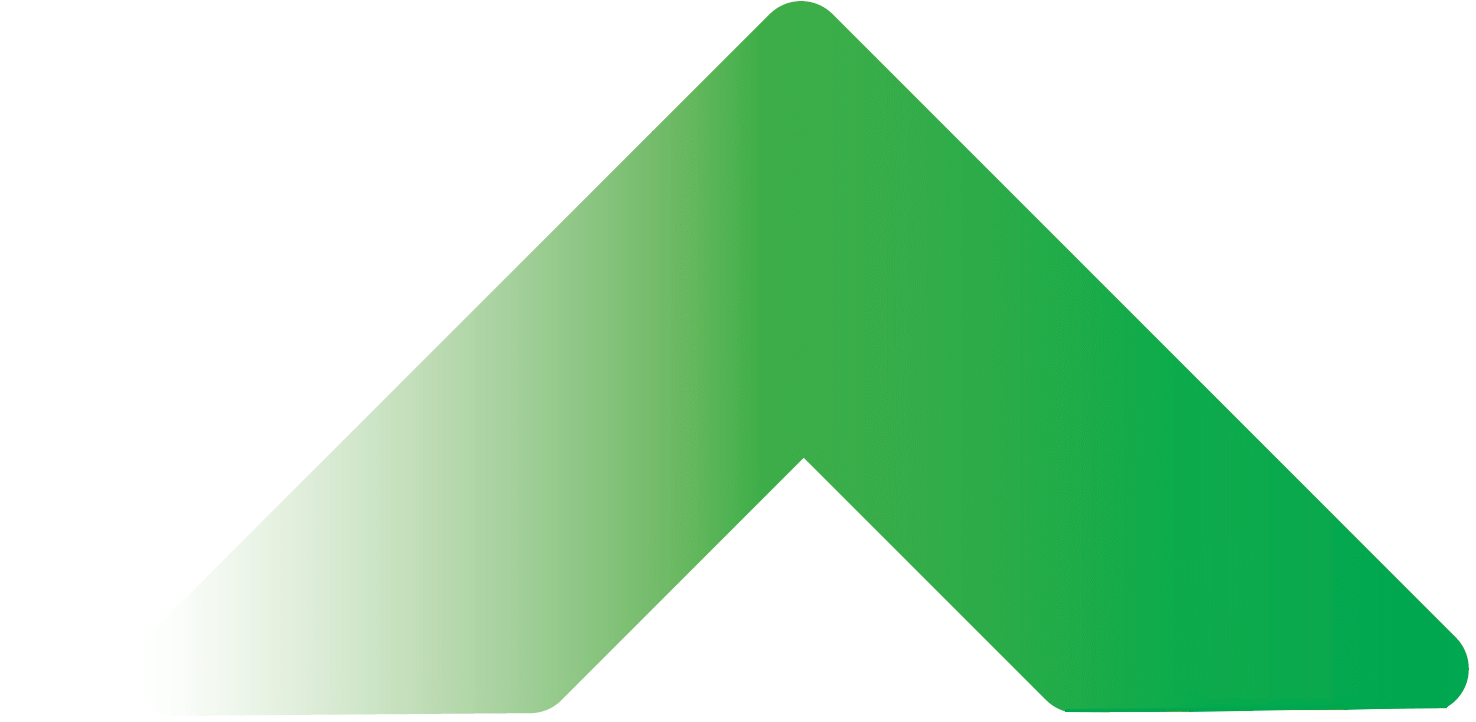 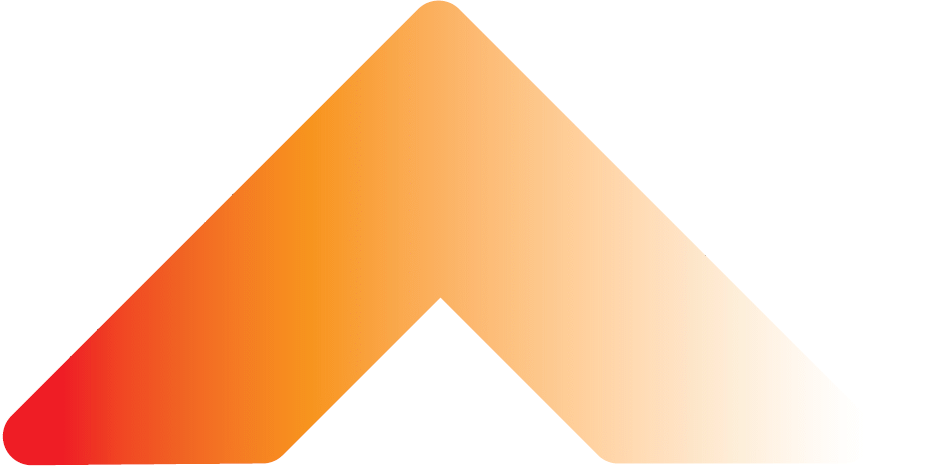 Kreativní vouchery – Pravidla pro příjem a hodnocení žádostí
http://www.kr-karlovarsky.cz/dotace/Stranky/dotaceKK/prispevky-region/vouchery.aspx
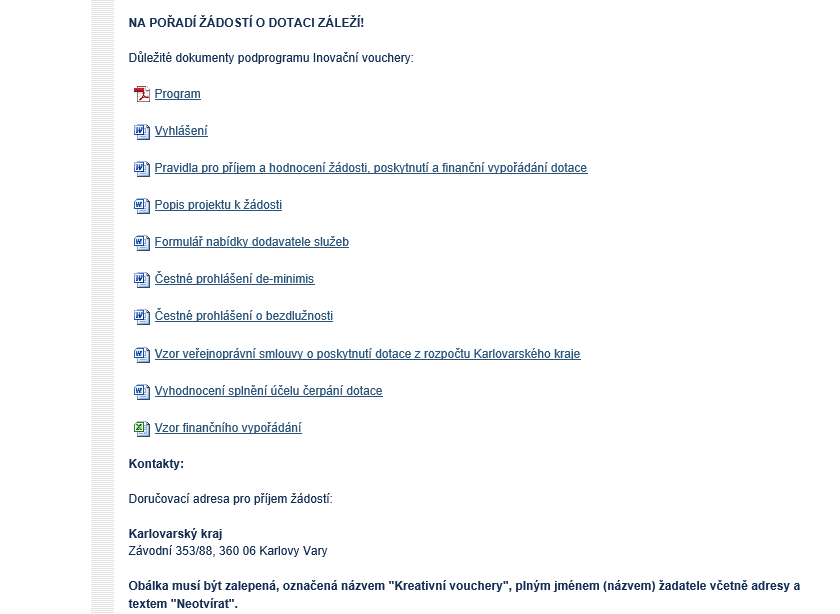 Povinné přílohy žádosti o dotaci:
Popis projektu k žádosti o dotaci
Formulář nabídky dodavatele služeb
Čestné prohlášení de-minimis
Čestné prohlášení o bezdlužnosti 
Originál nebo ověřená kopie plné moci (v případě, že žádost o poskytnutí dotace podá za žadatele pověřená osoba žadatele v rozsahu pověření k úkonům spojených s podáním žádosti)
Kopie smlouvy o zřízení běžného účtu u peněžního ústavu, nebo písemné potvrzení peněžního ústavu o vedení běžného účtu příjemce voucheru, na který může být dotace zaslána
Výpis z rejstříku trestu, kopie (ne starší než 90 dnů) - v případě podání žádosti o dotaci fyzickou osobou podnikající  

Hodnocení žádostí:
1. Formální kontrola  (výčet – uvedeno v Pravidlech 
žádost obsahuje vady, které lze odstranit nebo je žádost neúplná       
výzva žadateli (lhůta 10 pracovních dnů ode dne odeslání výzvy) , o nesplnění formálních kritérií bude žadatel informován do 15 kalendářních dnů od ukončení administrativní kontroly (e-mailem)

2. Věcná kontrola 
Kontrola věcné stránky žádosti (např. obsah žádosti je v souladu s cíli programu, činnosti, na něž je žádaná dotace, jsou způsobilými výdaji, žadatel dostatečně popsal způsob a přínos poskytnuté dotace pro své podnikání, poskytovatel kreativních služeb byl vybrán z Galerie kreativců, případně žadatel dostatečně zdůvodnil výběr poskytovatele kreativních služeb mimo tuto galerii kreativců)  
Věcná kritéria jsou neopravitelná (nesplnění jakéhokoliv kritéria znamená vyloučení žádosti z hodnotícího procesu). Žádosti, které projdou formální a věcnou kontrolou budou podpořeny do výše alokace  podle pořadí, Záleží na pořadí podání, tj. odeslání žádosti v informačním systému KK.
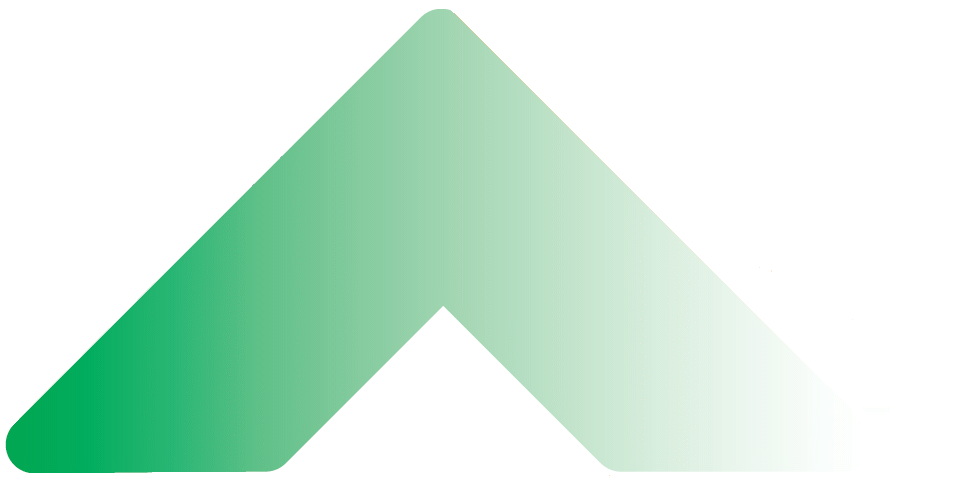 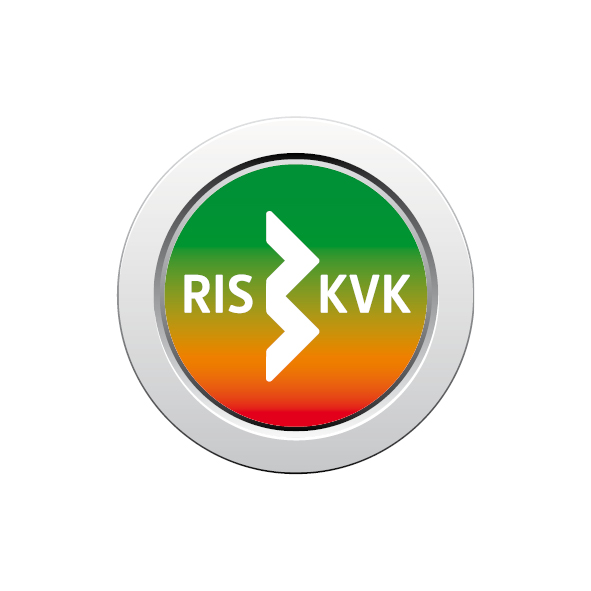 www.
.cz
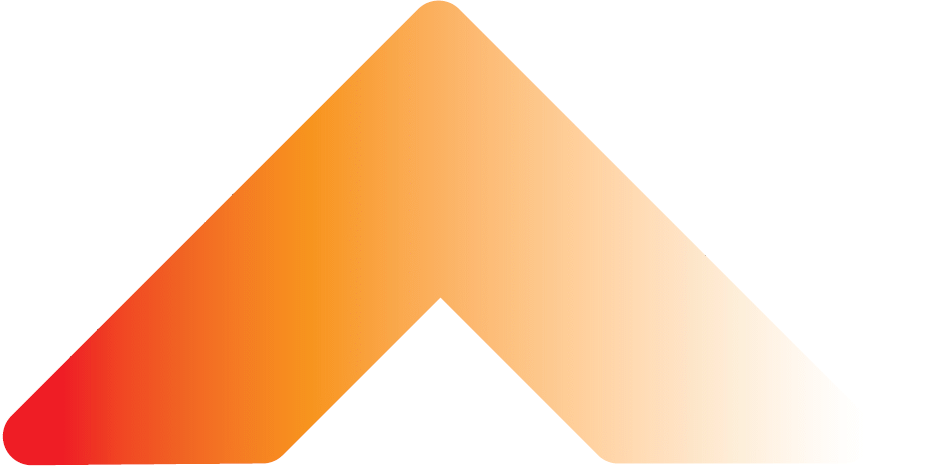 Kreativní vouchery –  informační web
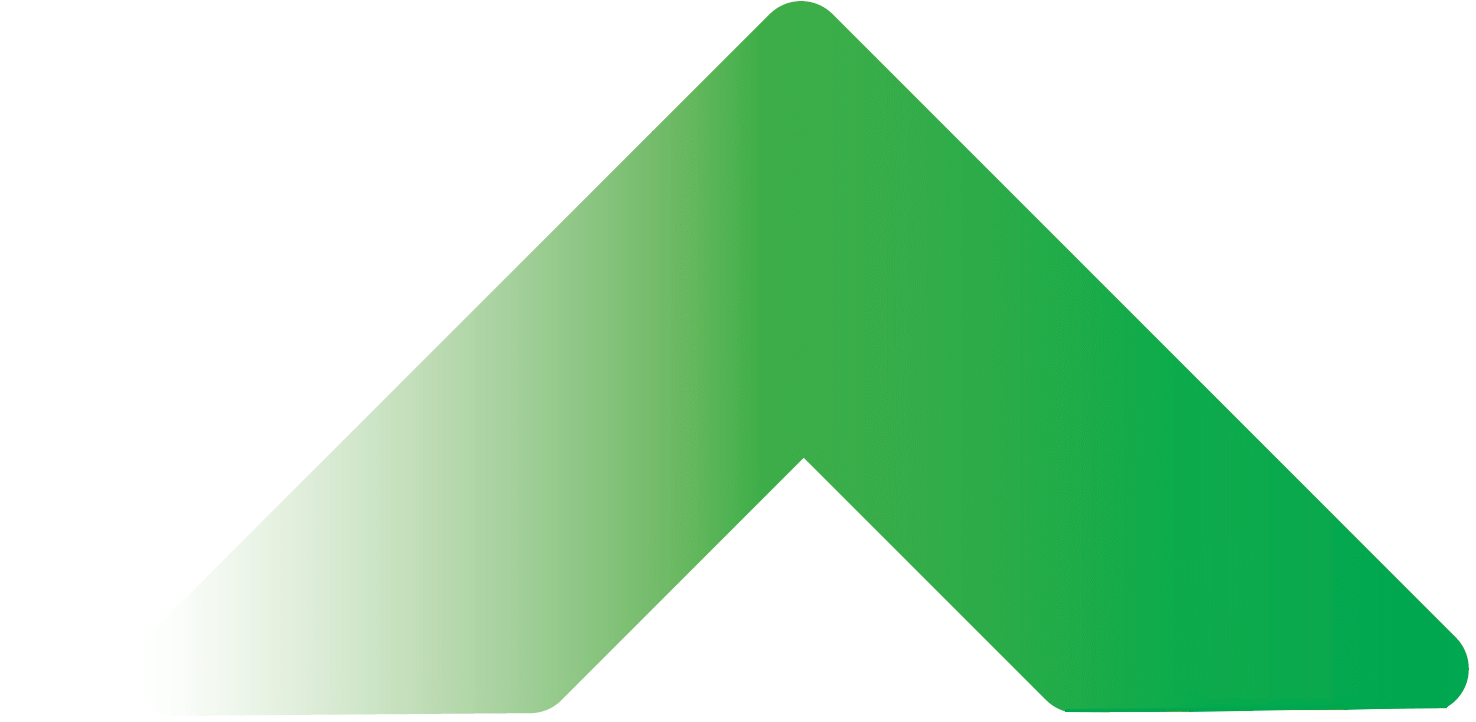 http://programy.kr-karlovarsky.cz/
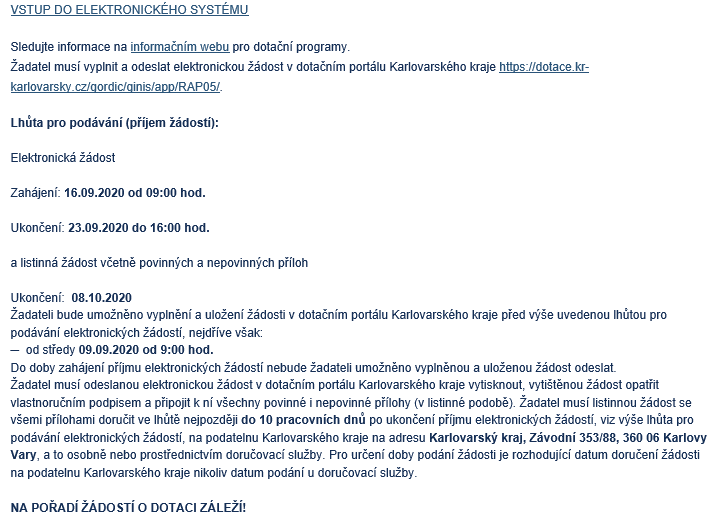 Informační web:
aktuality
programy kraje
postup pro podávání elektronické žádosti
časté dotazy 
kontakty
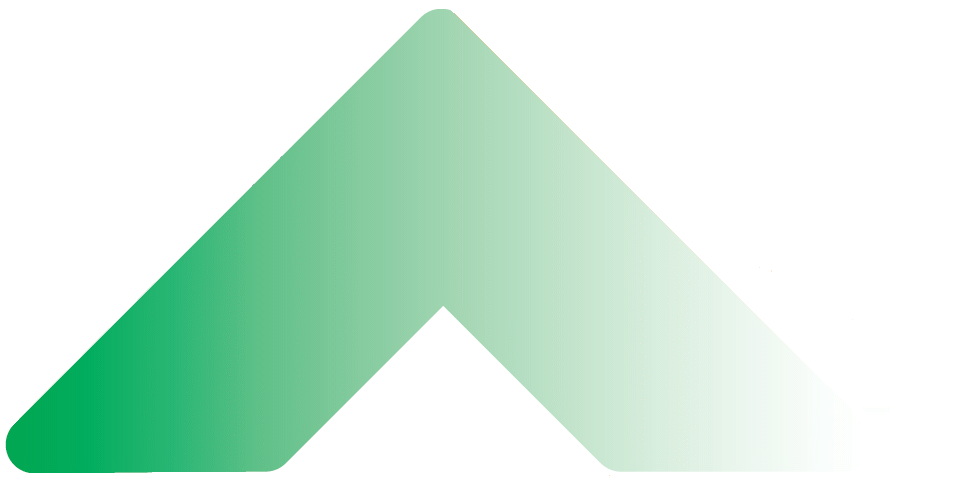 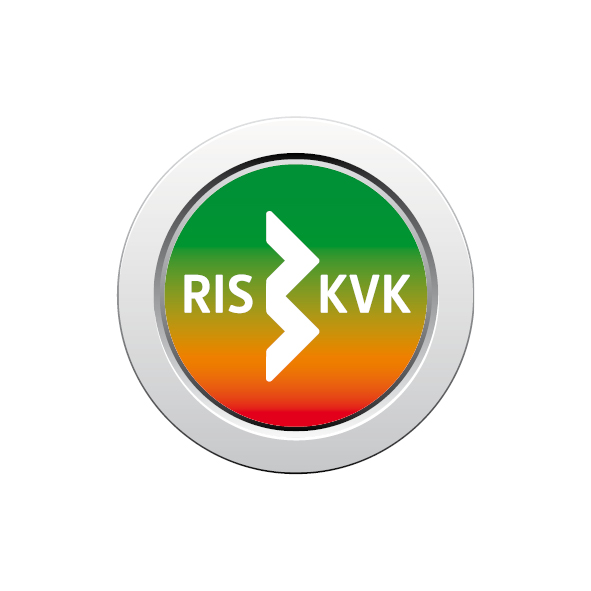 www.
.cz
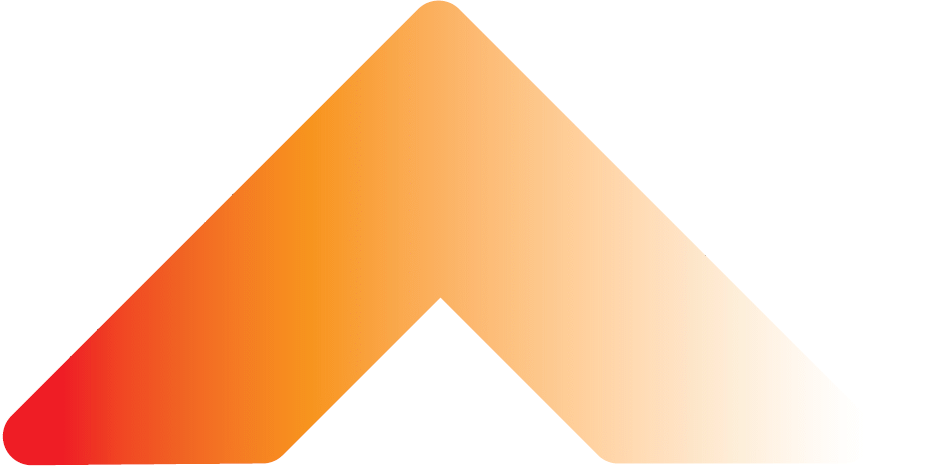 Kreativní vouchery – Pravidla pro příjem a hodnocení žádostí
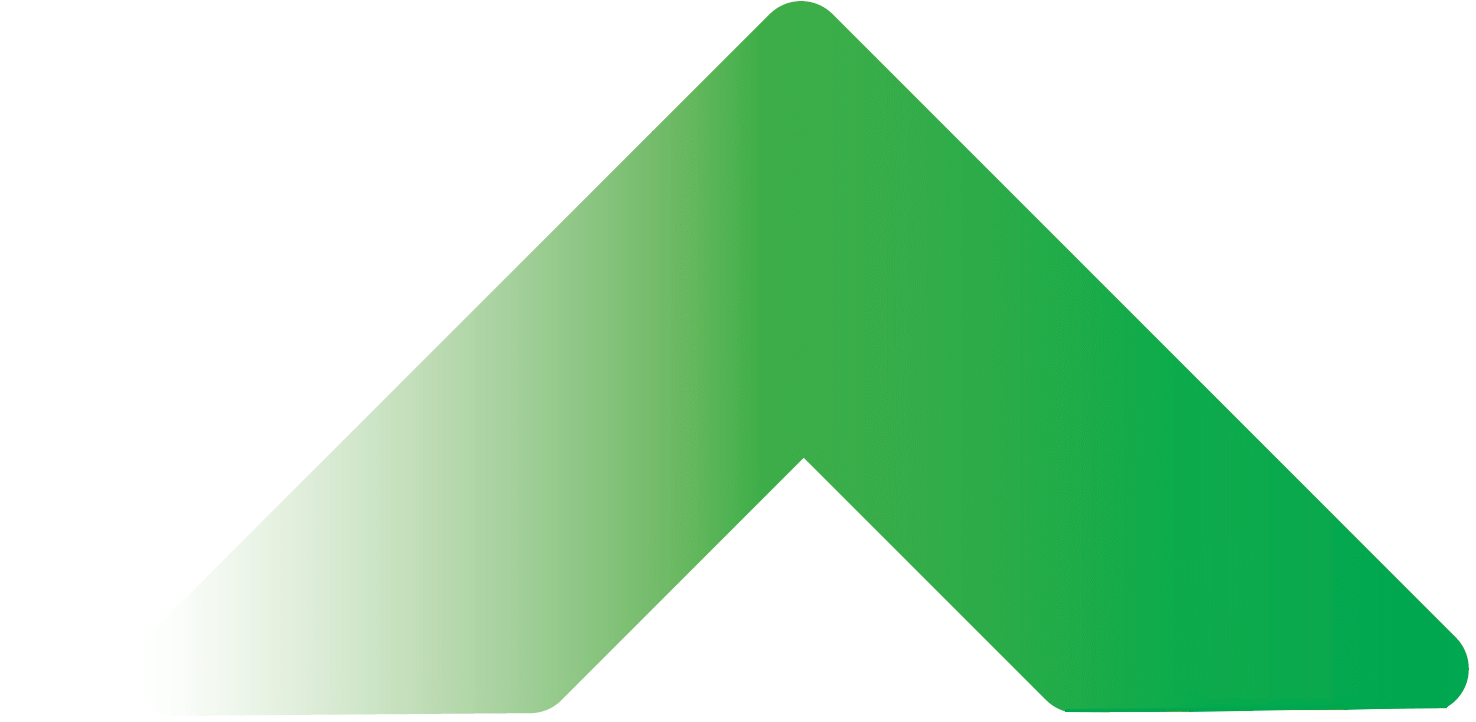 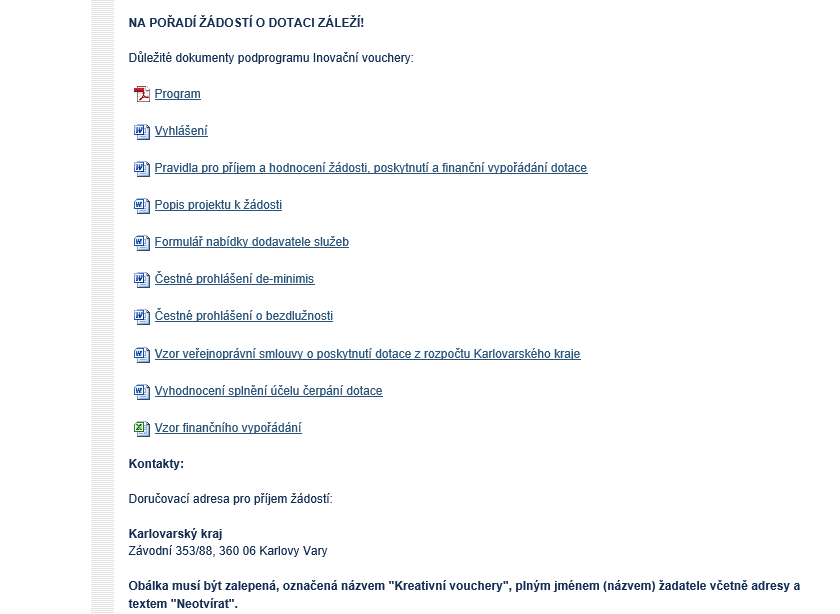 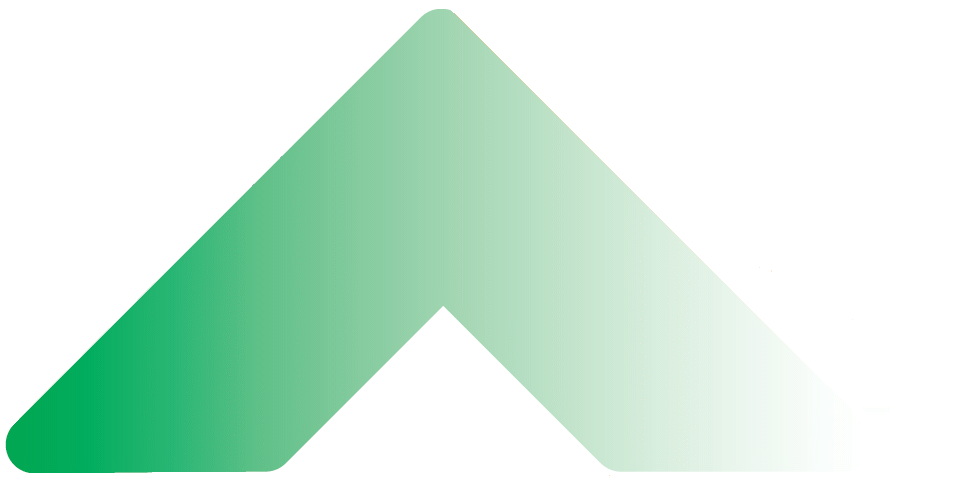 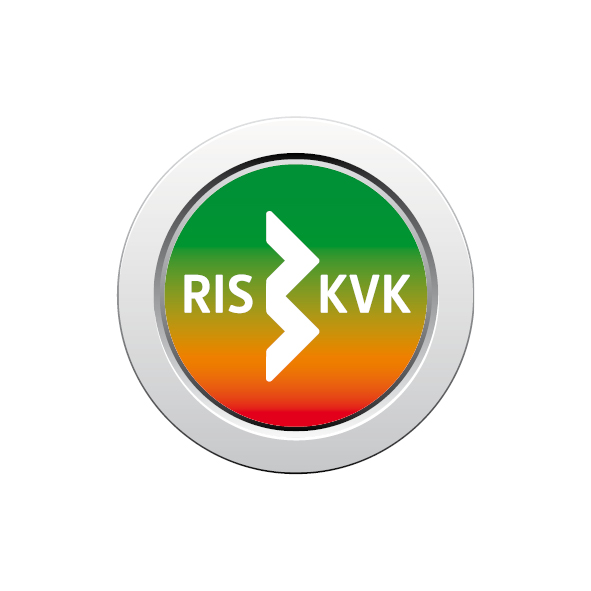 www.
.cz
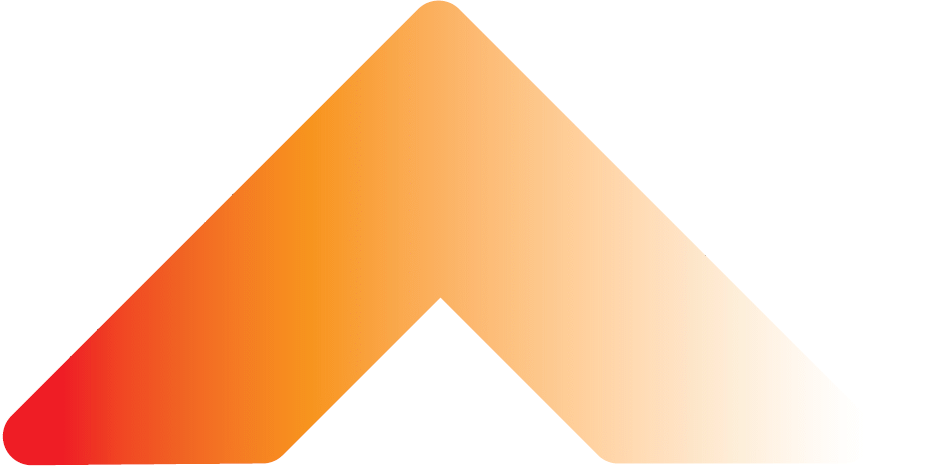 Kreativní vouchery – Pravidla pro příjem a hodnocení žádostí
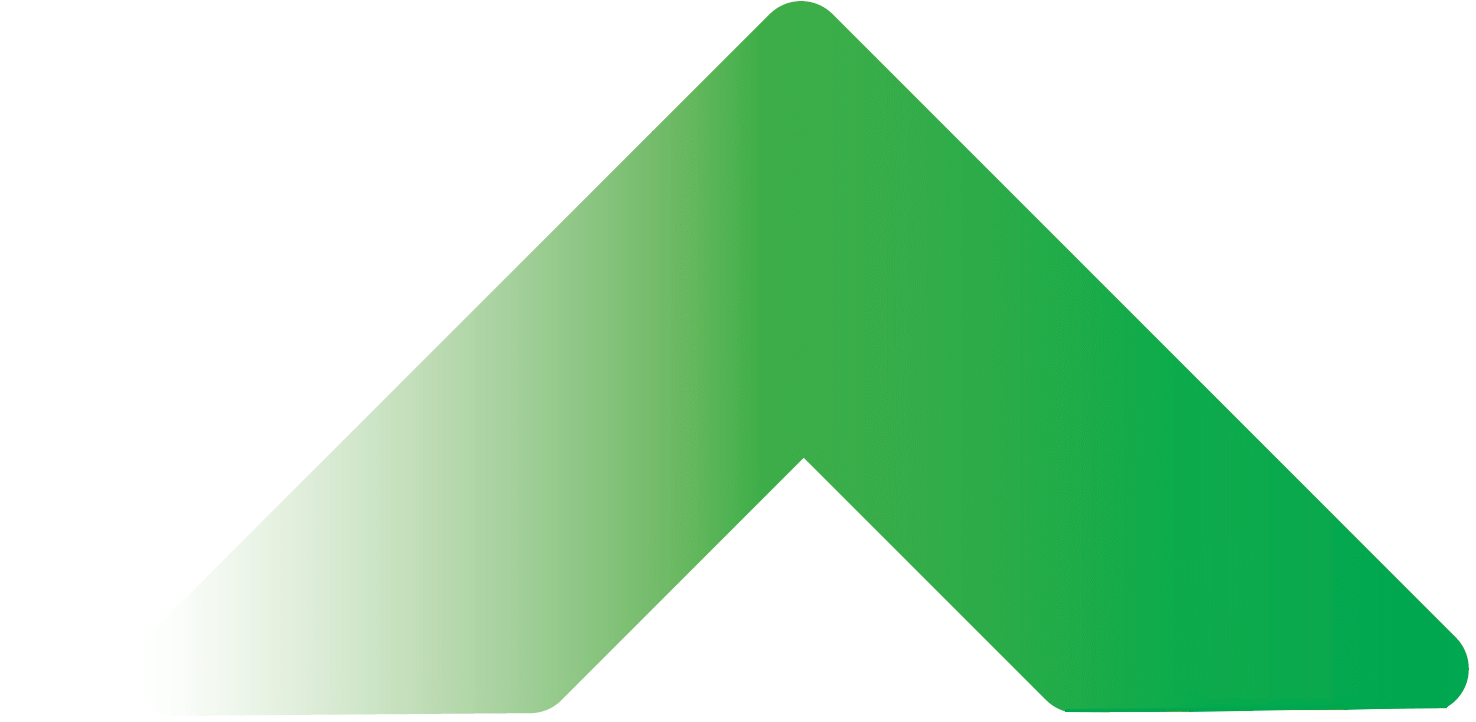 Poskytnutí dotace:
o rozhodnutí bude žadatel vyrozuměn do 15 pracovní dnů  ode dne zveřejnění ověřeného usnesení, na dotaci není právní nárok 

veřejnoprávní smlouva musí být žadatelem uzavřena do 30 dnů od jejího obdržení (pokud nebude bez závažného důvodu uzavřena, ztrácí automaticky nárok na poskytnutí dotace)

pokud pozbyde nárok či příjemce odmítne poskytnutou dotaci – vyzve poskytovatel náhradníka dle pořadí v seznamu náhradníků (pokud bude seznam stanoven)

do 3 měsíců od podpisu smlouvy musí příjemce uzavřít smlouvu o dílo/smlouvu o poskytnutí služeb s poskytovatelem služeb, kterého uvedl v žádosti o dotaci (její přílohou musí být nabídka poskytnutí služeb, jenž byla přílohou žádosti o dotaci)
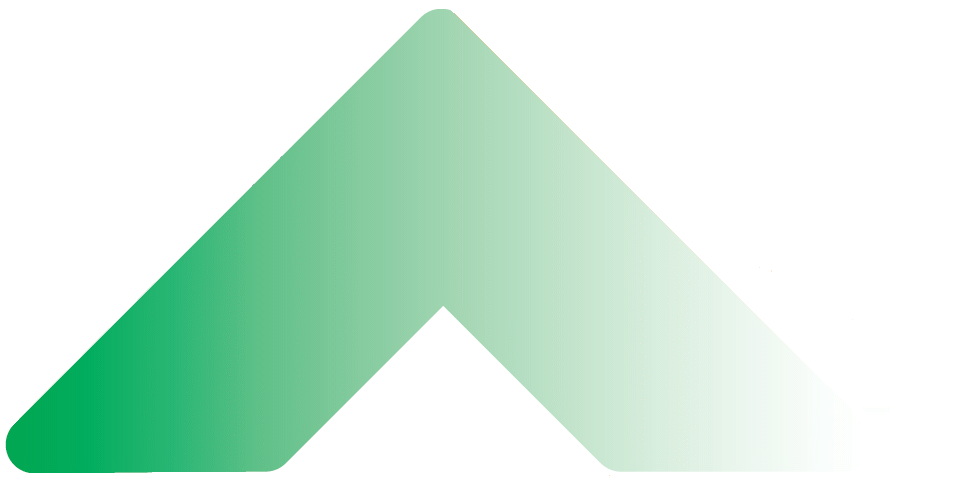 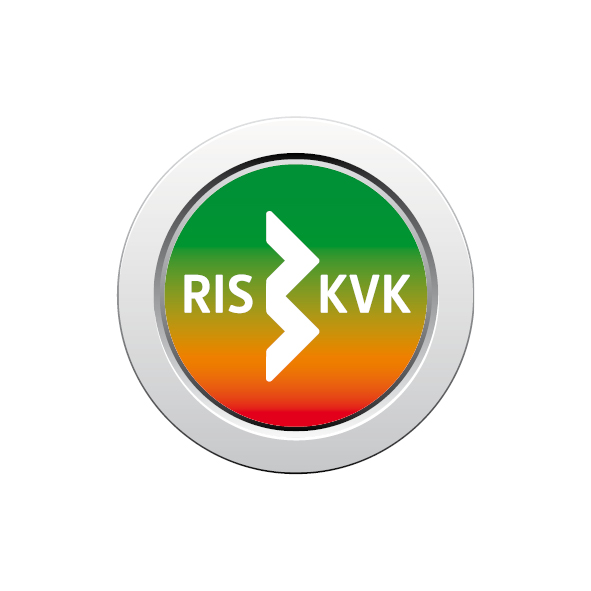 www.
.cz
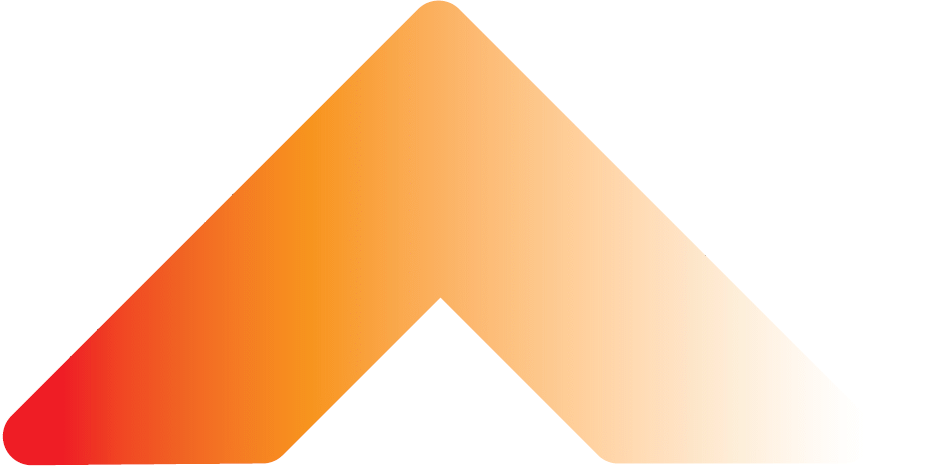 Inovační vouchery, Kreativní vouchery –  informační web
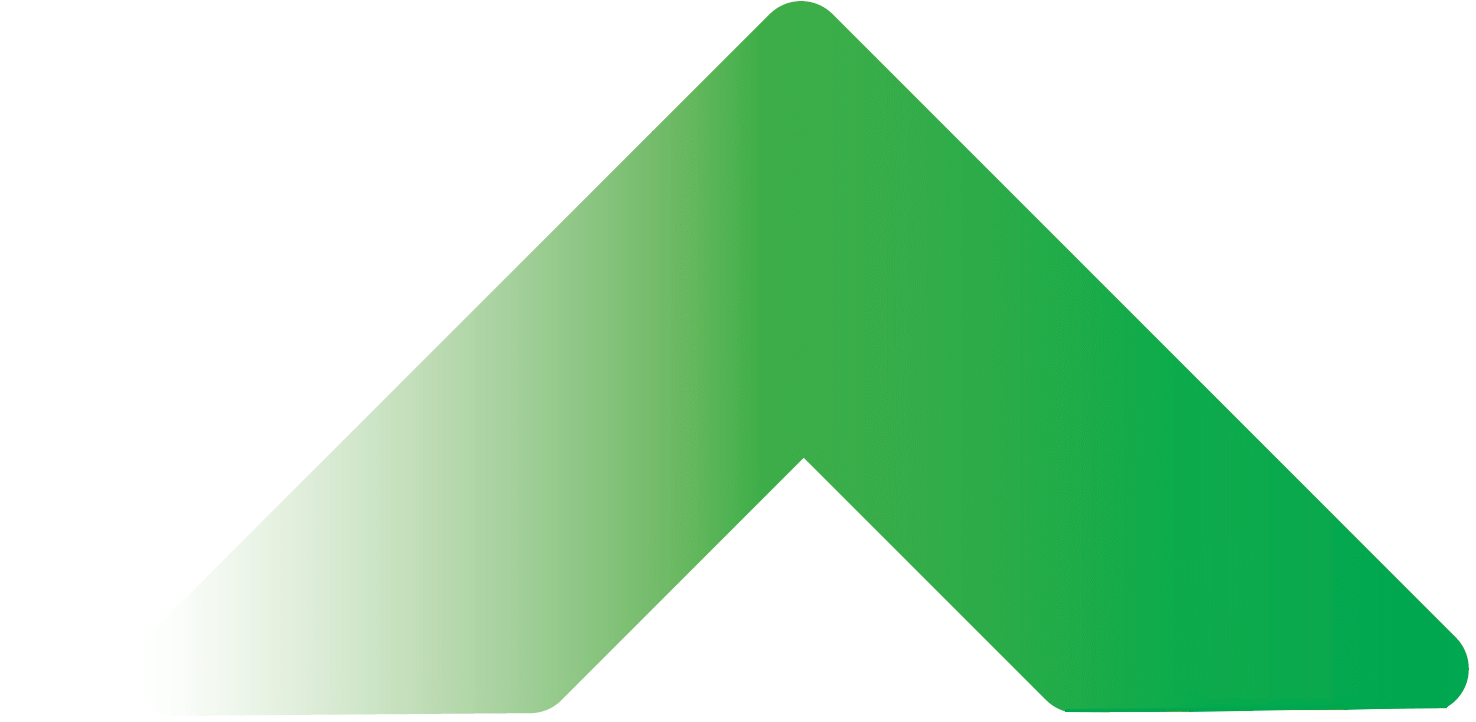 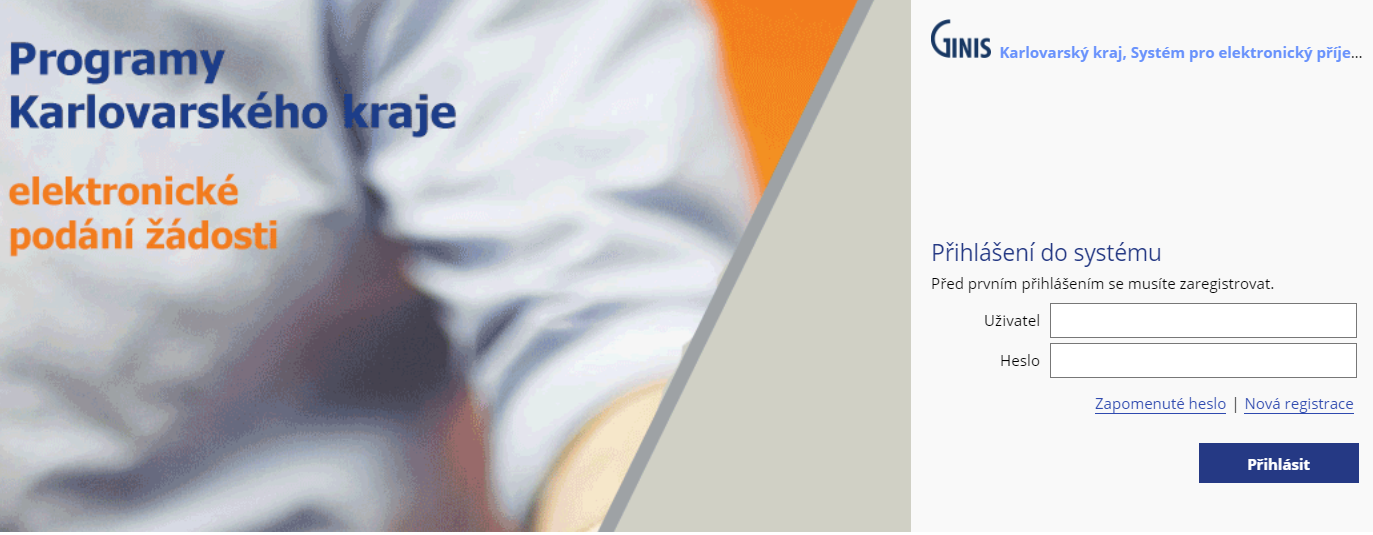 http://programy.kr-karlovarsky.cz/
https://dotace.kr-karlovarsky.cz/gordic/ginis/app/RAP05/#
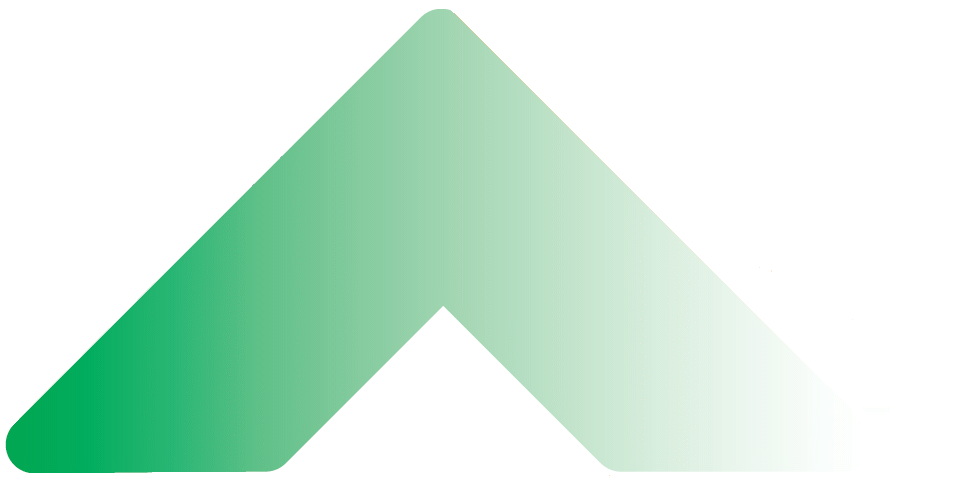 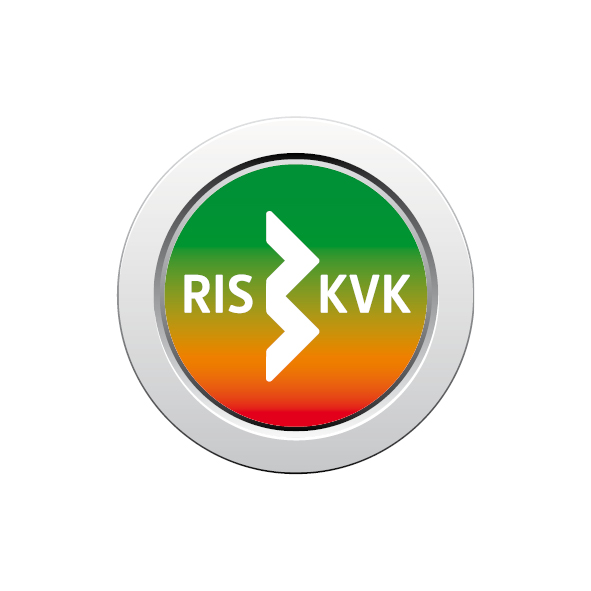 www.
.cz
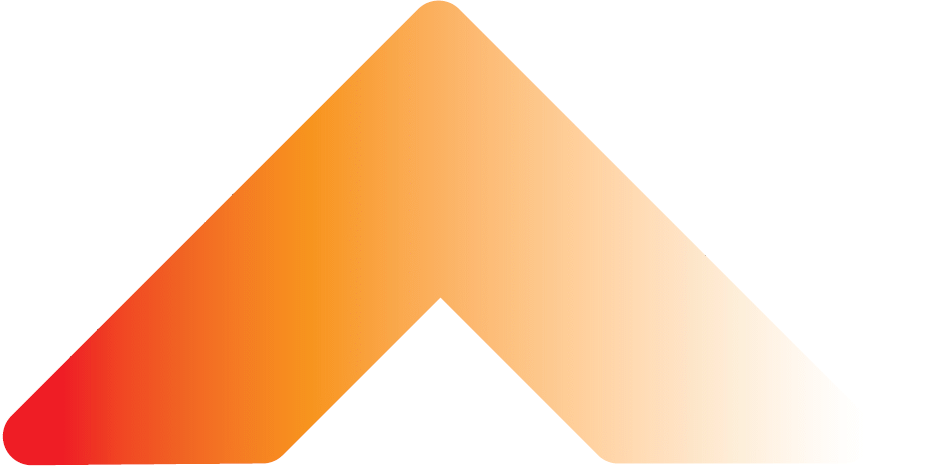 Inovační vouchery, Kreativní vouchery – informační web
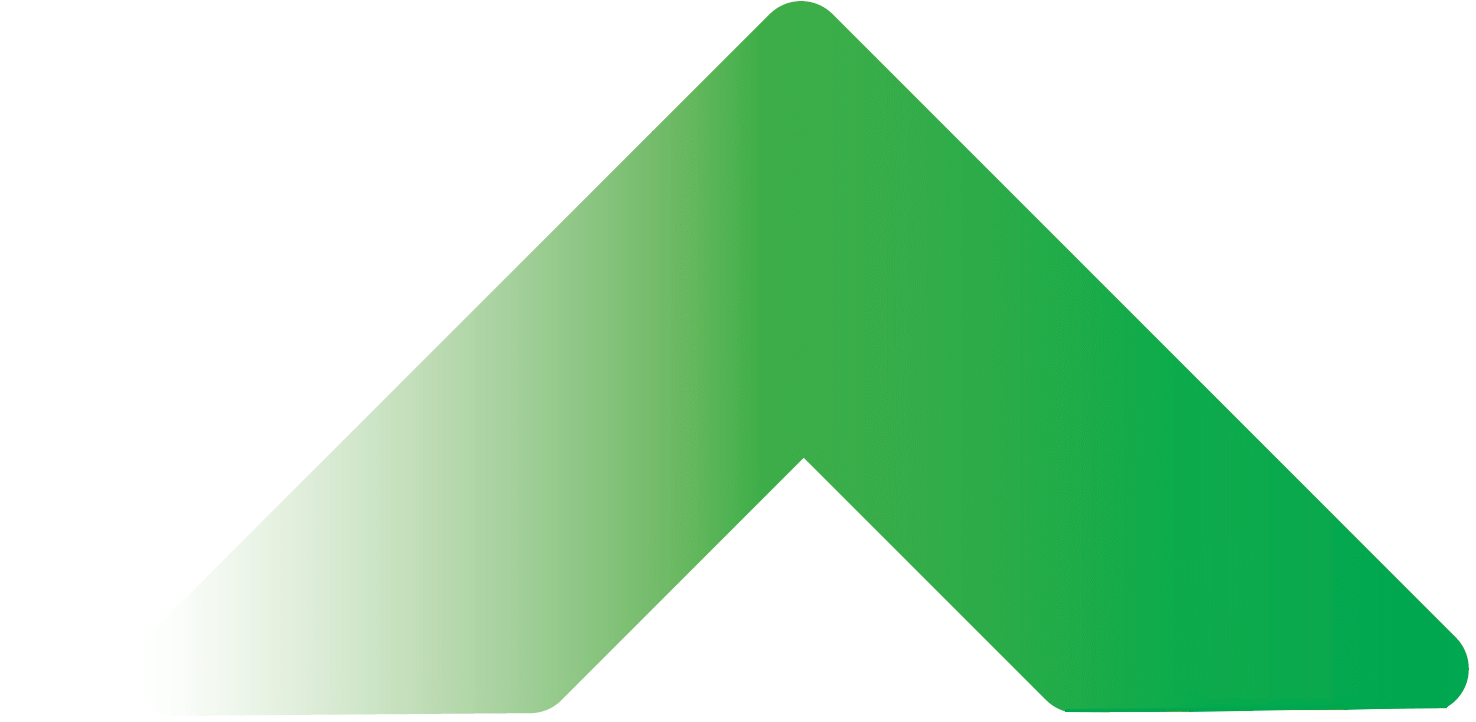 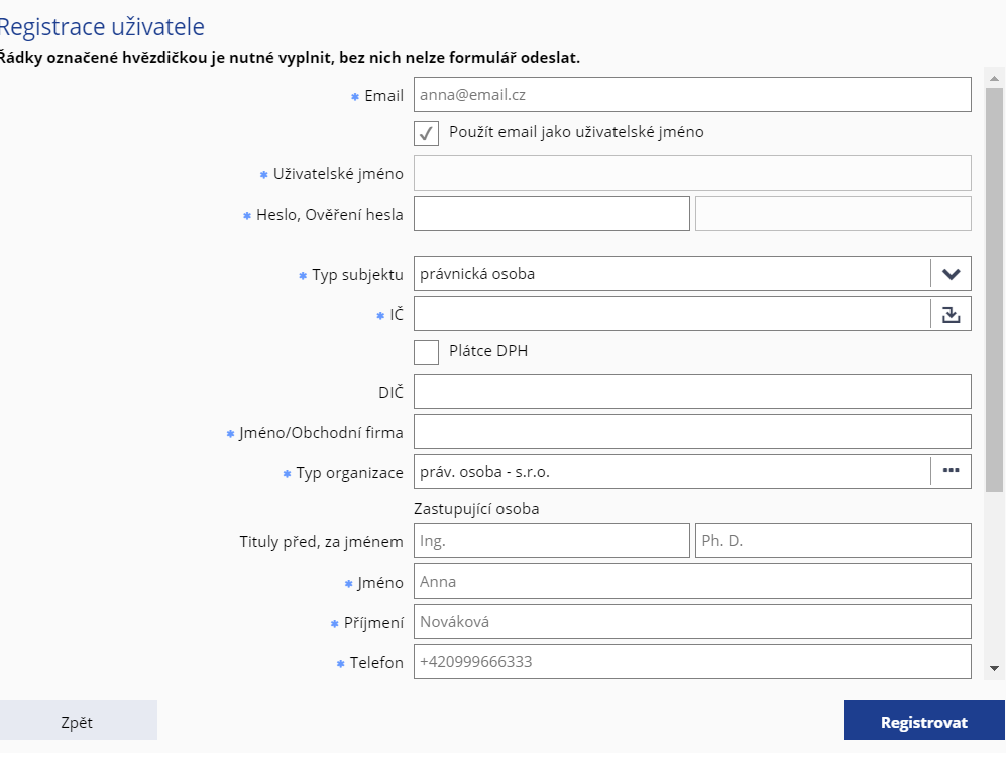 https://dotace.kr-karlovarsky.cz/gordic/ginis/app/RAP05/
REGISTRACE – Právnická osoba
zvolit Nová registrace
zadat e-mail
doporučujeme ponechat zaškrtnuté „použít e-mail jako uživatelské jméno“
zadat heslo a ověření hesla – heslo musí mít minimálně 8 znaků a obsahovat alespoň jedno velké písmeno
vybrat typ subjektu právnická osoba
zadat IČ
zvolit „naplnit hodnoty z registru“ – obrázek vpravo u pole IČ; hodnoty z registru se do formuláře předvyplní
ponechat předvyplněné, případně změnit zaškrtnutí plátce DPH
zadat či ponechat DIČ
zadat či ponechat obchodní jméno
vybrat typ organizace
v části zastupující osoba zadat či ponechat tituly před, za jménem, jméno, příjmení, datum narození, telefon
v části adresa sídla zadat či ponechat ulice, číslo, PSČ, obec
vybrat stát – zpravidla ponechat Česká republika
zvolit Registrovat
počkat na e-mail Aktivace účtu nového uživatele
kliknout na aktivační odkaz v e-mailu. Aktivační e-mail je platný pouze 24 hodin od registrace
přístupový účet do systému je nyní aktivní
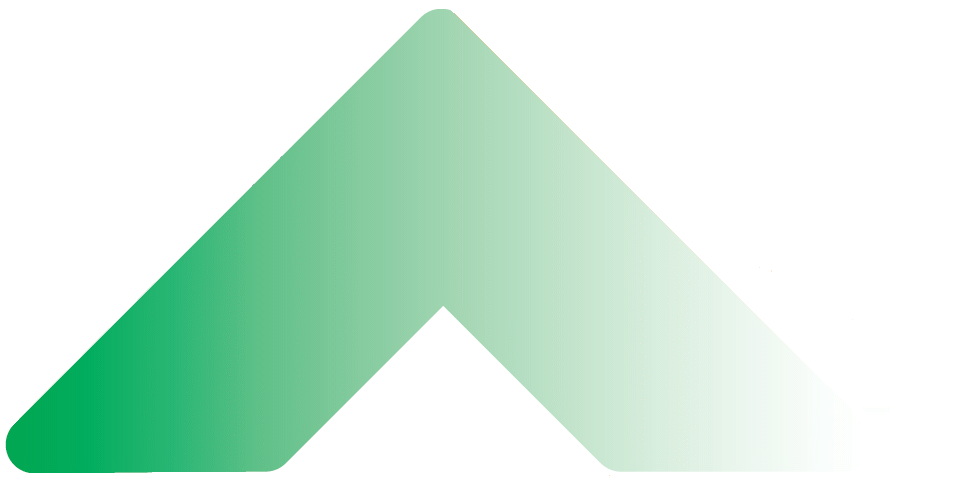 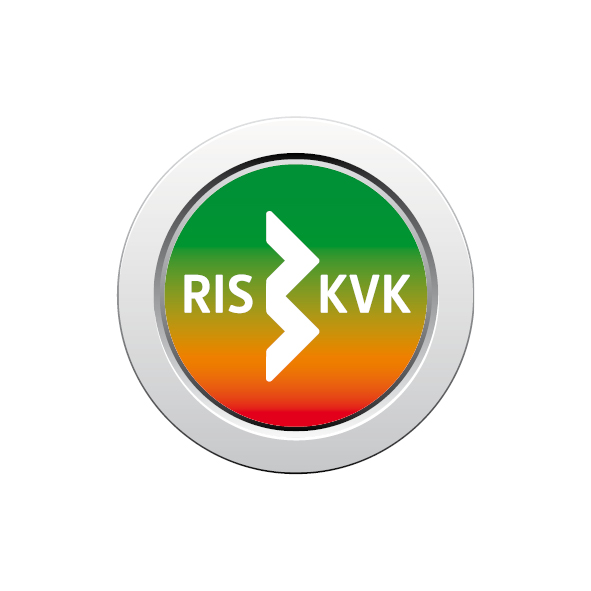 www.
.cz
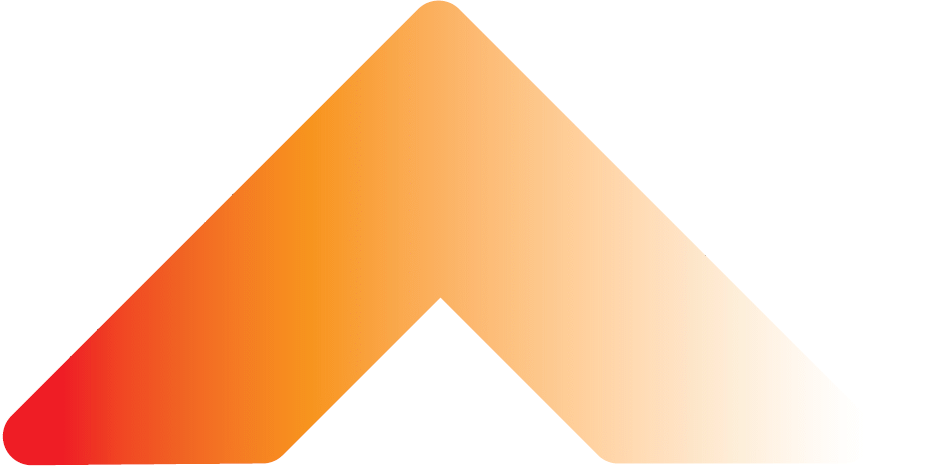 Inovační vouchery, Kreativní vouchery – administrace žádosti v systému
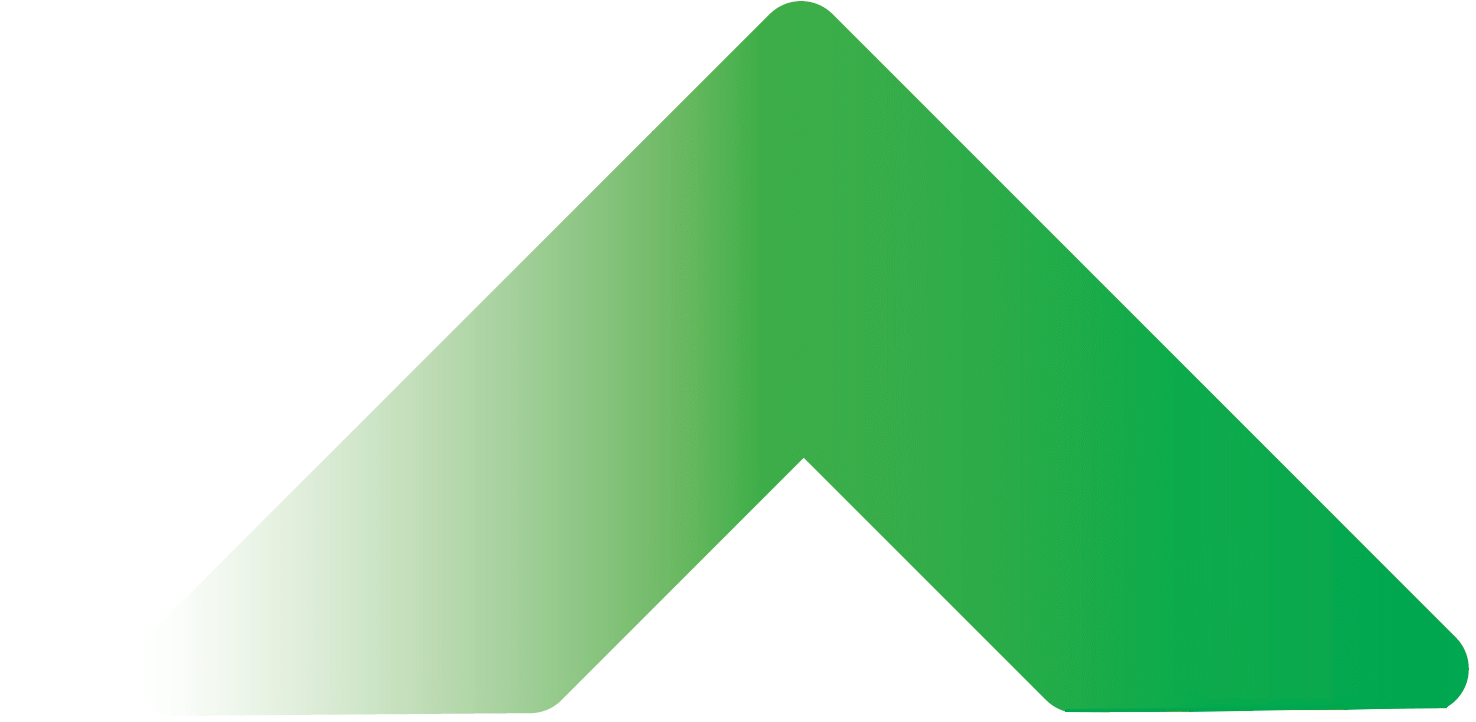 Do formuláře se automaticky přenesly údaje o žadateli, které jste zadali při registraci vašeho uživatelského účtu. Pokud tyto údaje nejsou správné, je nezbytné je opravit. 
Opravu proveďte:
v pravém horním rohu okna zvolte v názvu účtu Osobní údaje
změňte požadované osobní údaje
zvolte Uložit
zvolte Moje formuláře
vyberte rozpracovaný formulář
zvolte Vyčistit a potvrďte volbu Ano
pokračujte vyplňováním formuláře
 
Vyplňte a požadované údaje do formuláře
Zvolte Uložit
Zvolte Zkontrolovat

V případě, že jste si jisti, že formulář je vyplněný správně a systém při kontrole formuláře neohlásil chybu, je možné formulář odeslat.Zvolte Odeslat 
Systém zobrazí informaci o odeslání žádosti. Obdržíte e-mail s instrukcemi o dalším postupu.
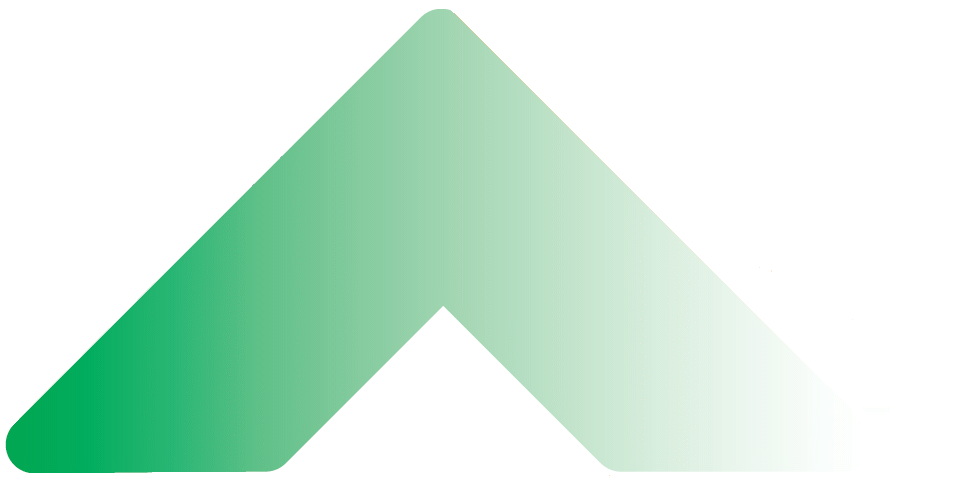 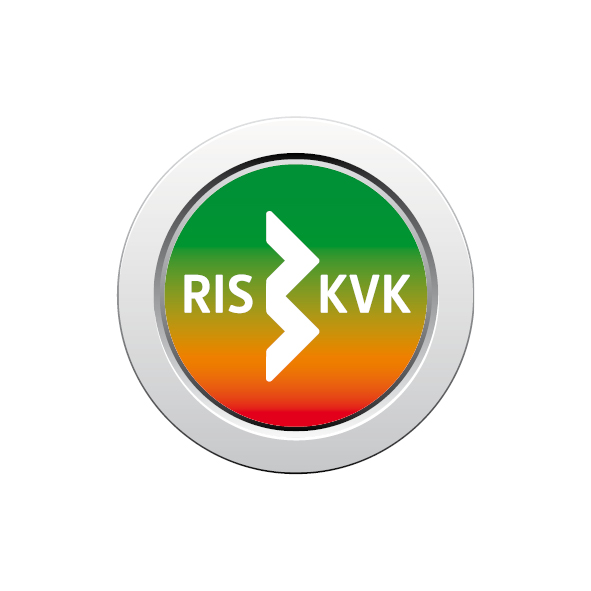 www.
.cz
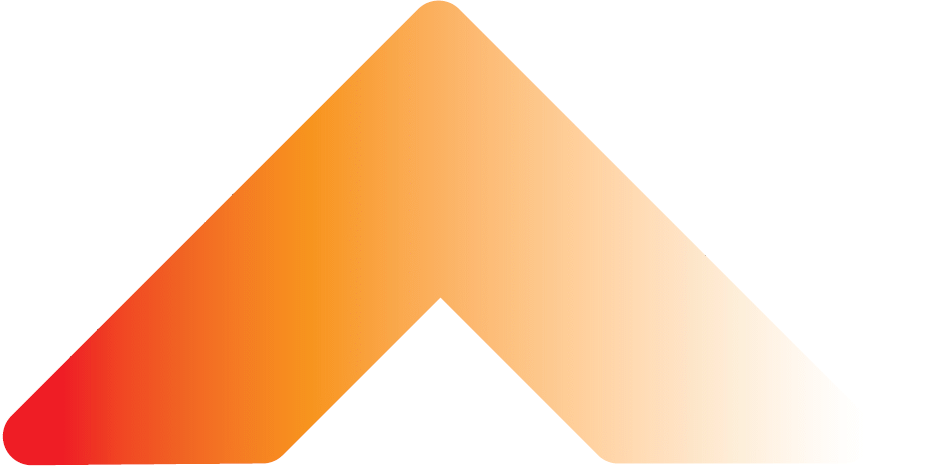 Inovační vouchery, Kreativní vouchery–  administrace žádosti v systému
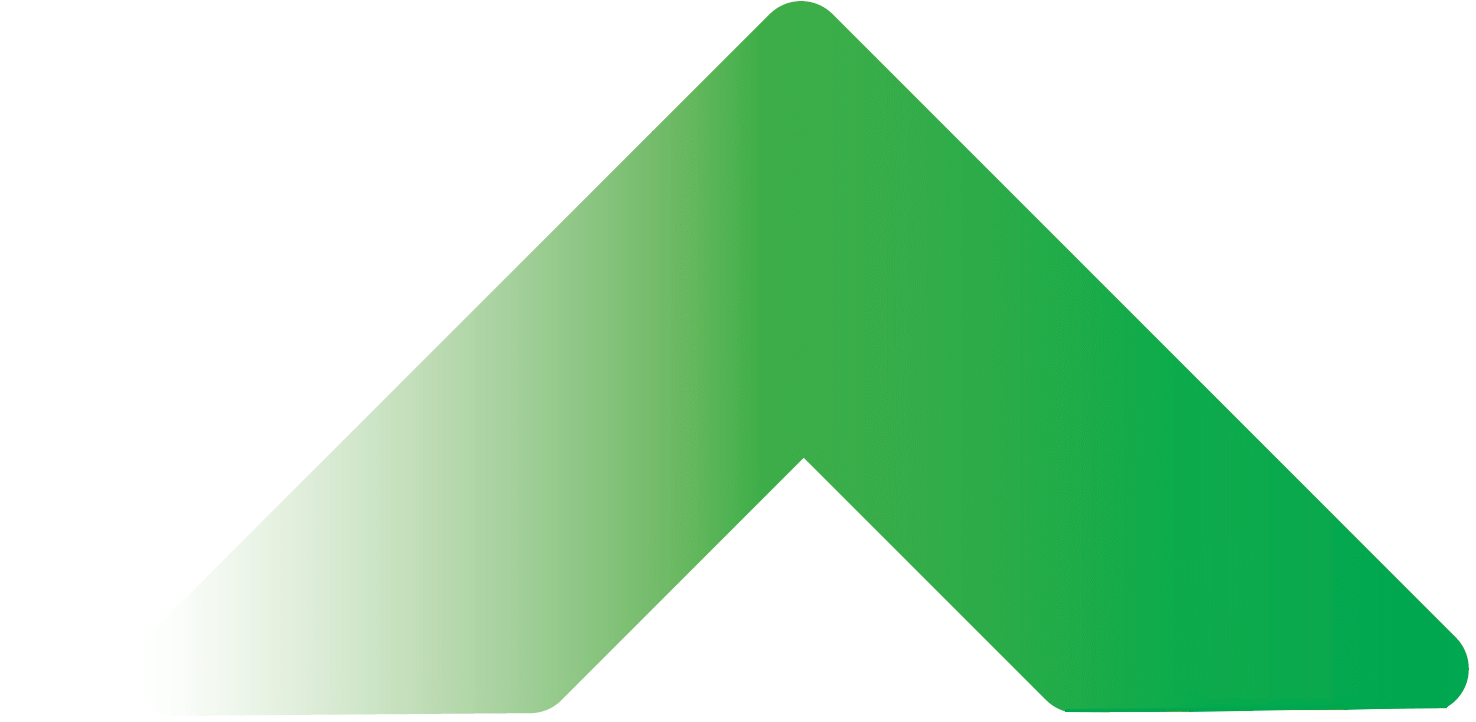 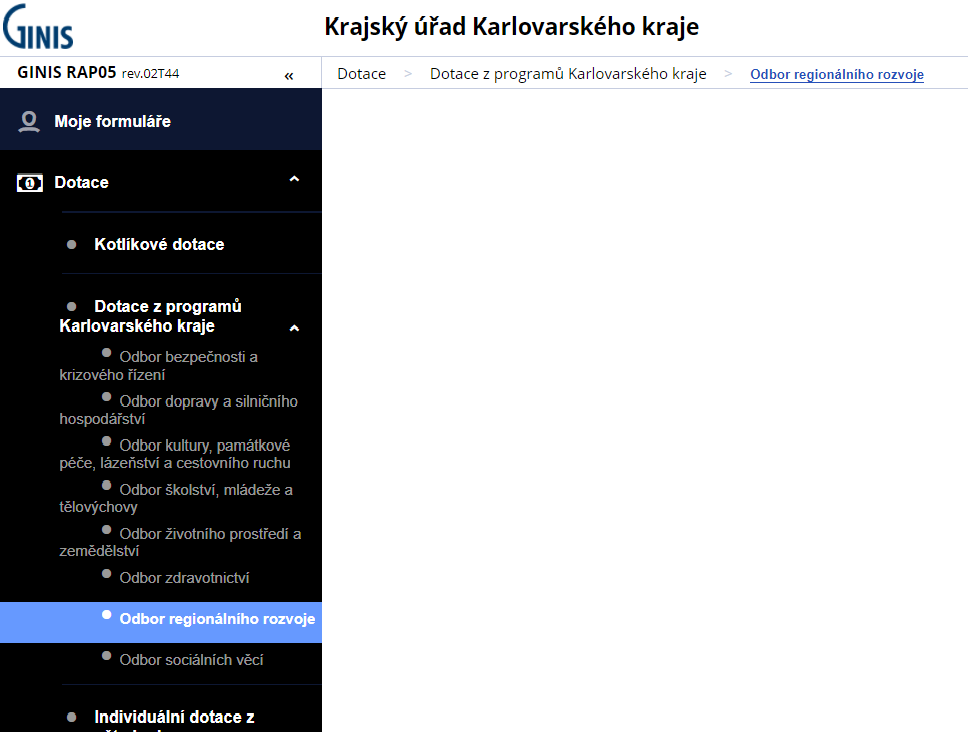 do formuláře se automaticky přenášejí údaje o žadateli zadané při registraci
podle typu žadatele se pak také požadují odlišné doplňující informace
červeně vybarvená pole formuláře označují povinné údaje
zeleně vybarvená pole formuláře označují nepovinné údaje
přihlaste se do systému vámi při registraci vámi zvoleným uživatelským jménem a heslem
zvolte Dotace, Dotace z programů Karlovarského kraje
vyberte příslušný odbor, který dotaci administruje
z nabídky vyberte příslušný formulář
zvolte Vyplnit formulář
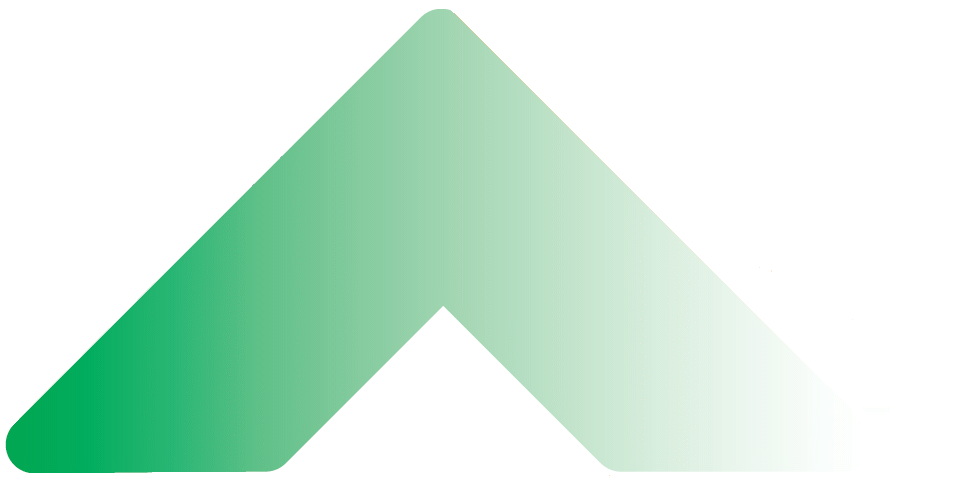 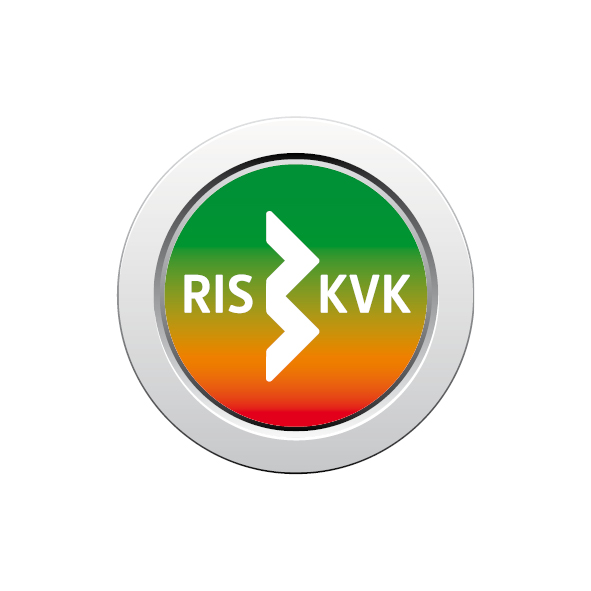 www.
.cz
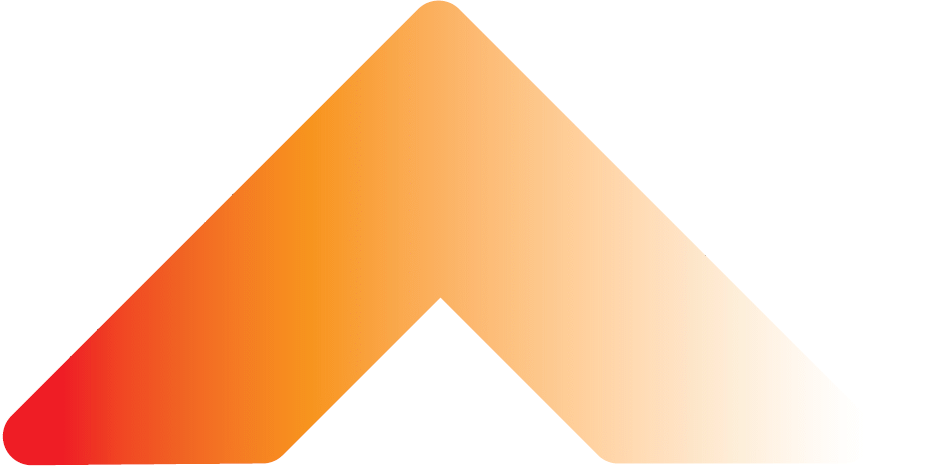 Inovační vouchery, Kreativní vouchery– administrace žádosti v systému
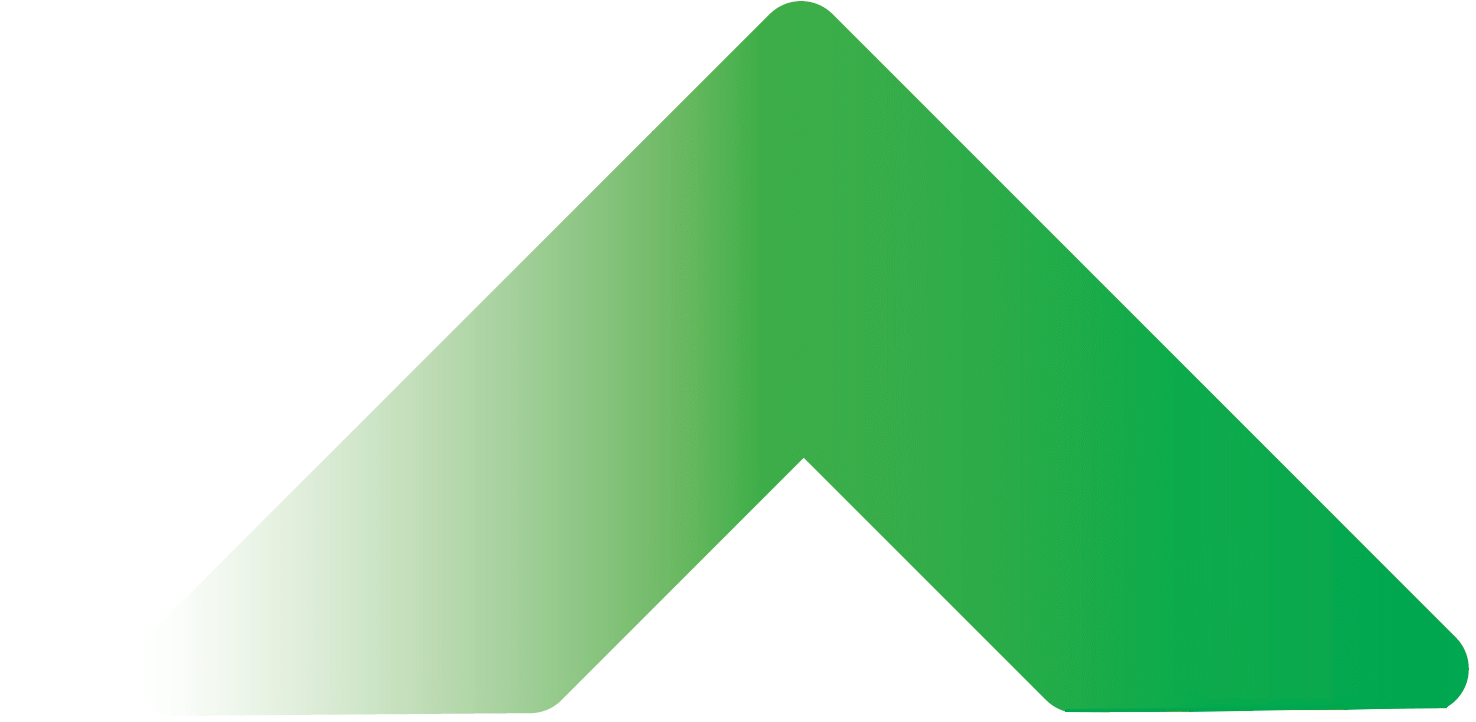 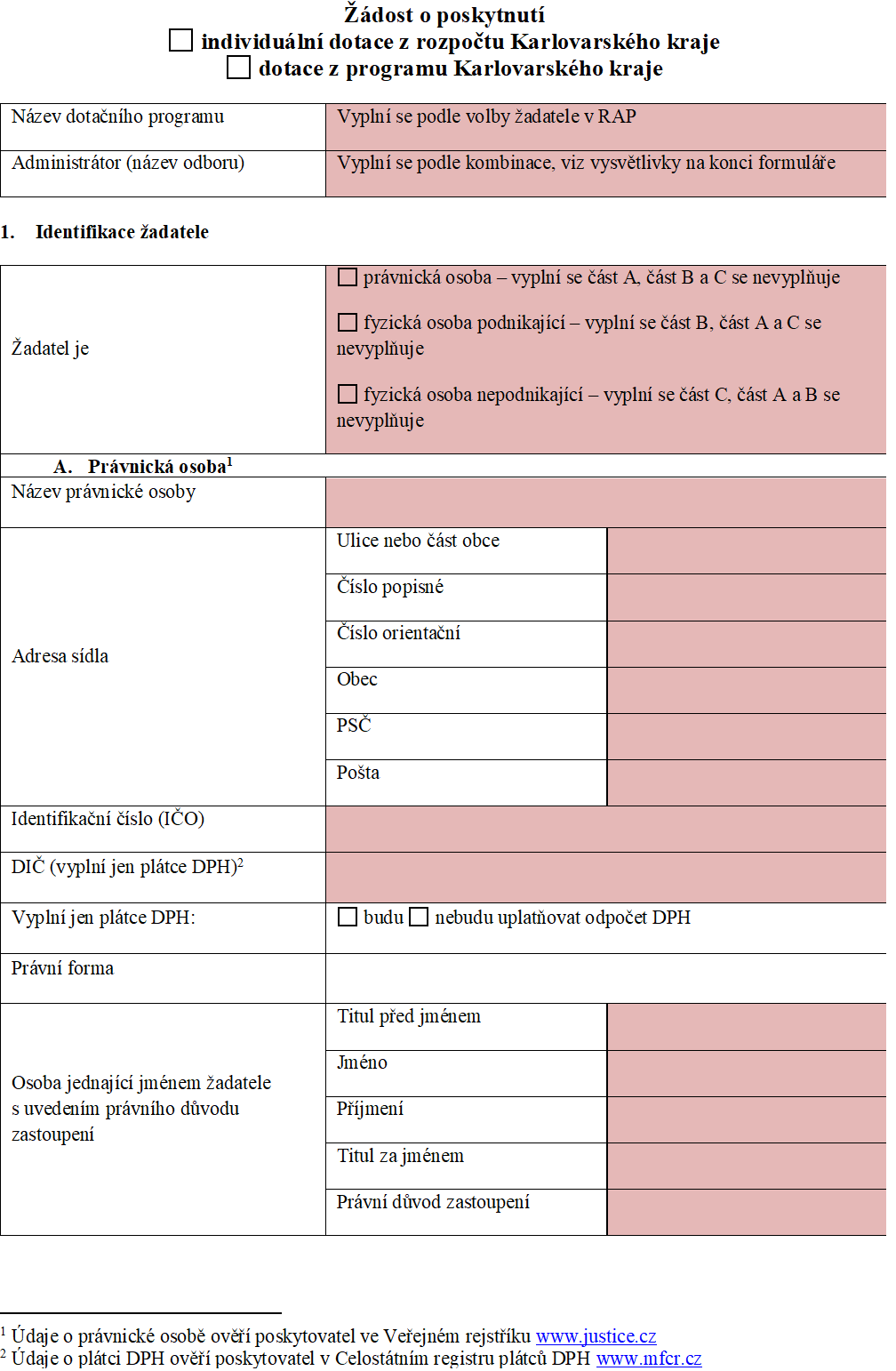 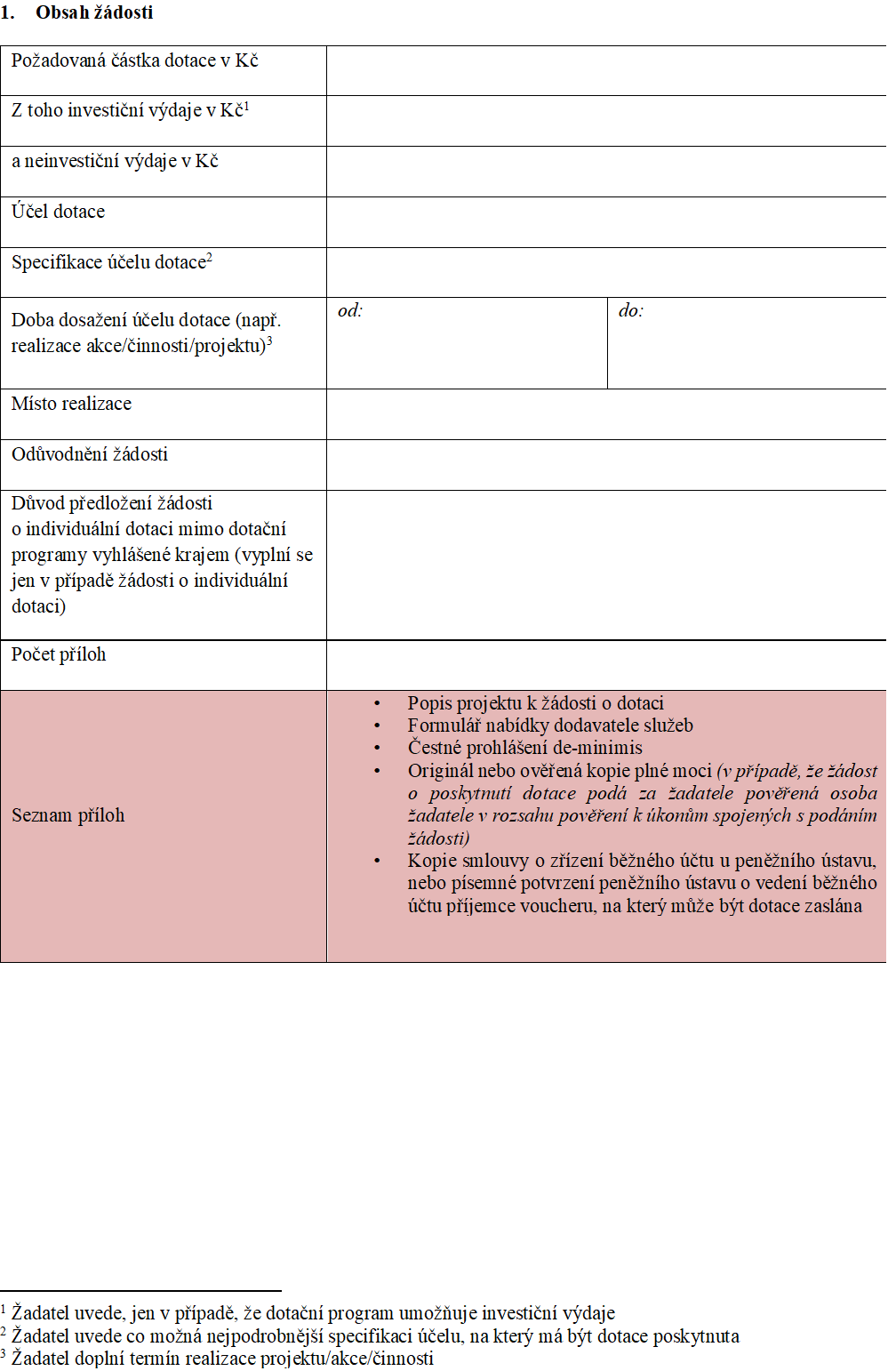 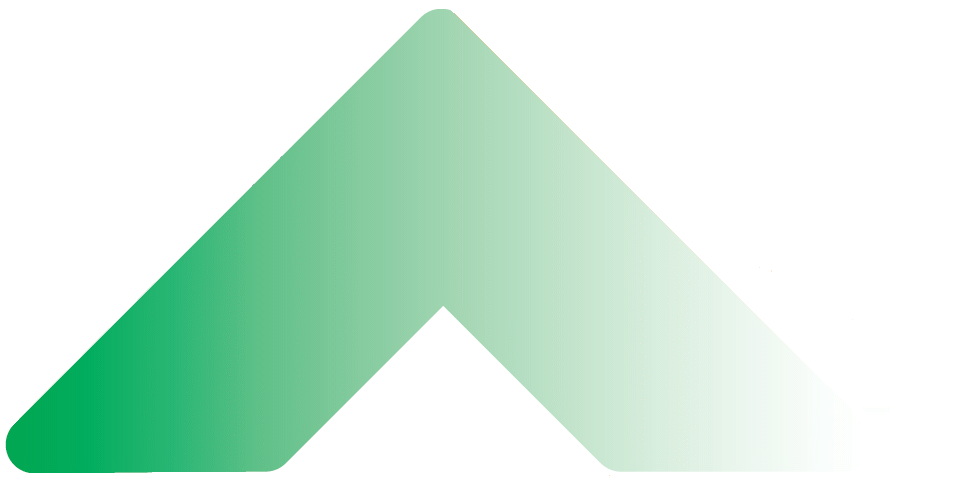 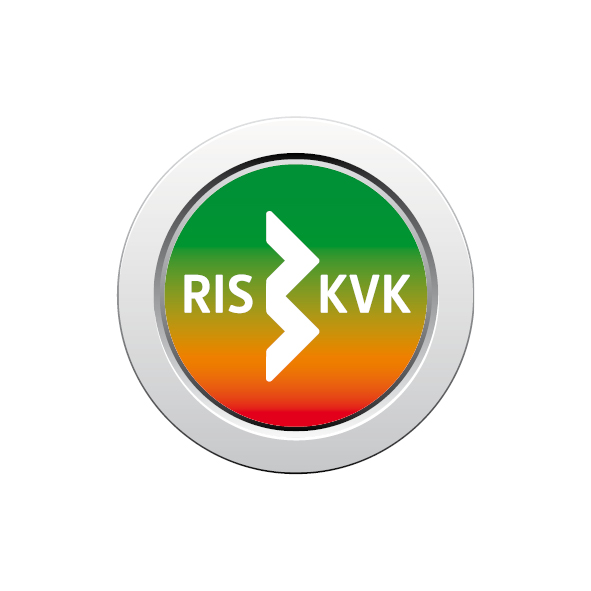 www.
.cz
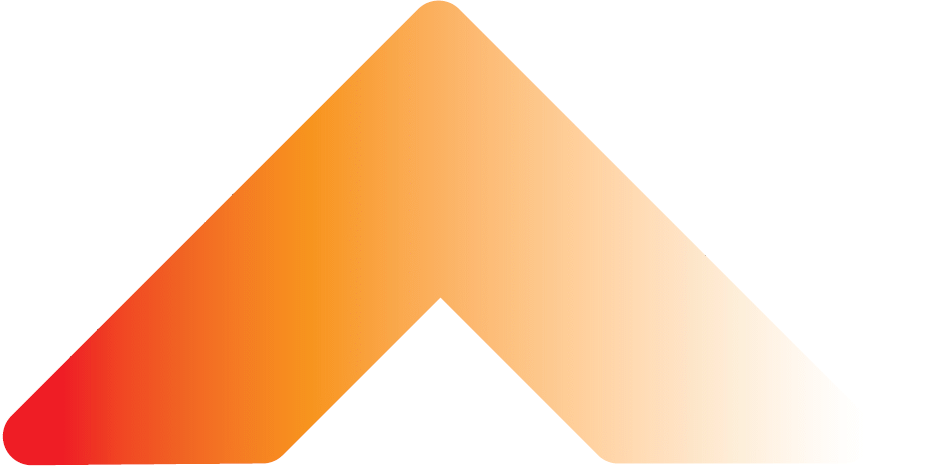 Inovační vouchery, Kreativní vouchery – administrace žádosti v systému
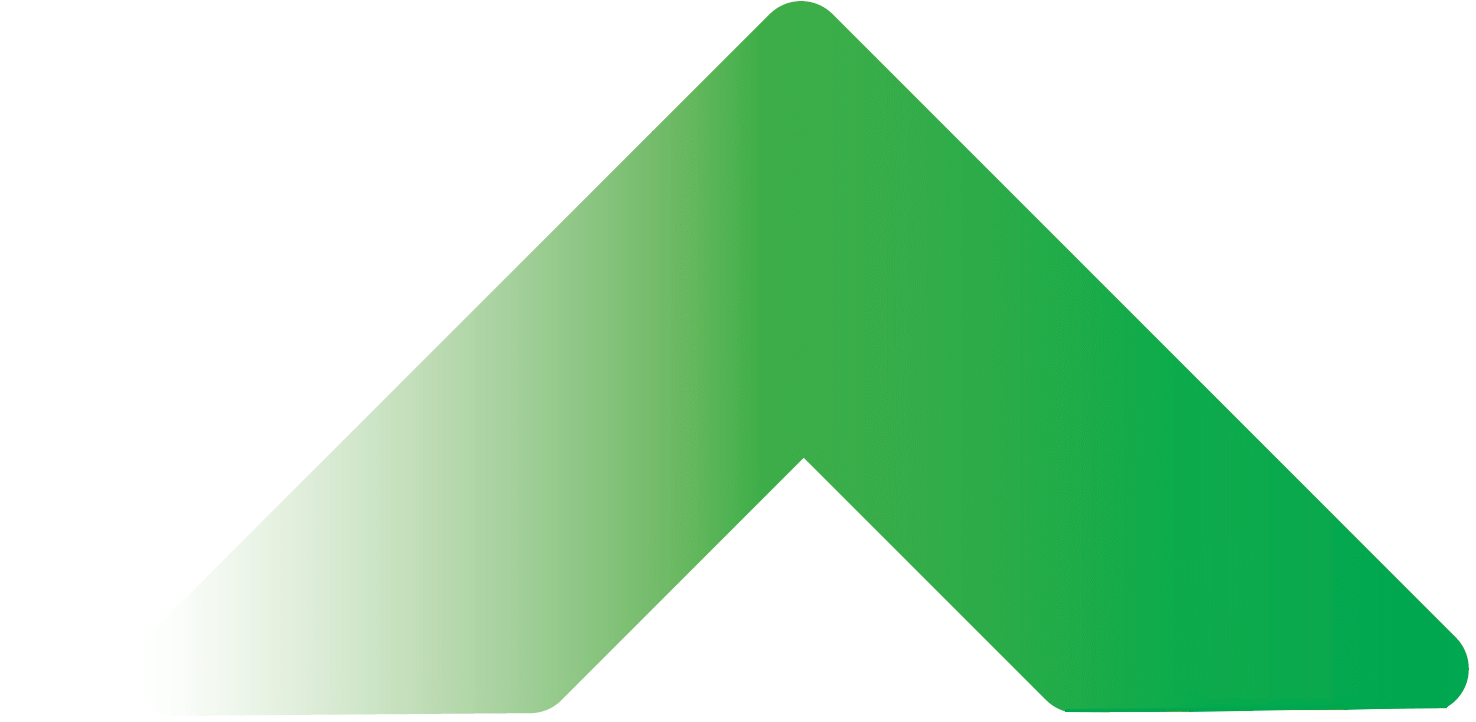 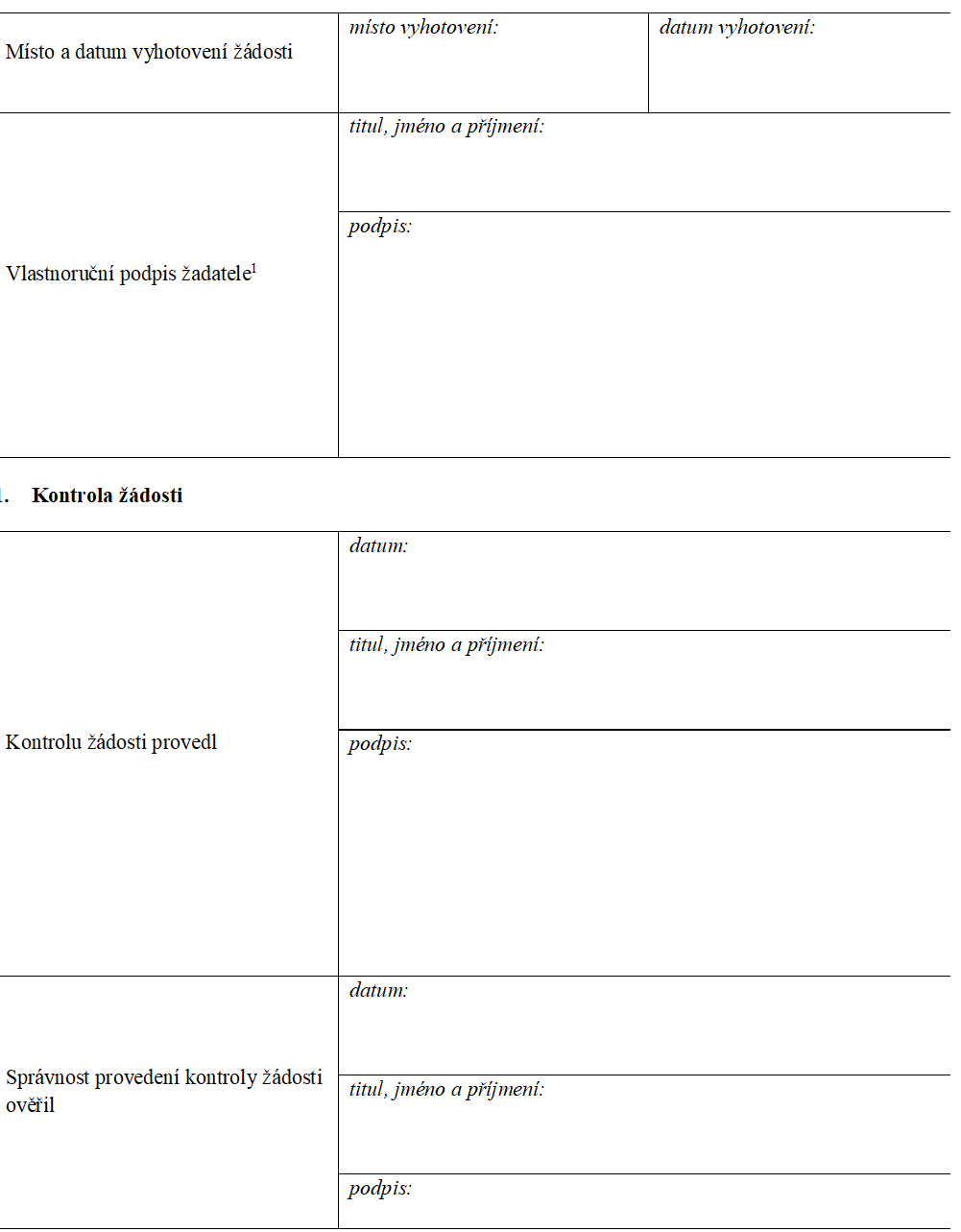 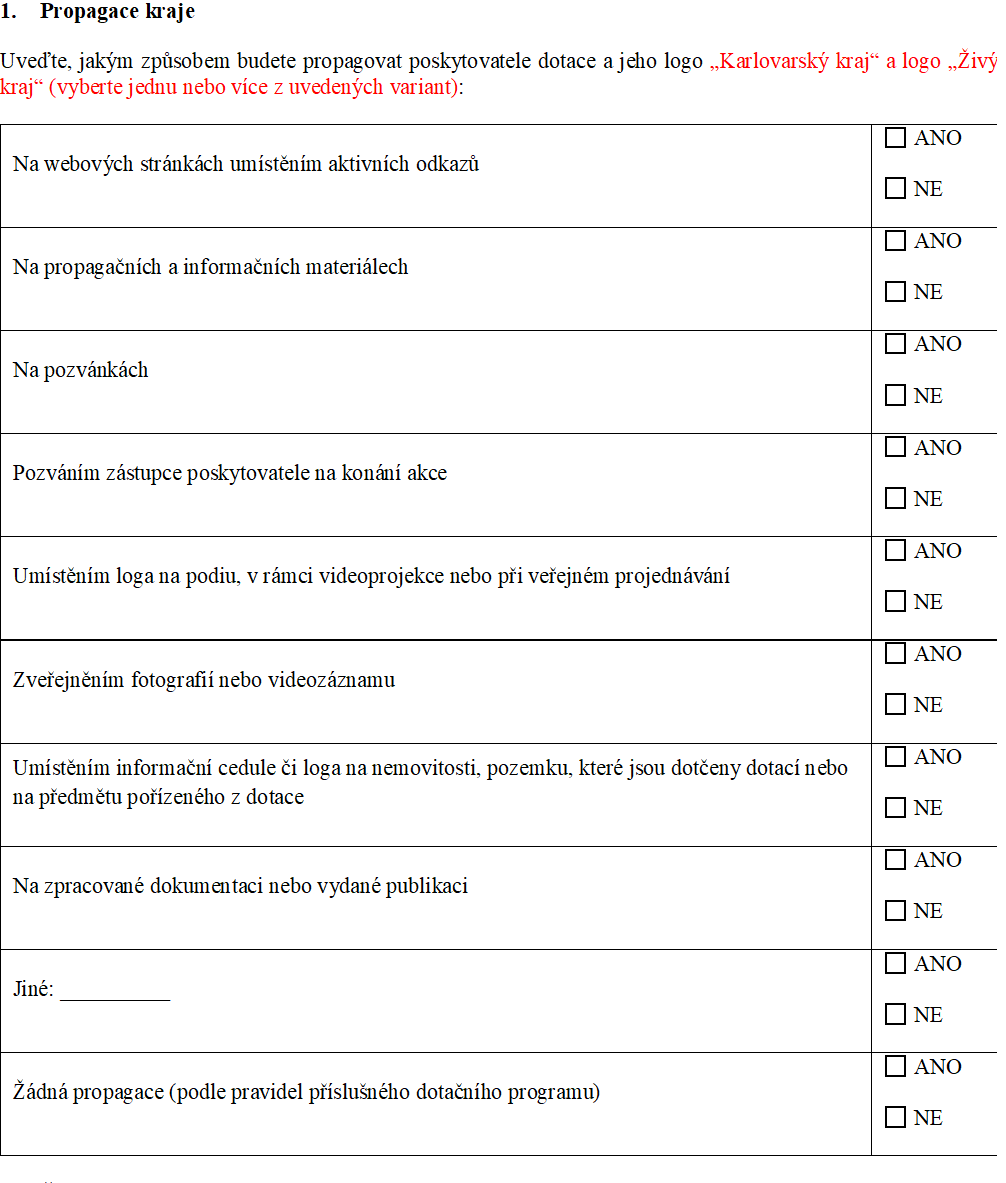 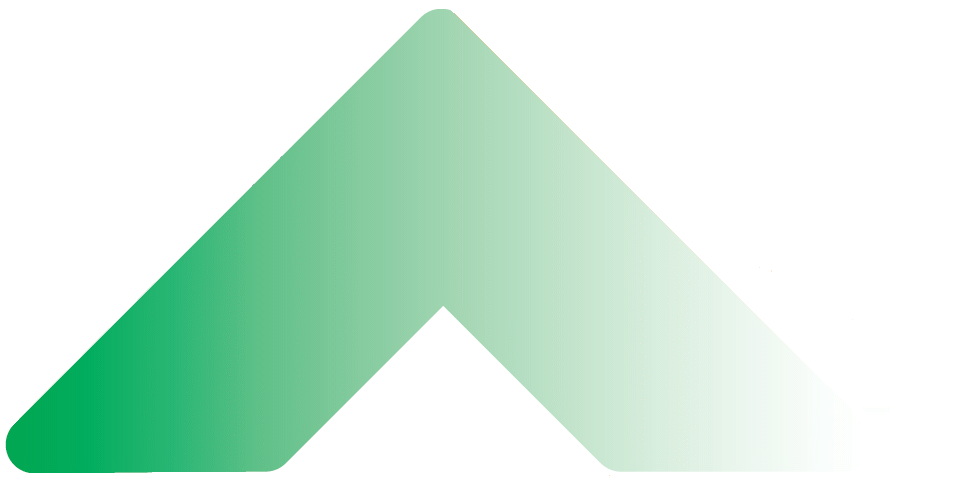 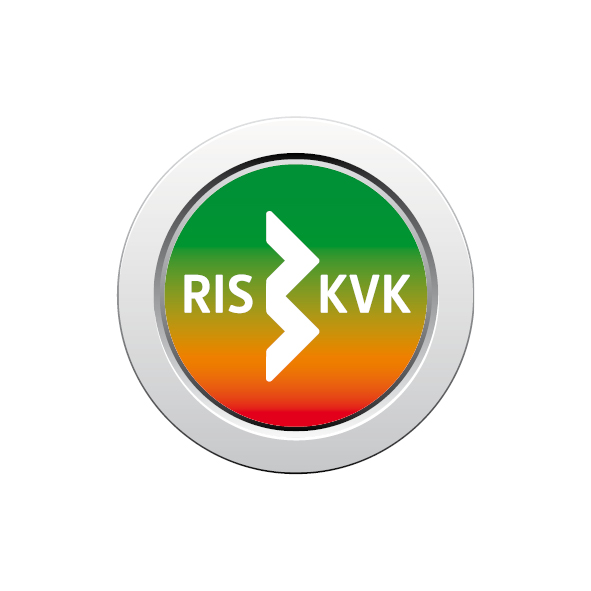 www.
.cz
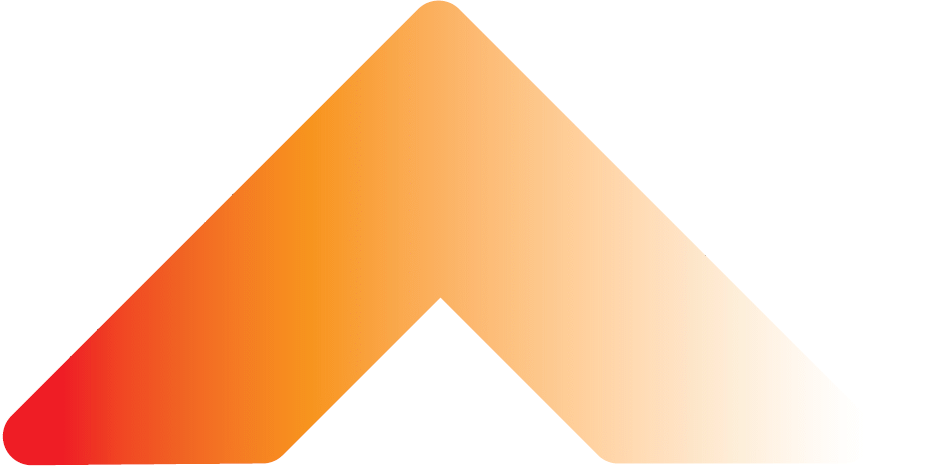 Inovační vouchery – administrace žádosti v systému
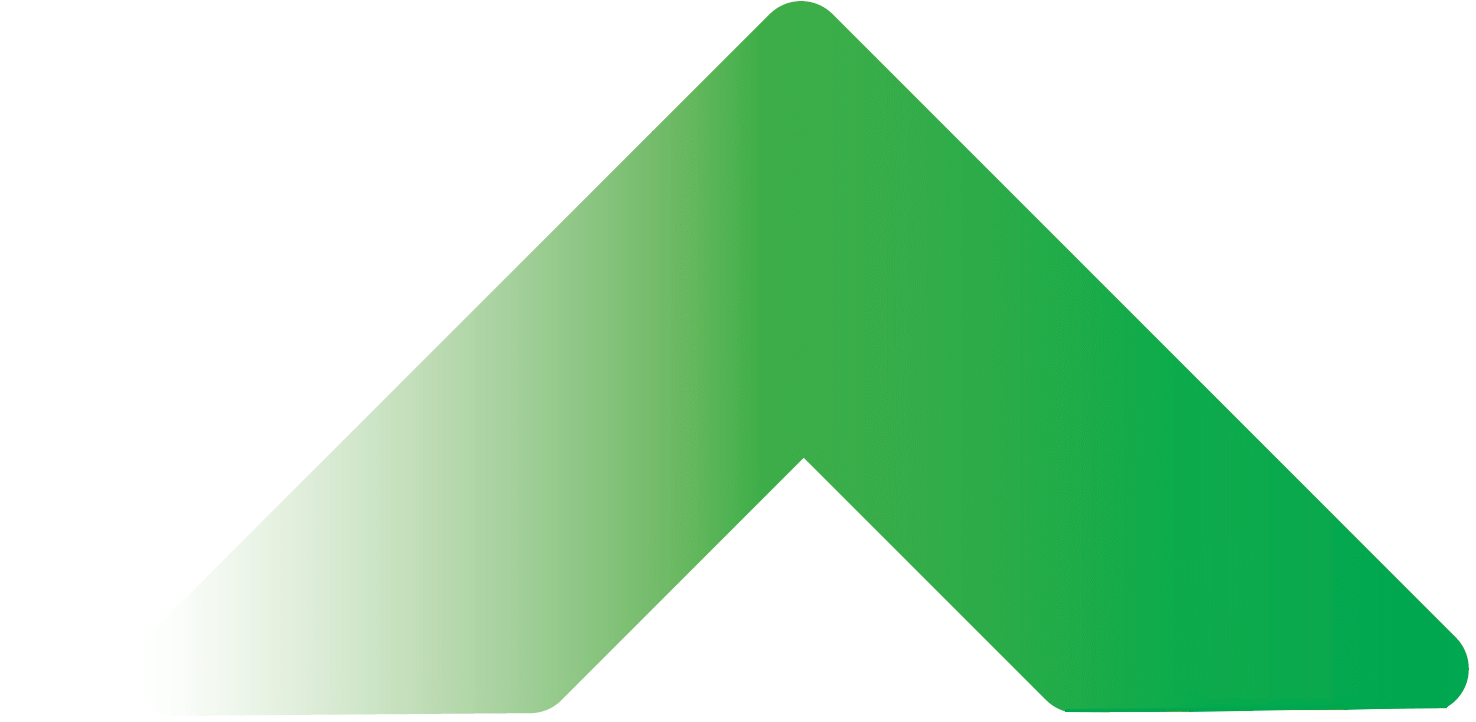 Notifikační e-mail:
obsahuje instrukce o nutnosti vytisknout žádost a přidat k ní všechny přílohy v listinné podobě:
Popis projektu k žádosti o dotaci
Formulář nabídky dodavatele služeb
Čestné prohlášení de-minimis
Čestné prohlášení o bezdlužnosti
Originál nebo ověřená kopie plné moci (v případě, že žádost o poskytnutí dotace podá za žadatele pověřená osoba žadatele v rozsahu pověření k úkonům spojených s podáním žádosti)
Kopie smlouvy o zřízení běžného účtu u peněžního ústavu, nebo písemné potvrzení peněžního ústavu o vedení běžného účtu příjemce voucheru, na který může být dotace zaslána

Listinnou žádost podepsat, případně opatřit razítkem a doručit ve lhůtě 10 pracovních dnů po ukončení příjmu elektronických žádostí (nejpozději do 21.09.2020 ) na adresu:

Karlovarský kraj, Závodní 353/88, 360 06 Karlovy Vary. Obálka musí být zalepená, označená názvem "Inovační voucher", plným jménem (názvem) žadatele včetně adresy a textem "Neotvírat".
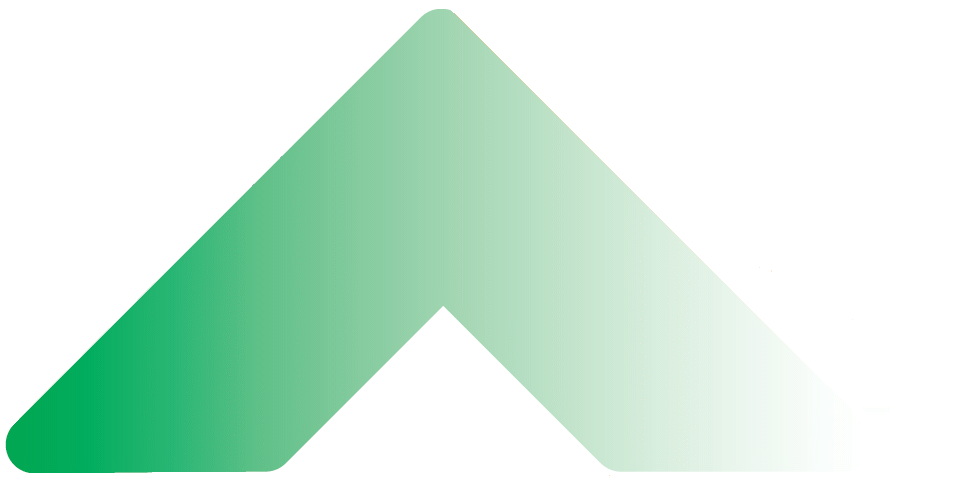 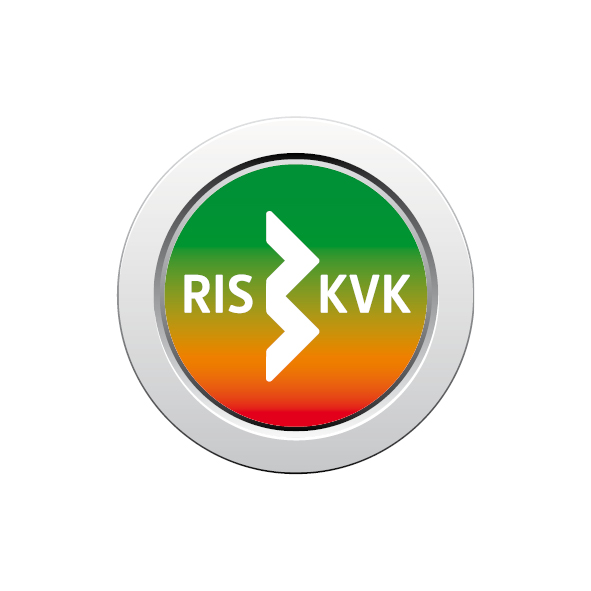 www.
.cz
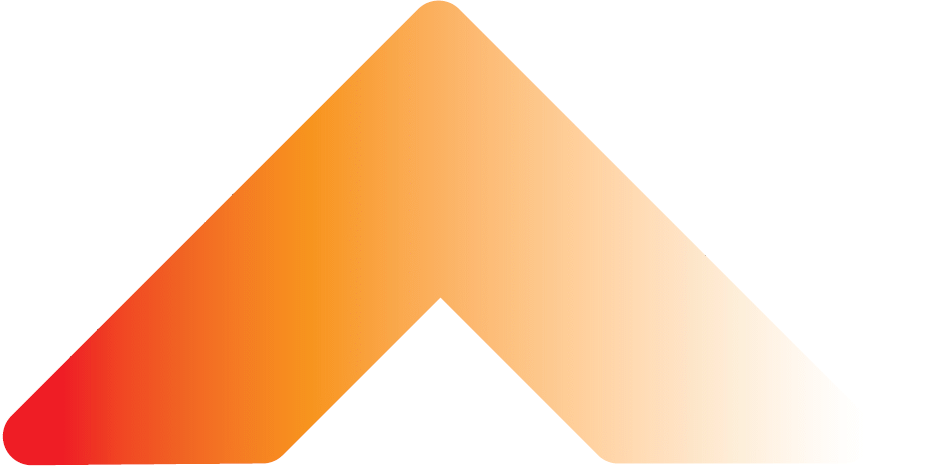 Kreativní vouchery – administrace žádosti v systému
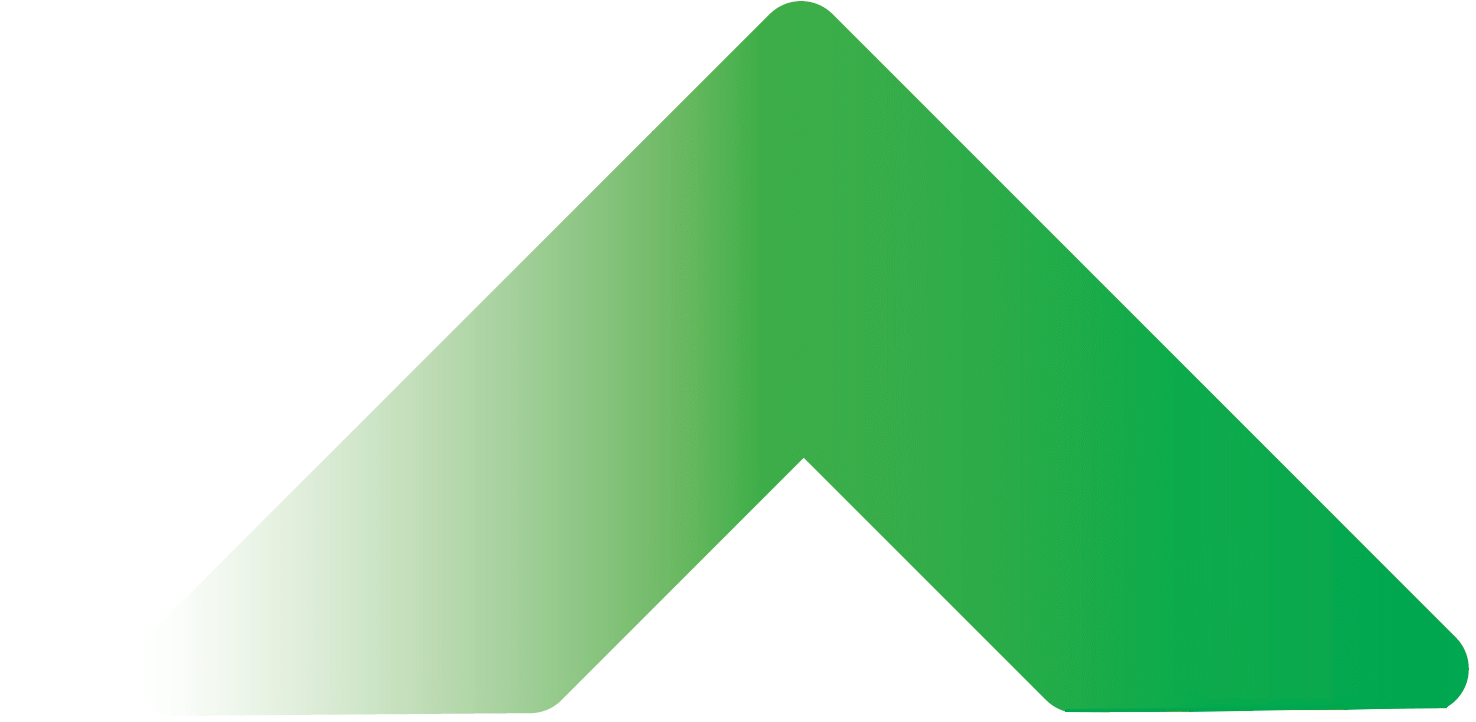 Notifikační e-mail:
obsahuje instrukce o nutnosti vytisknout žádost a přidat k ní všechny přílohy v listinné podobě:
Popis projektu k žádosti o dotaci
Formulář nabídky dodavatele služeb
Čestné prohlášení de-minimis
Čestné prohlášení o bezdlužnosti 
Originál nebo ověřená kopie plné moci (v případě, že žádost o poskytnutí dotace podá za žadatele pověřená osoba žadatele v rozsahu pověření k úkonům spojených s podáním žádosti)
Kopie smlouvy o zřízení běžného účtu u peněžního ústavu, nebo písemné potvrzení peněžního ústavu o vedení běžného účtu příjemce voucheru, na který může být dotace zaslána
Výpis z rejstříku trestu, kopie (ne starší 90 dnů) – v případě, že žádost o dotaci podá fyzická osoba podnikající
Listinnou žádost podepsat, případně opatřit razítkem a doručit ve lhůtě 10 pracovních dnů po ukončení příjmu elektronických žádostí (nejpozději do 08.10.2020) na adresu:


Karlovarský kraj, Závodní 353/88, 360 06 Karlovy Vary. Obálka musí být zalepená, označená názvem „Kreativní voucher", plným jménem (názvem) žadatele včetně adresy a textem "Neotvírat".
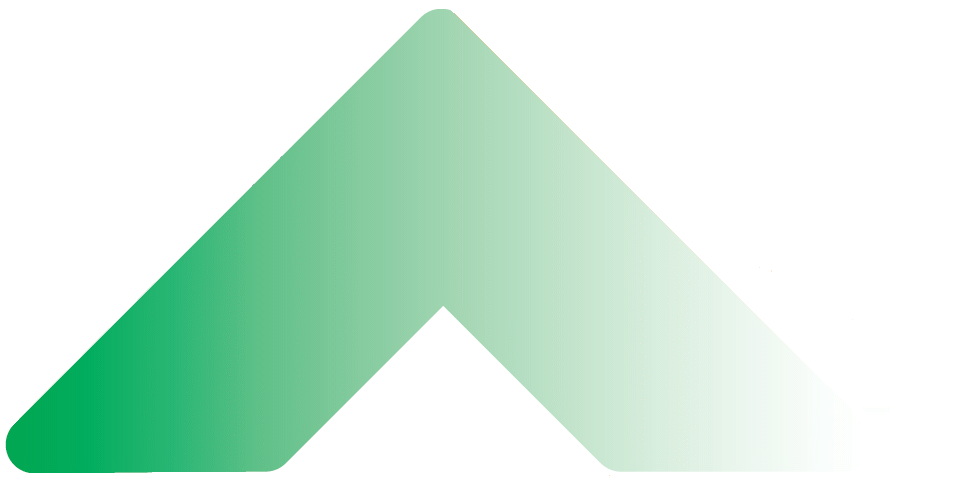 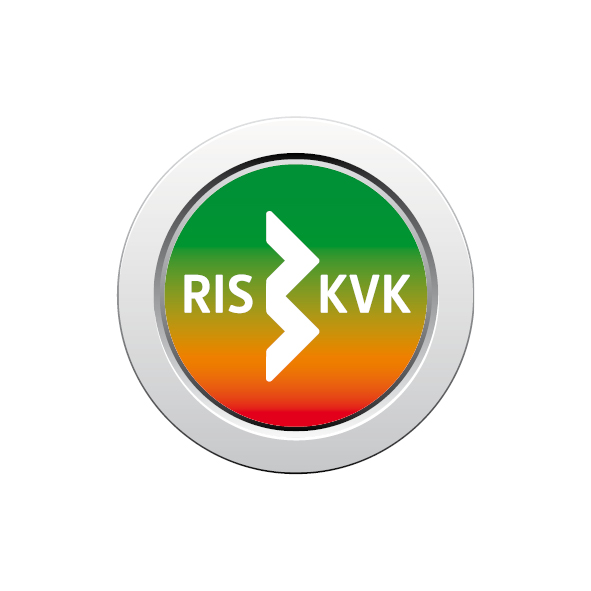 www.
.cz
Děkujeme za pozornostKontaktní osoby:Iveta Grünerová +420 725 464 796iveta.grunerova@karp-kv.czKamila Krupičková +420 608 982 920kamila.krupičková@karp-kv.czGalerie KreativcůLukáš Rozlíleklukas.rozlilek@karp-kv.cz+420 731 004 402www.ris3kvk.cz
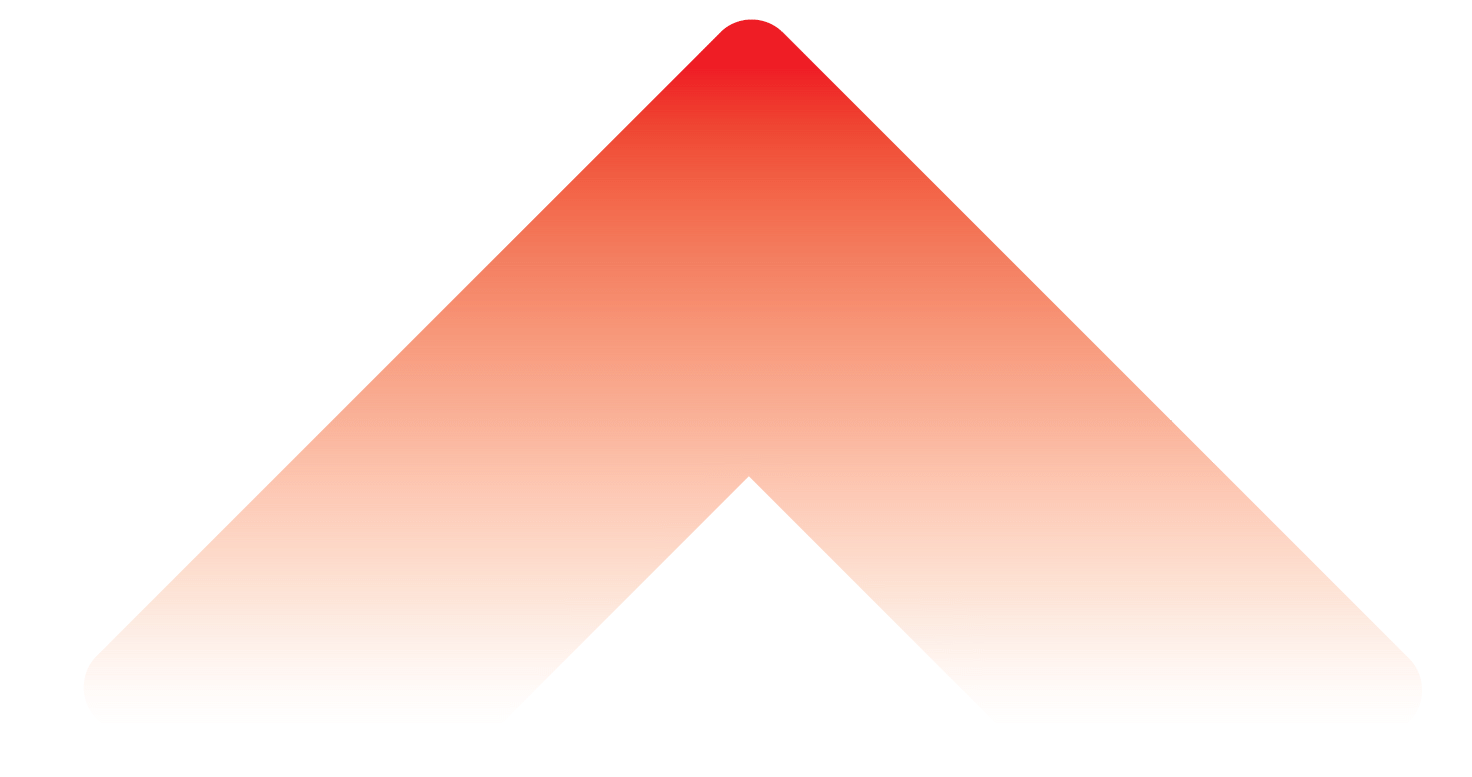 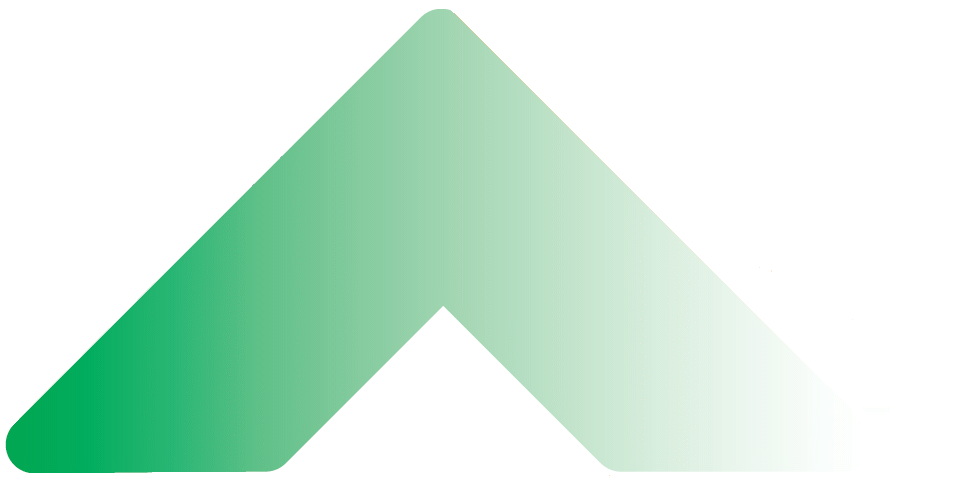 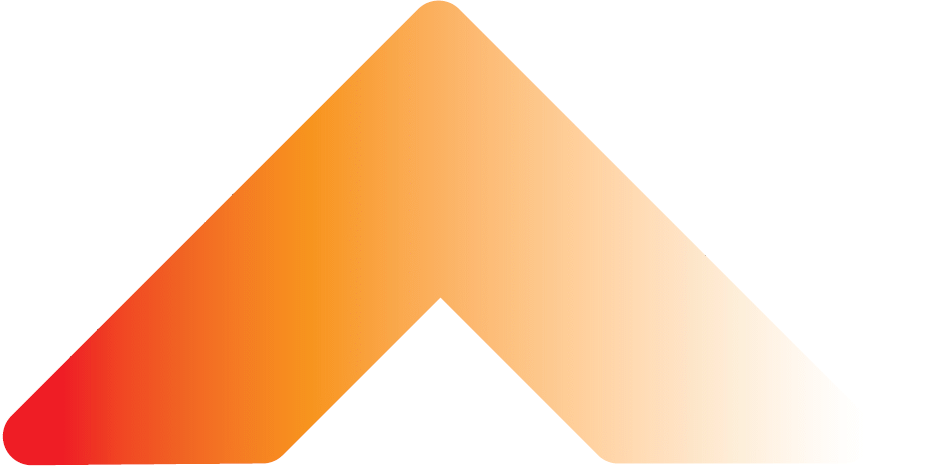 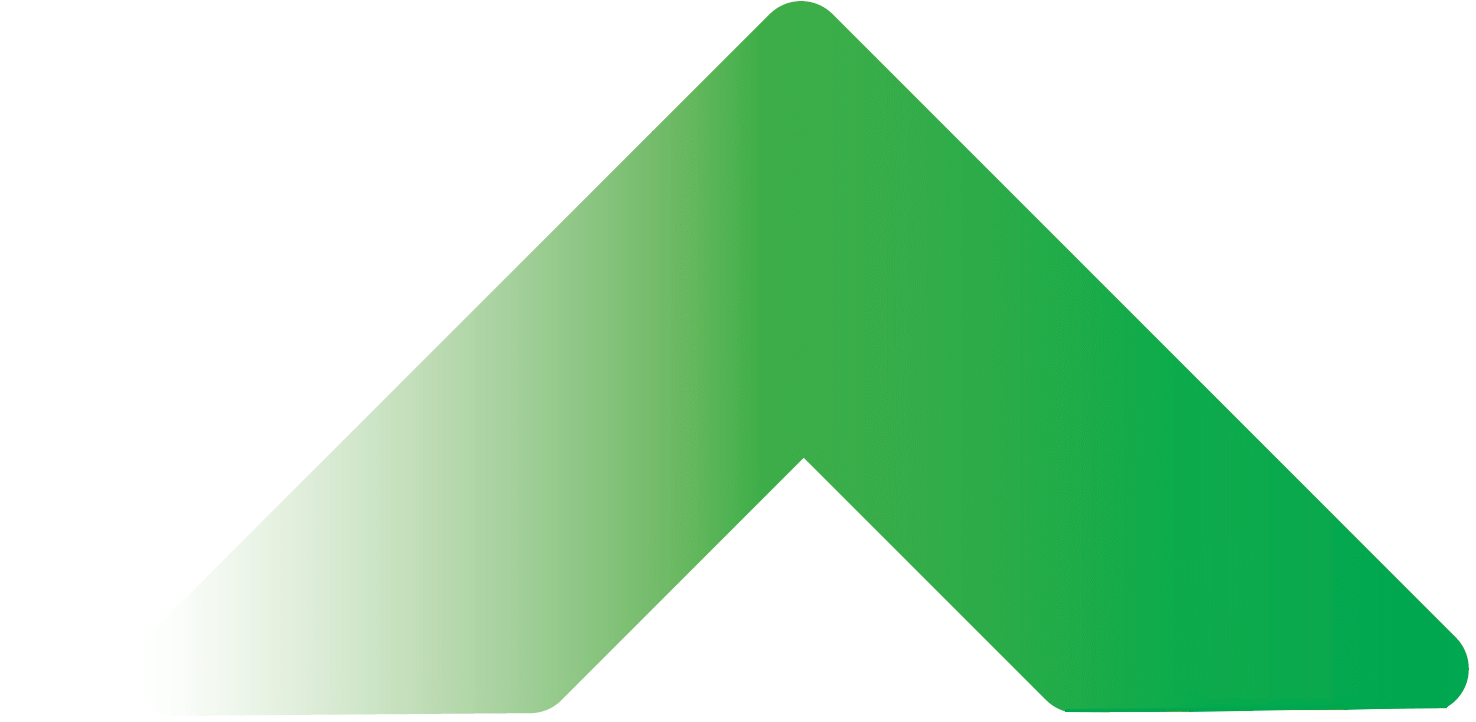